Problemas resueltos
Ingeniería Genética
Grado en Biotecnología, UMH
Curso 2015-16
Profesor: José Luis Micol Molina
1
Diapositivas complementarias
Presentadas por el profesor al principio y al final de la clase de problemas, salvo que no se disponga de tiempo
Depositadas en la página web de la asignatura
Recogen
la distribución de las notas de la serie
las incidencias de la serie
los errores cometidos por los alumnos: de concepto, nomenclatura, gramaticales…
los enunciados de los problemas
la solución a cada problema y su explicación
la parte del temario relacionada con cada problema
nucleótidos
aminoácidos
2
Serie 1
3
Calendario de las series de problemas
1Aula 1.8 del edificio Altabix. 
2Sala de reuniones del Departamento de Biología Aplicada (Edificio Vinalopó/Instituto de Bioingeniería).
4
Incidencias de la serie 1
68 hojas de respuesta presentadas en plazo
Ninguna hoja de respuesta presentada fuera de plazo (21:00)
2 nombres de archivo erróneos: Micol Molina José Luis.pdf  Apellido1 Apellido2 Nombre.pdf (del alumno)
3 mensajes con el campo del asunto erróneo (IG7 o AG1 y AGD1  IG1 e IG1D)
2 mensajes con diapositivas de un solo problema
8 mensajes enviados a jlmicol@goumh.umh.es  jlmicol@umh.es 
Tutorías electrónicas: he respondido 1 mensaje
No he enviado ni enviaré acuses de recibo
nucleótidos
aminoácidos
5
Errores cometidos en la serie 1
No responder a lo que se pregunta
No leer con suficiente atención
las instrucciones de la hoja de respuestas: nombres de archivos y asunto del mensaje
el enunciado de los problemas: “una representación circular del código genético que incluya todas sus variaciones”
“con una precisión no superior a 0,5 kb” 
No tener en cuenta que las dos cadenas de una molécula de ADN son antiparalelas
Confundir ADN (A, C, T y G) con ARN (A, C, U y G)
No indicar las unidades (kb) en el mapa de restricción
nucleótidos
aminoácidos
6
Errores cometidos en la serie 1
Indicar posiciones de las dianas de restricción pero omitir la restrictasa a la que corresponden
10 KB, 10 kB, 10 Kb, 10kb  10 kb
De concepto y/o nomenclatura
No existe ningún aminoácido representado por la letra Z
No debe dibujarse el mapa a mano
Un mapa de restricción debe estar a escala: las distancias en mm y en kb deben corresponderse
nucleótidos
aminoácidos
7
Distribución de las notas de la serie 1
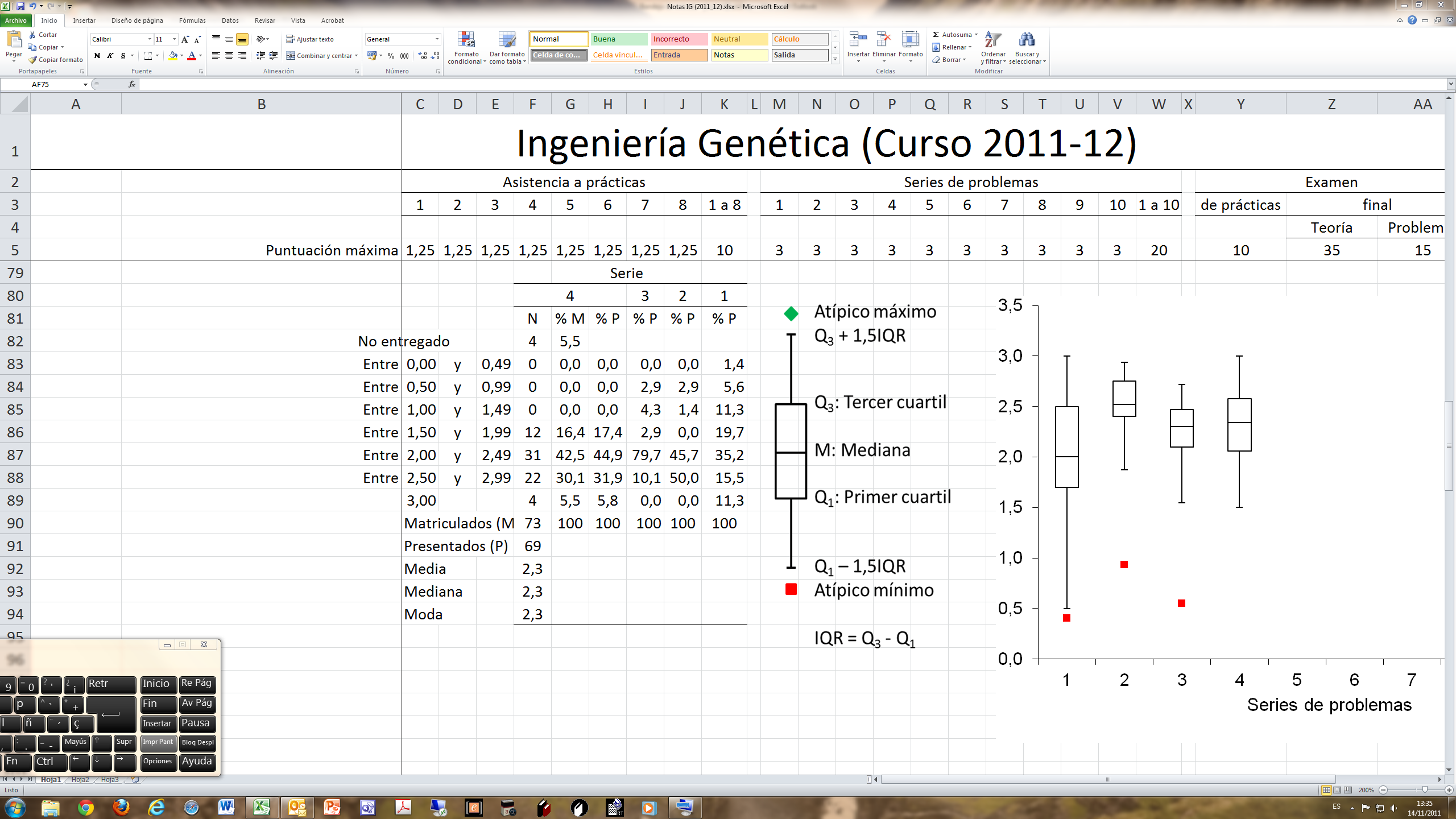 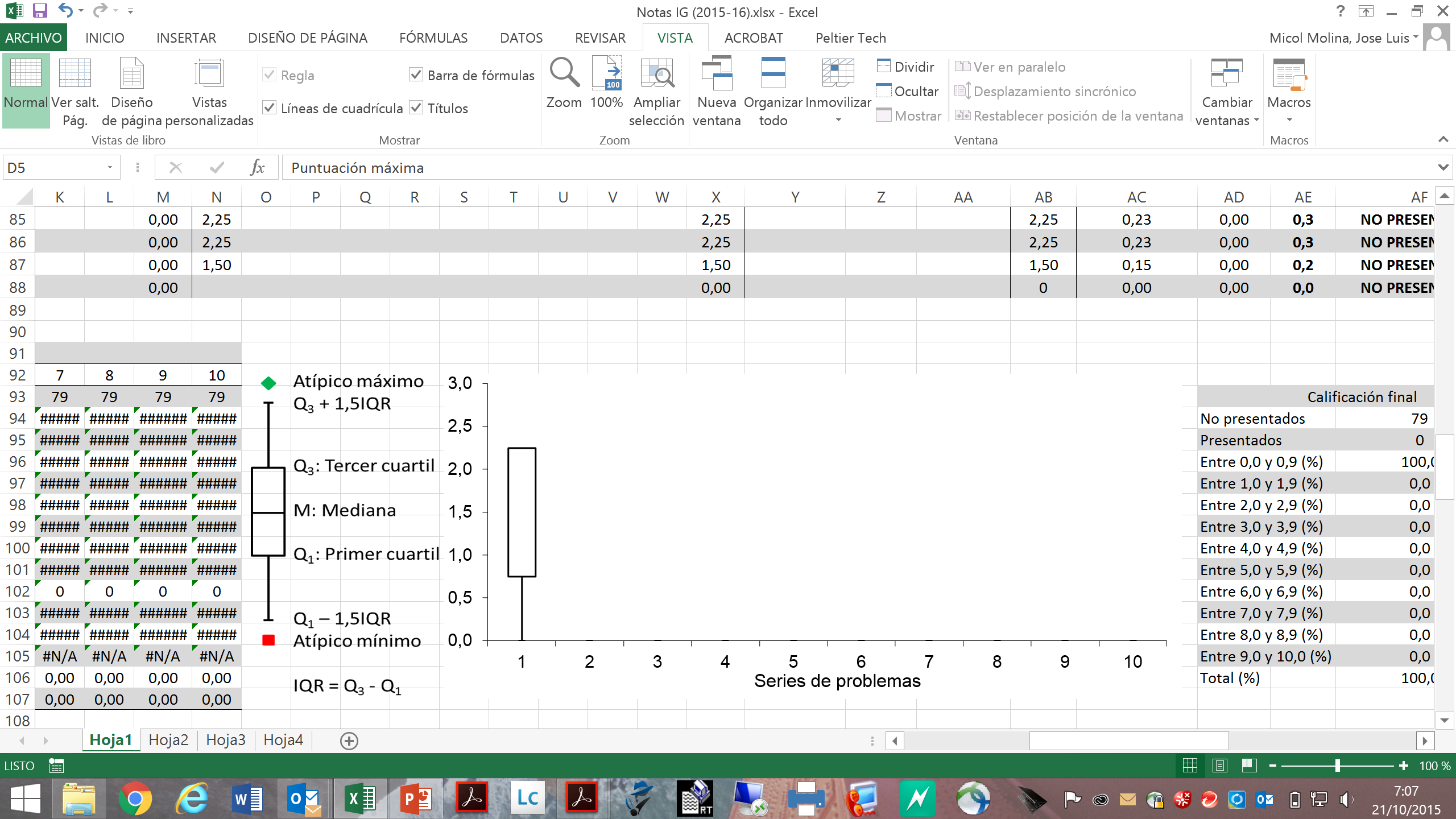 2,25
0,00
8
Enunciados de los problemas 1 y 2
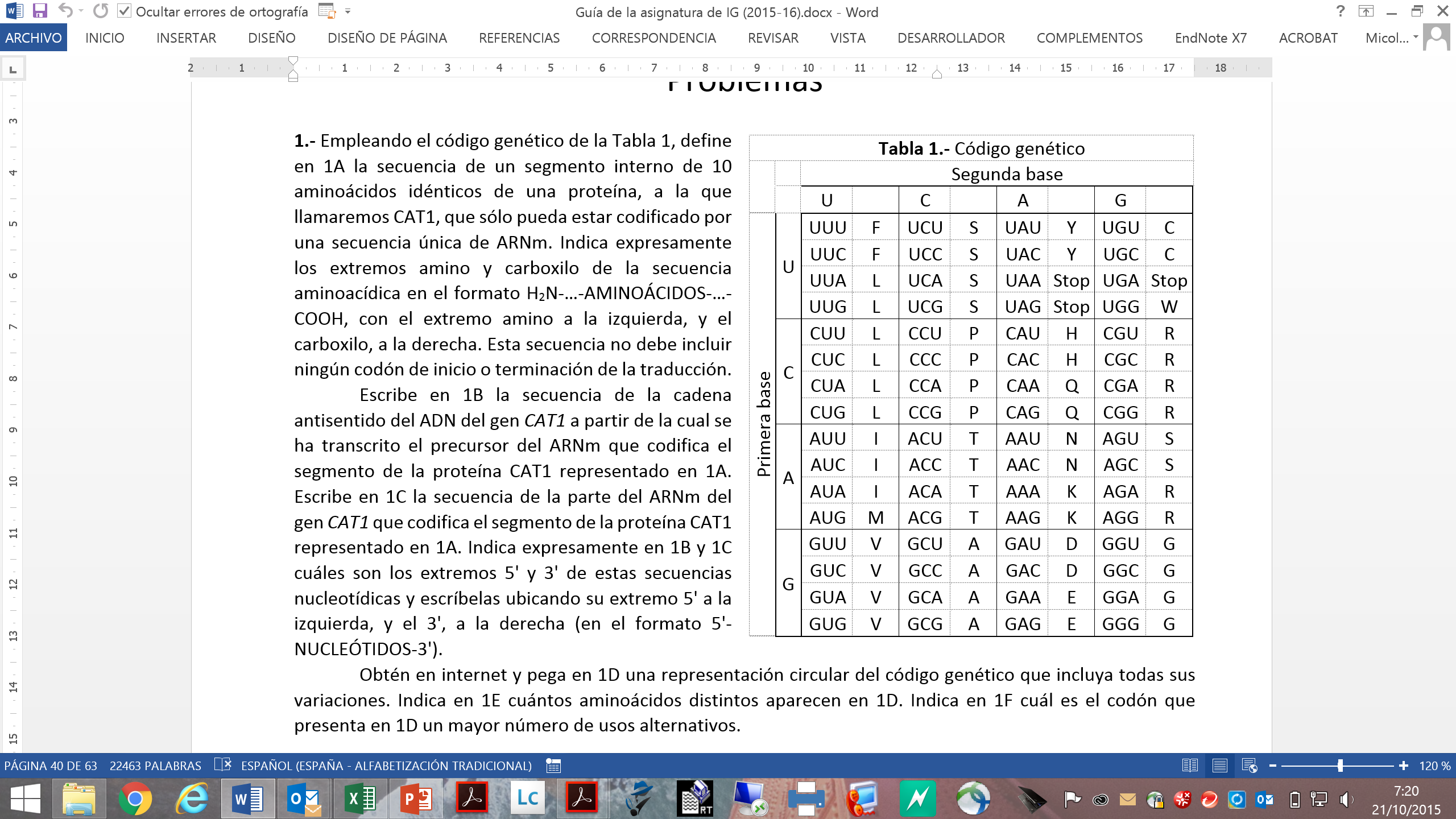 9
Respuestas 1B y 1C:
Cadenas con sentido y antisentido
Estas secuencias son idénticas (salvo por las U y T)
H2N-…-W  W  W  W  W  W-…-COOH
  5'-UGGUGGUGGUGGUGGUGG-3' ARNm
  3'-ACCACCACCACCACCACC-5' ADN (cadena antisentido)
  5'-TGGTGGTGGTGGTGGTGG-3' ADN (cadena con sentido
                                                                                 o codificante)
5'-UGGUGGUGGUGGUGGUGG-3' ARNm
  5'-CCACCACCACCACCACCA-3' ADN (cadena antisentido)
  5'-TGGTGGTGGTGGTGGTGG-3' ADN (cadena con sentido)
Conviene usar la fuente no proporcional “Courier New” para representar el ADN
10
Respuesta 1D
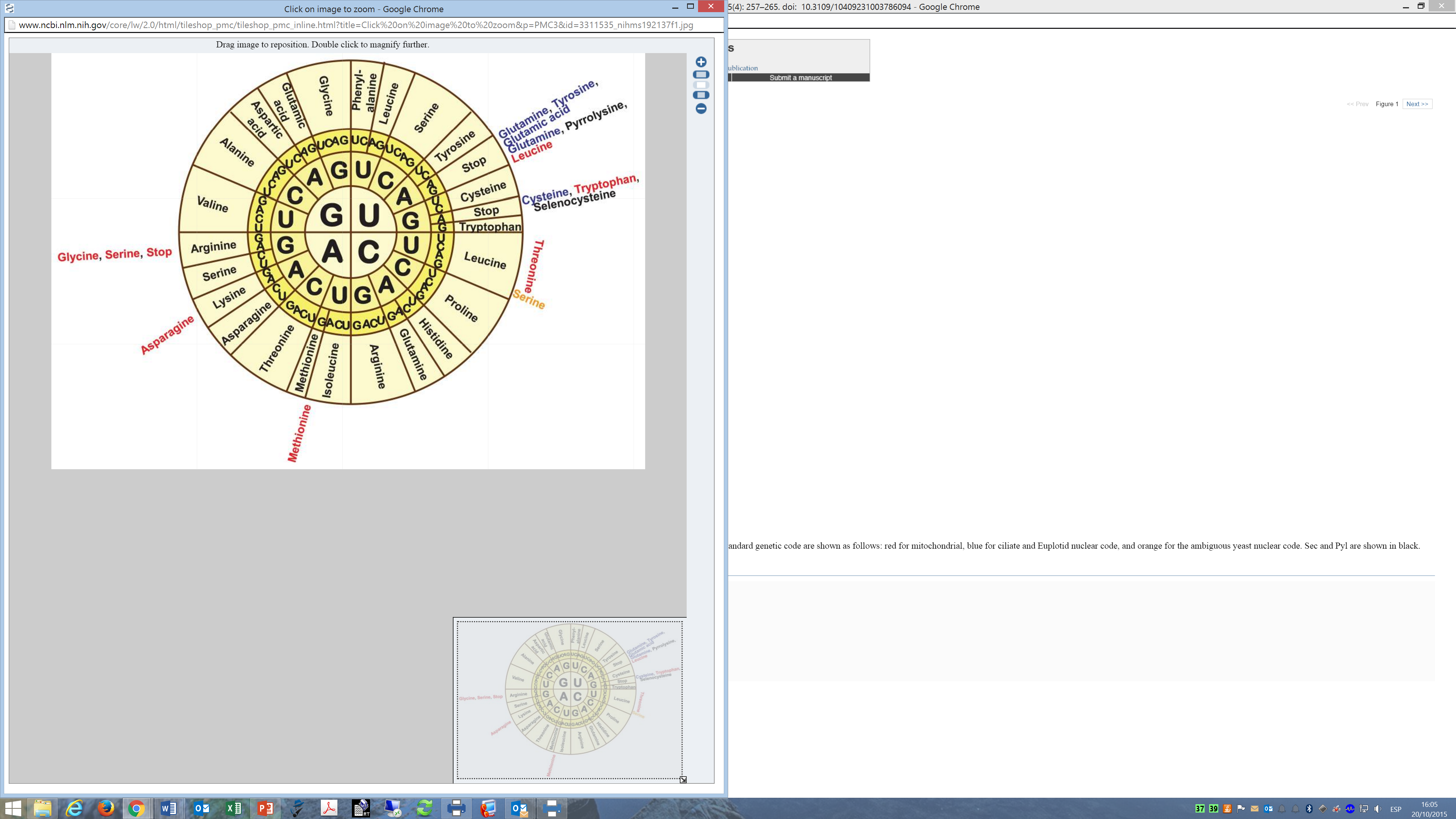 http://www.ncbi.nlm.nih.gov/pmc/articles/PMC3311535/
11
Problema 2: Interpretación del gel
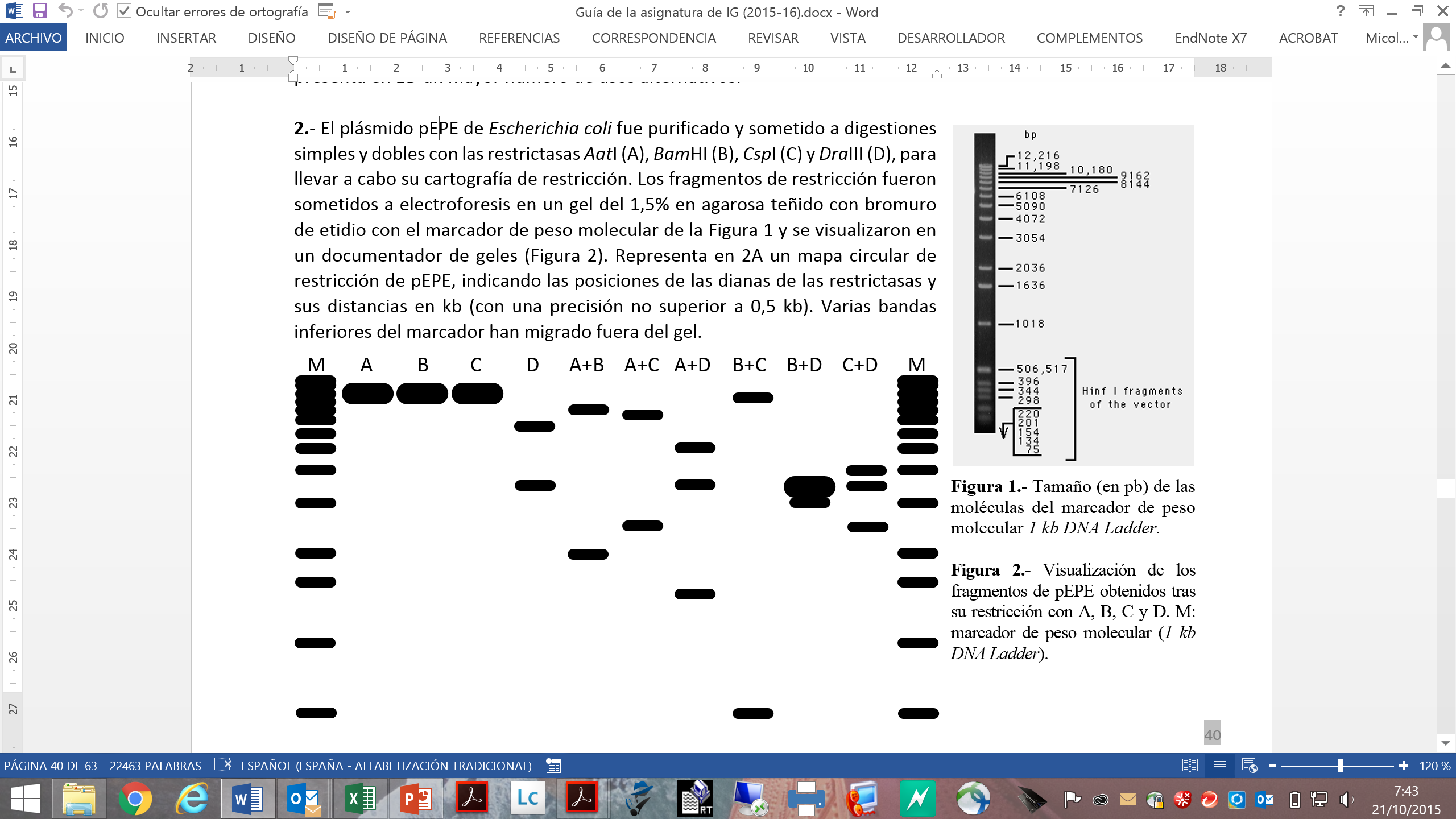 Cátodo  (-)
kb
12
9,5
5
8
7,5
6,5
4
10
3,5
3
3,5
3,5
3,5
3
2,5
2,5
2
2
1,5
0,5
Ánodo  (+)
12
Respuesta al problema 2
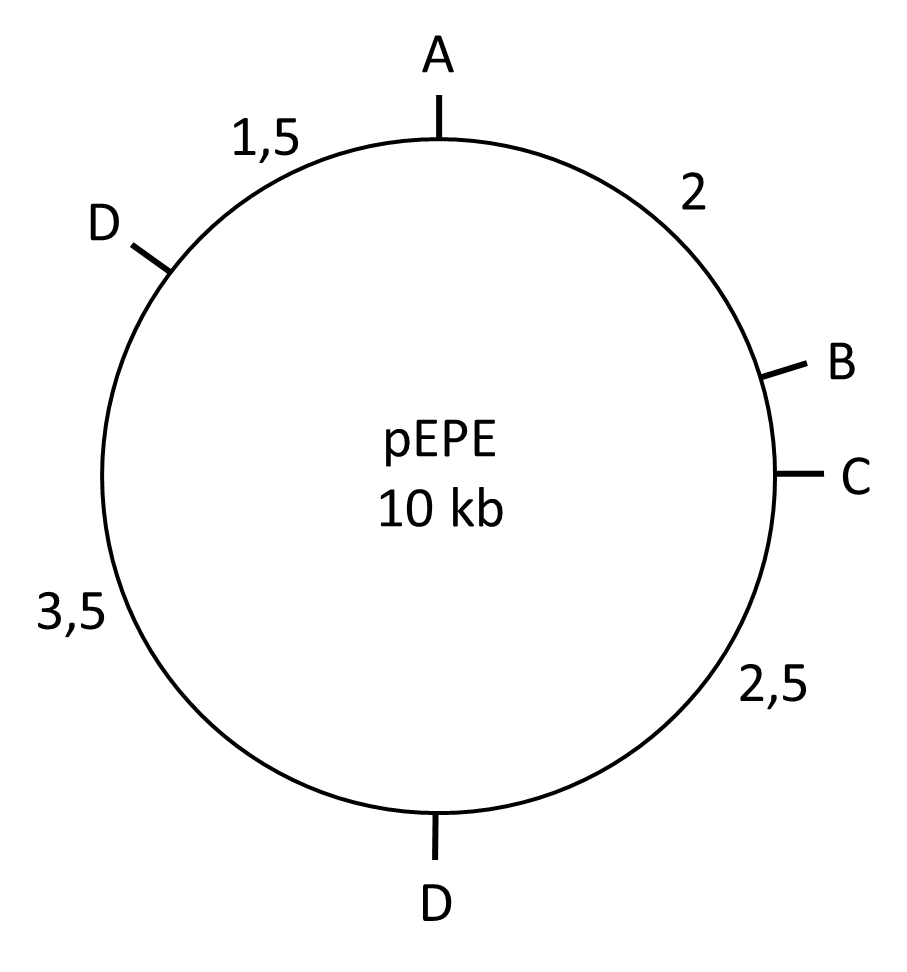 Líneainnecesaria
0,5
Deben indicarse
 las unidades (k y b minúsculas)
Debe indicarse la posición 
y la abreviatura de la enzima
para cada diana de restricción
13
Respuestas a los problemas 1 y 2
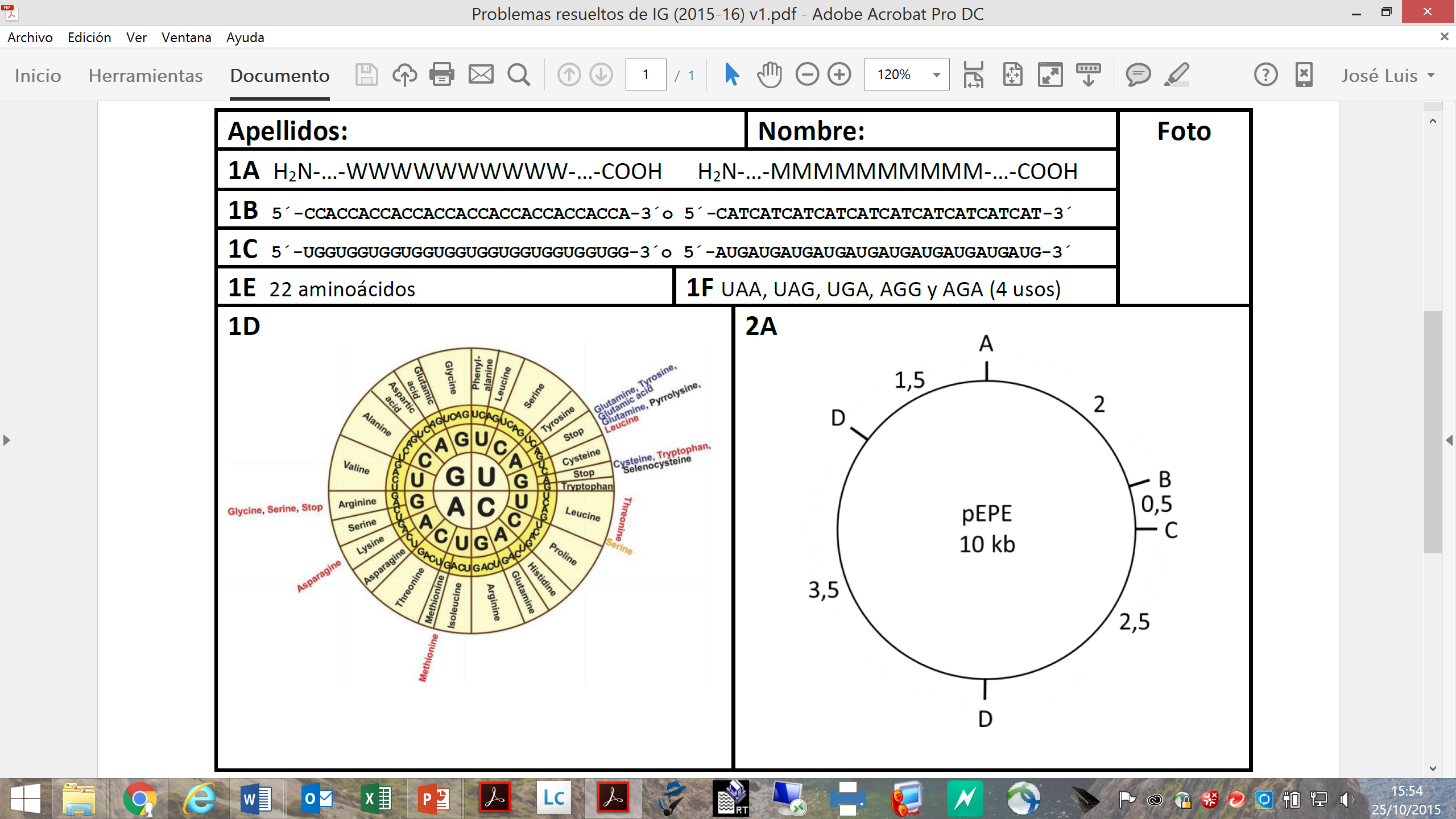 14
Expresión de la información genética
La información genética se expresa mediante dos mecanismos: la transcripción y la traducción
nucleótidos
No todo el genoma se expresa (los genes)
El transcriptoma es el repertorio de ARN de una célula, tejido u organismo en un momento y condiciones concretas 
El proteoma es el repertorio de proteínas de una célula, tejido u organismo en un momento y condiciones concretas
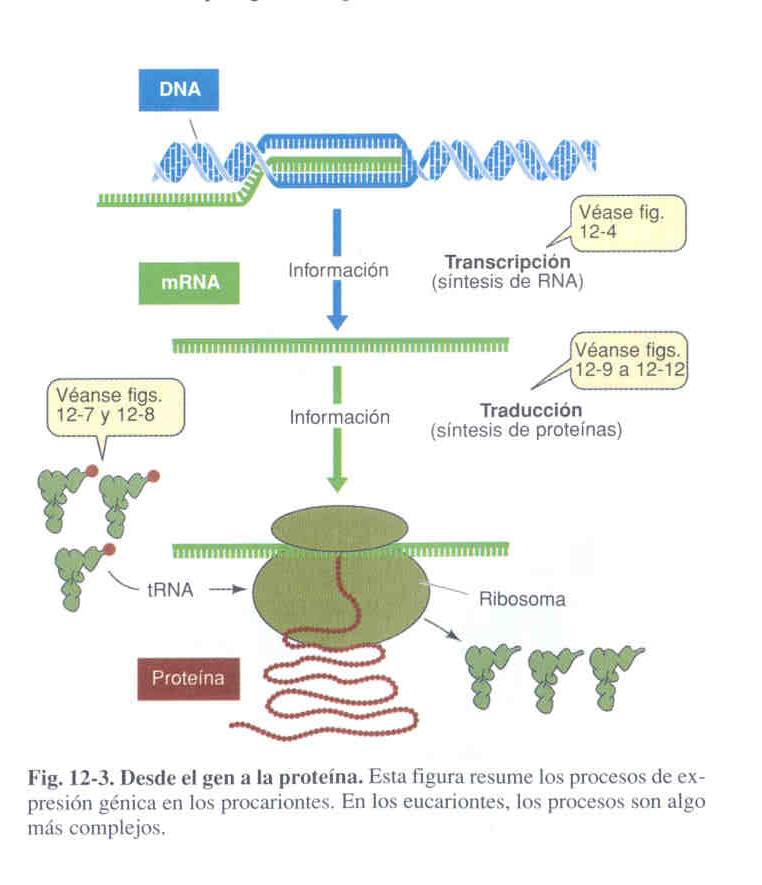 aminoácidos
Diapositiva 9 del Tema 1
La doble hélice
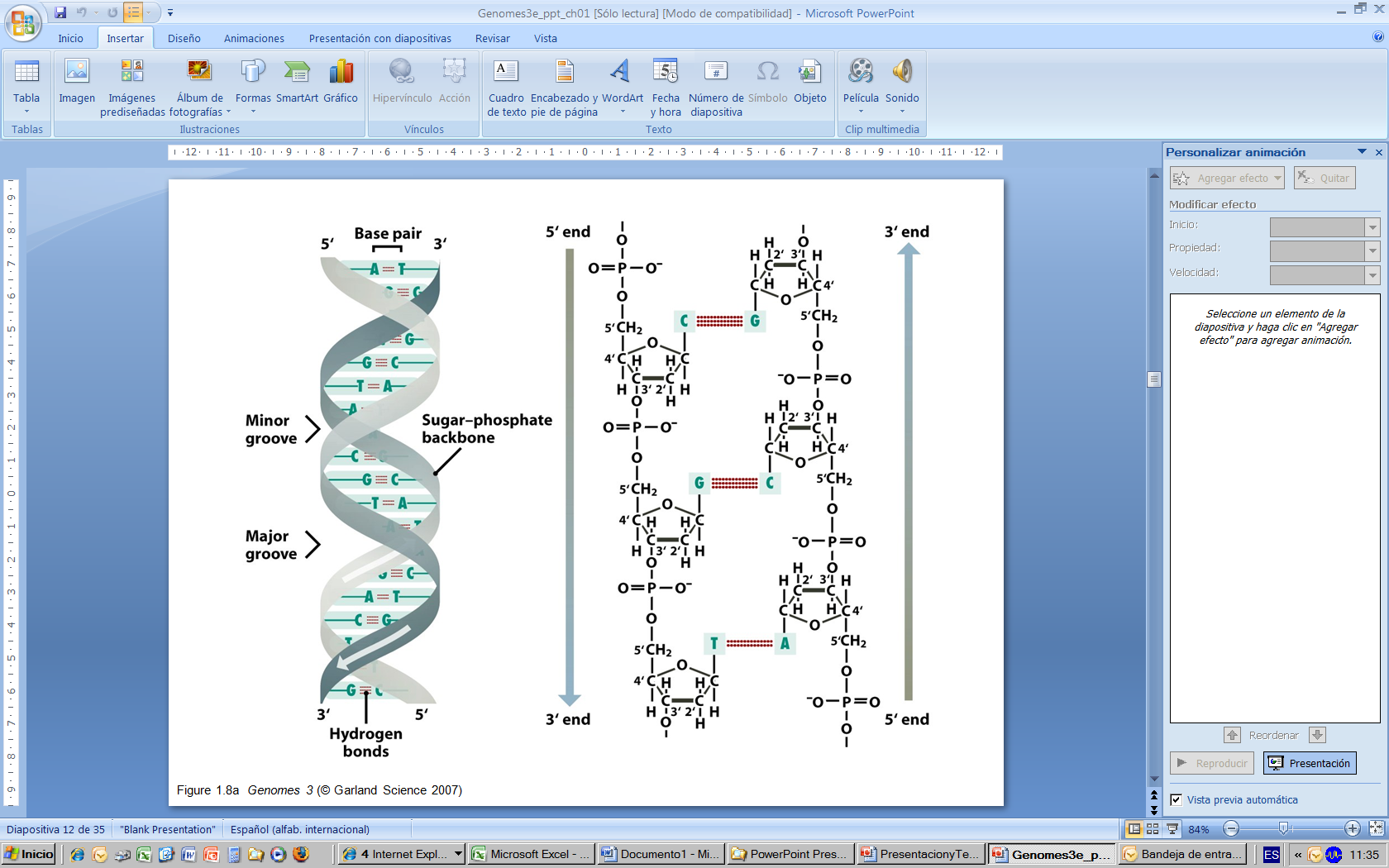 un modelo de estructura secundaria para el ADN en el que dos cadenas polinucleotídicas seentrelazan en una doblehélice estabilizada porpuentes de hidrógeno, que se establecen entre pares de bases enfrentadas de forma específica (A=T, GC).
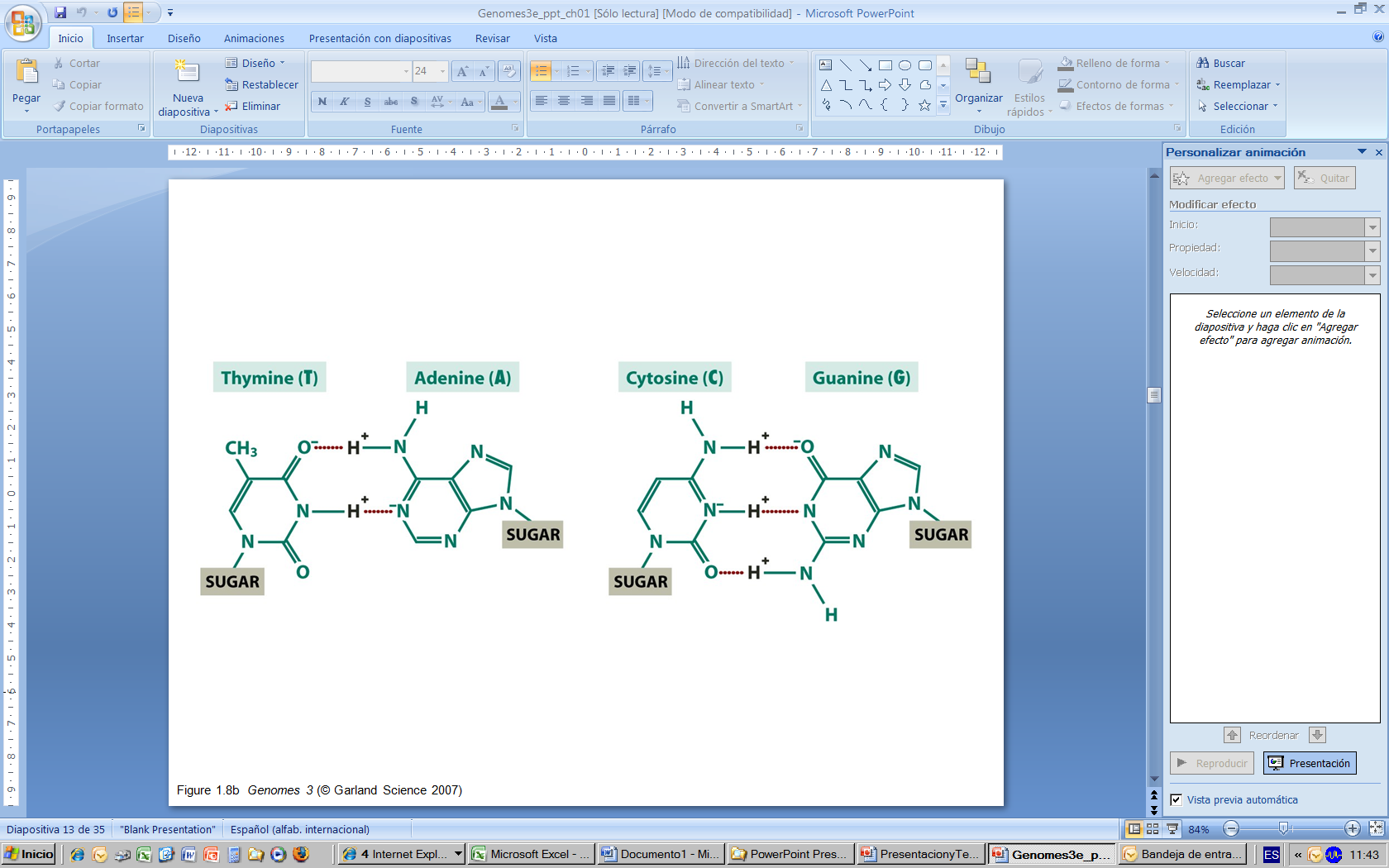 Diapositiva 18 del Tema 1
1.4.- El código genético
Un paso decisivo para la comprensión del flujo de la información genética fue el desciframiento del código genético, clave de la información contenida en los genes, que permite pasar de un lenguaje de nucleótidos (en el ARN mensajero) a otro de aminoácidos (en la proteína)
Permite pasar de un lenguaje de nucleótidos en el ARN a uno de aminoácidos en la proteína
Diapositiva 32 del Tema 1
2.3.4.- Visualización de ácidos nucleicos mediante electroforesis en gel
Técnica de separación de ácidos nucleicos basada en la movilidad de los iones en un campo eléctrico, a través de una matriz porosa formada por agarosa o poliacrilamida
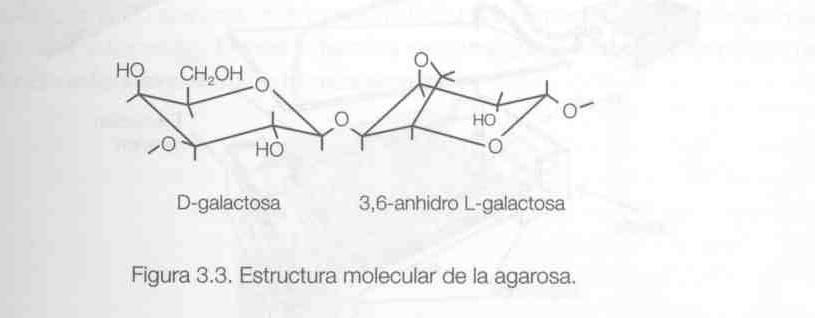 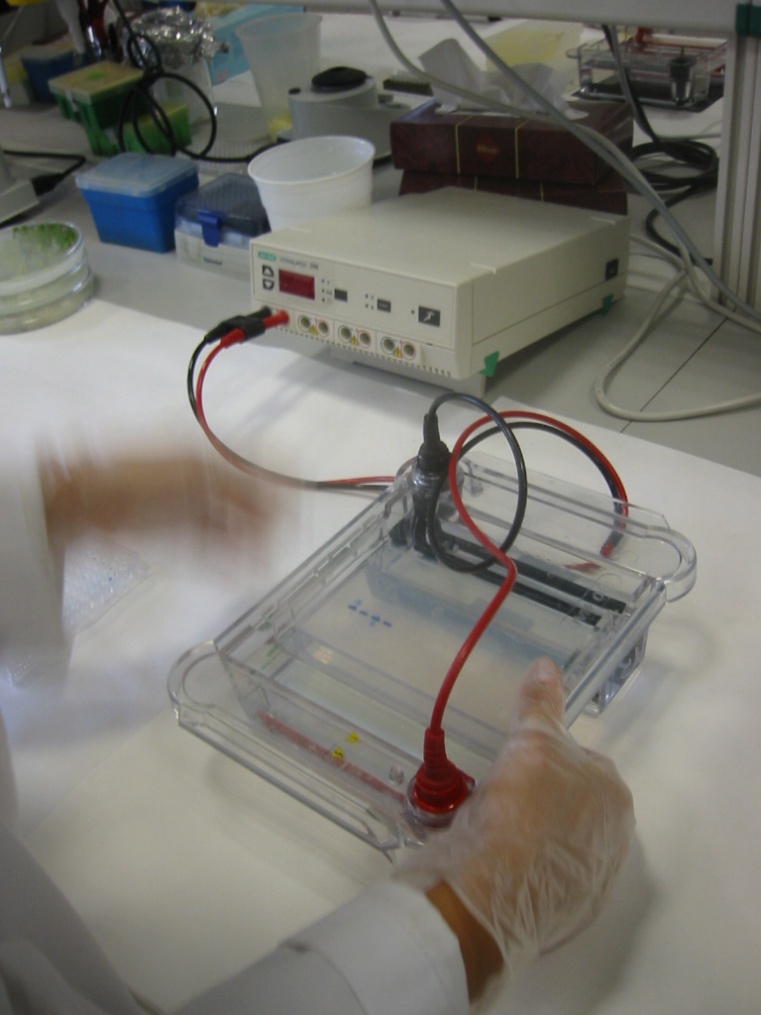 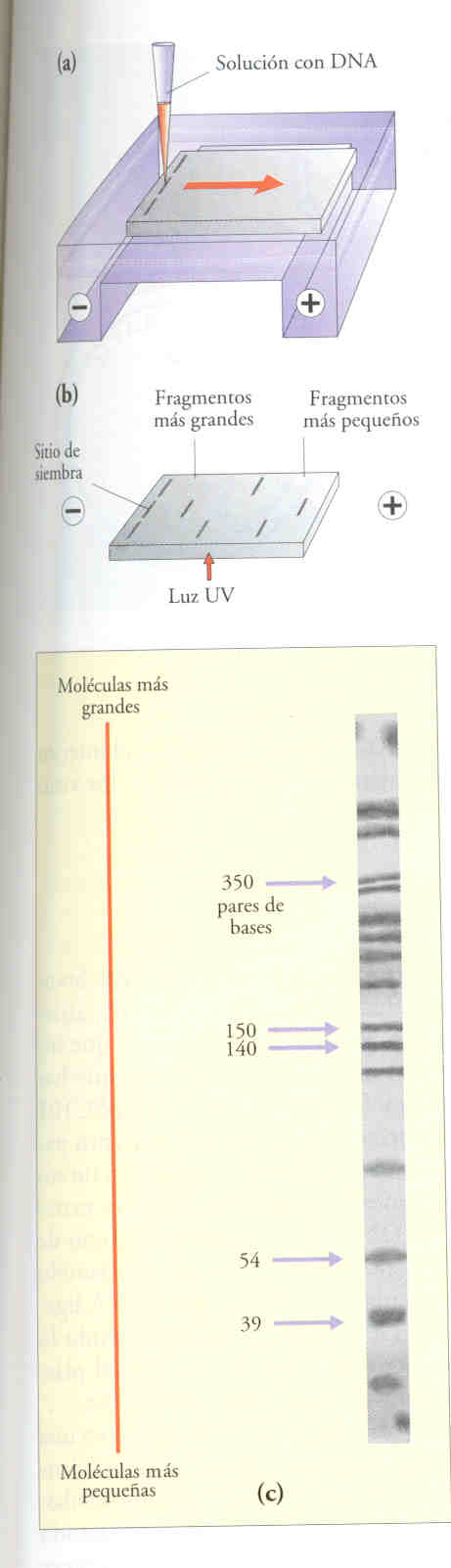 Diapositivas 32-40 del Tema 2
E
E
H
6,5
2,5
3
E
E
H
6,5
3
2,5
E
B
E
5,5
2
4,5
E
B
E
5,5
4,5
2
H
E
B
E
H
B
2
4,5
2,5
3
2
7
3
Un ejemplo de cartografía de restricción
E
E
6,5
5,5
Molécula circular
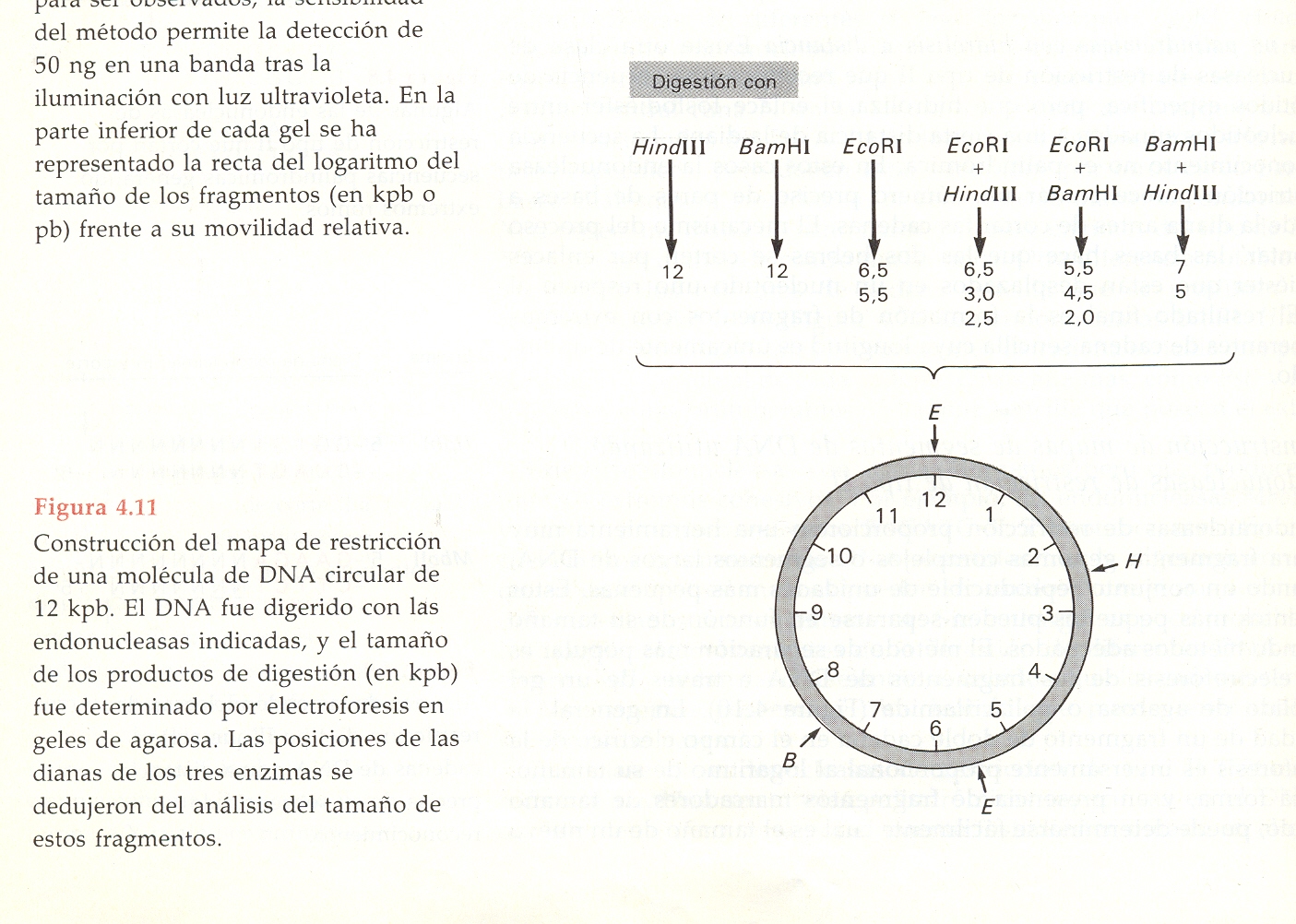 E
2,5
4,5
H
12 kb
3
2
B
E
Diapositivas 41-42 del Tema 2
Serie 2
20
Calendario de las series de problemas
1Aula 1.8 del edificio Altabix. 
2Sala de reuniones del Departamento de Biología Aplicada (Edificio Vinalopó/Instituto de Bioingeniería).
21
Incidencias de la serie 2
62 hojas de respuestas presentadas en plazo
1  hoja de respuestas presentada fuera de plazo
4 mensajes con el campo del asunto erróneo (IG1 e IG1D  IG2 e IG2D)
2 formularios sin nombre ni apellidos 
1 formulario sin fotografía del remitente
2 mensajes con diapositivas de un solo problema
Tutorías electrónicas: he enviado 12 mensajes
nucleótidos
aminoácidos
22
Errores cometidos en la serie 2
No leer con suficiente atención
las instrucciones de la hoja de respuestas: nombres de archivos y asunto del mensaje
el enunciado de los problemas: 
“…los motivos por los que las parejas de oligonucleótidos …”
“Explica…”
“…representándolos como flechas…”
Creer que un oligonucleótido contiene aminoácidos
No tener en cuenta el abundante material depositado en la página web de la asignatura
nucleótidos
aminoácidos
23
Cómo resolver los problemas de
Ingeniería Genética
Grado en Biotecnología, UMH
Curso 2015-16
Profesor: José Luis Micol Molina
Diapositiva 1 de “Instrucciones y recomendaciones sobre las series de problemas de IG (2015-16).pptx”
Material depositado en la página web de la asignatura: Serie 1 de problemas
Serie 1 del curso 2015-16
Enunciados de los problemas: Boletín de problemas IG (2015-16) serie 1.pdf
Hoja de respuestas: Hoja de respuestas IG (2015-16) serie 1.pdf
Diapositivas complementarias (esta presentación): Instrucciones y recomendaciones sobre las series de problemas de IG (2015-16).pdf
Todas las series de problemas de los cursos 2011-12 a 2014-15
Enunciados
Hojas de respuestas rellenas
Se depositarán más adelante
Hoja de respuestas rellena de las series del curso 2015-16
Diapositivas complementarias (sobre la resolución de los problemas)
Diapositiva 8 de “Instrucciones y recomendaciones sobre las series de problemas de IG (2015-16).pptx”
Cómo rellenar y enviar las hojas de respuestas
Responder sólo a lo que se pregunta
Limitar la respuesta al espacio proporcionado para ello, que siempre será superior al necesario
Indicar siempre las unidades de las respuestas numéricas, salvo que sean adimensionales
En los campos de formulario de texto: escribir una respuesta
En los campos de formulario de imágenes: introducir figuras (al hacer clic en el campo del formulario, se abrirá el explorador de archivos, permitiendo elegir el archivo que contiene la figura). Las figuras deben haberse obtenido en PowerPoint o cualquier pro-grama de dibujo y deben grabarse en formatos png, jpg, gif o tif.)
Respetar estrictamente las normas sobre
la denominación de los archivos de respuesta
el plazo de entrega de los archivos
Diapositiva 9 de “Instrucciones y recomendaciones sobre las series de problemas de IG (2015-16).pptx”
Recomendaciones para la resoluciónde los problemas
Resolverlos en grupo, discutiendo los pros y los contras de todas las soluciones alternativas que se propongan
Consultar 
las diapositivas entregadas por el profesor
los apuntes de las clases impartidas por el profesor, comprobando que coinciden los de todos los miembros del grupo 
los problemas y exámenes resueltos de cursos anteriores, que han sido depositados por el profesor en la página web de la asignatura
Diapositiva 11 de “Instrucciones y recomendaciones sobre las series de problemas de IG (2015-16).pptx”
Material depositado en la página web de Ia asignatura de Ingeniería Genética
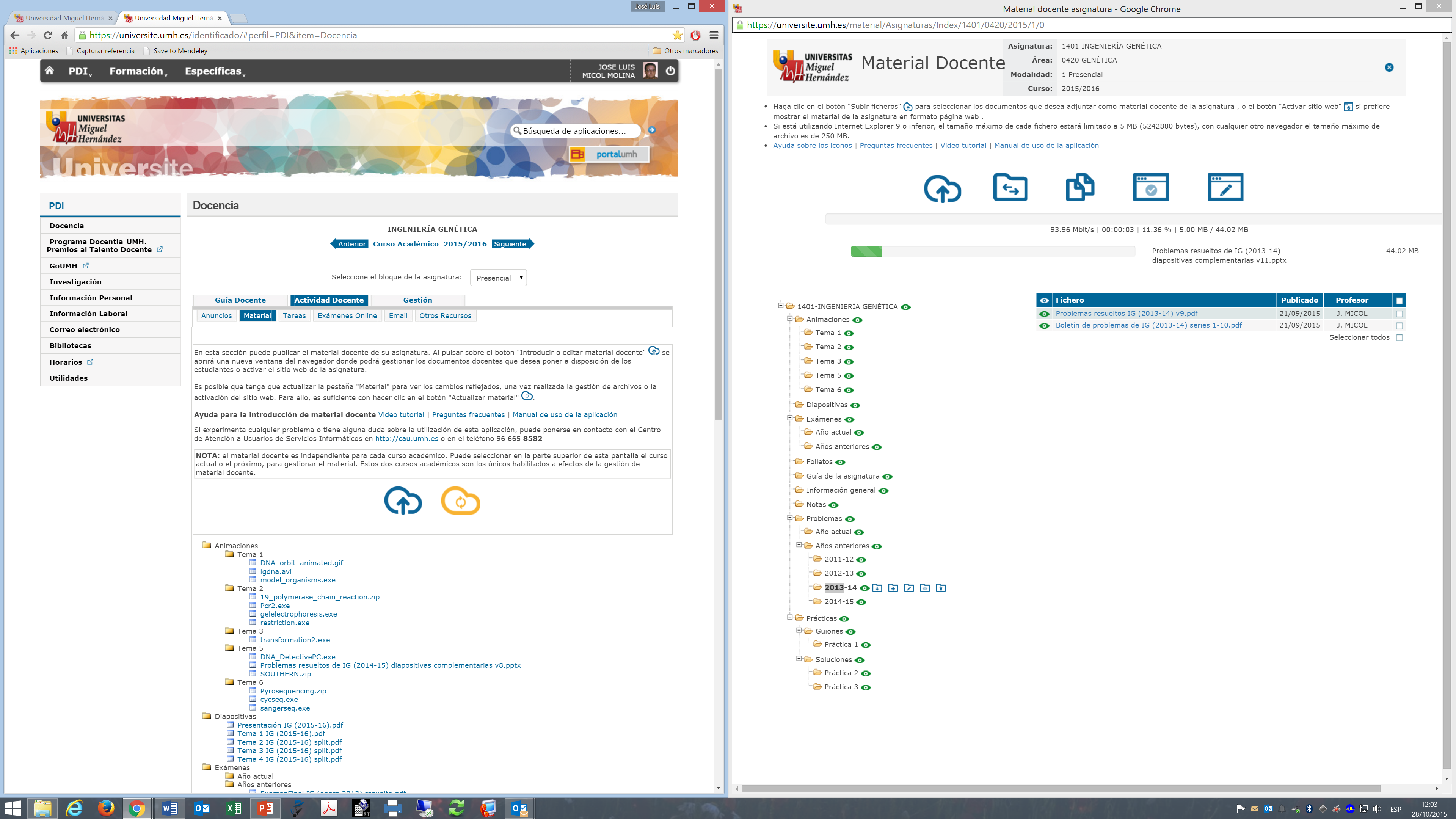 28
Material depositado en la página web de Ia asignatura de Ingeniería Genética
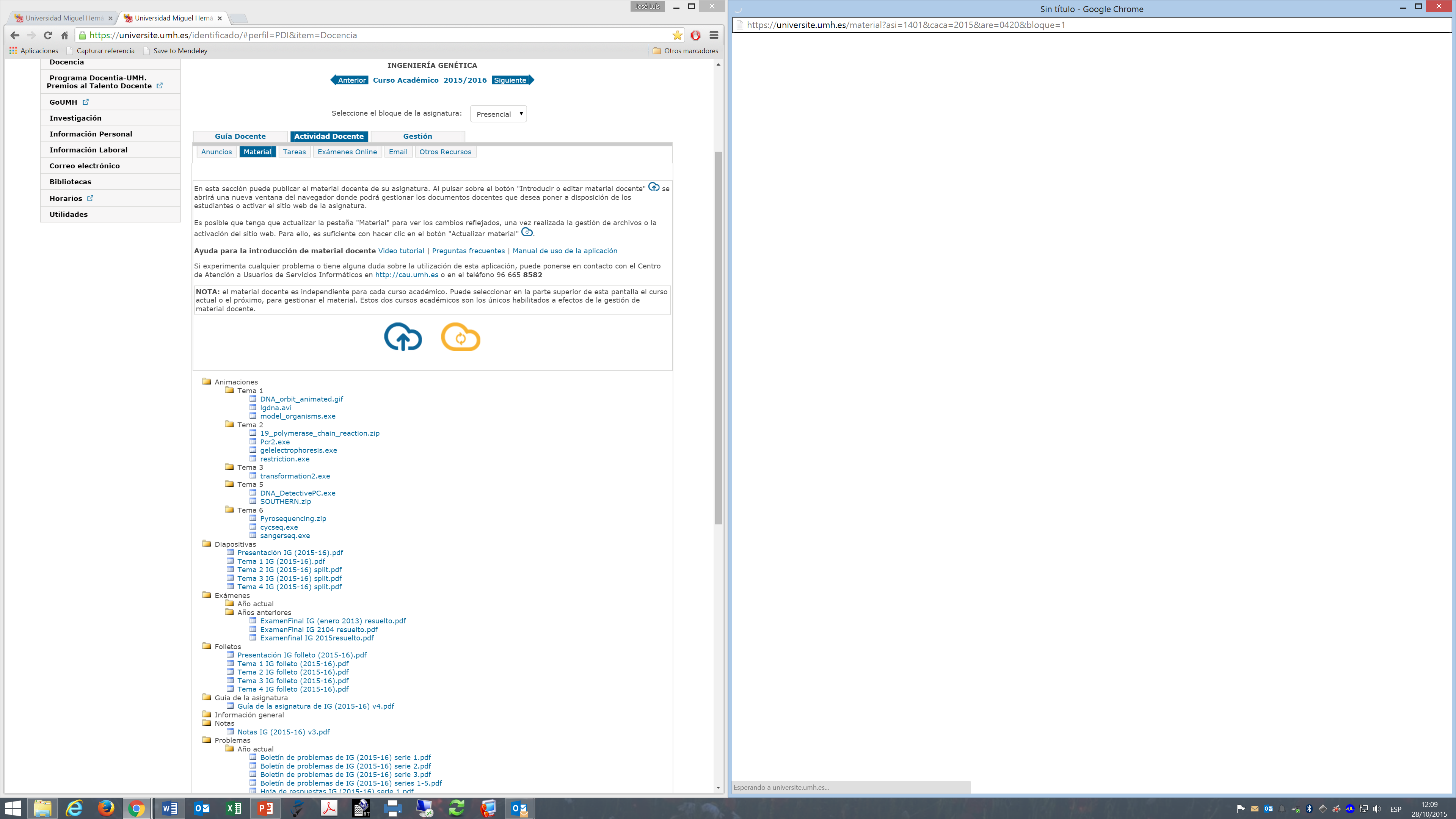 29
Material depositado en la página web de Ia asignatura de Ingeniería Genética
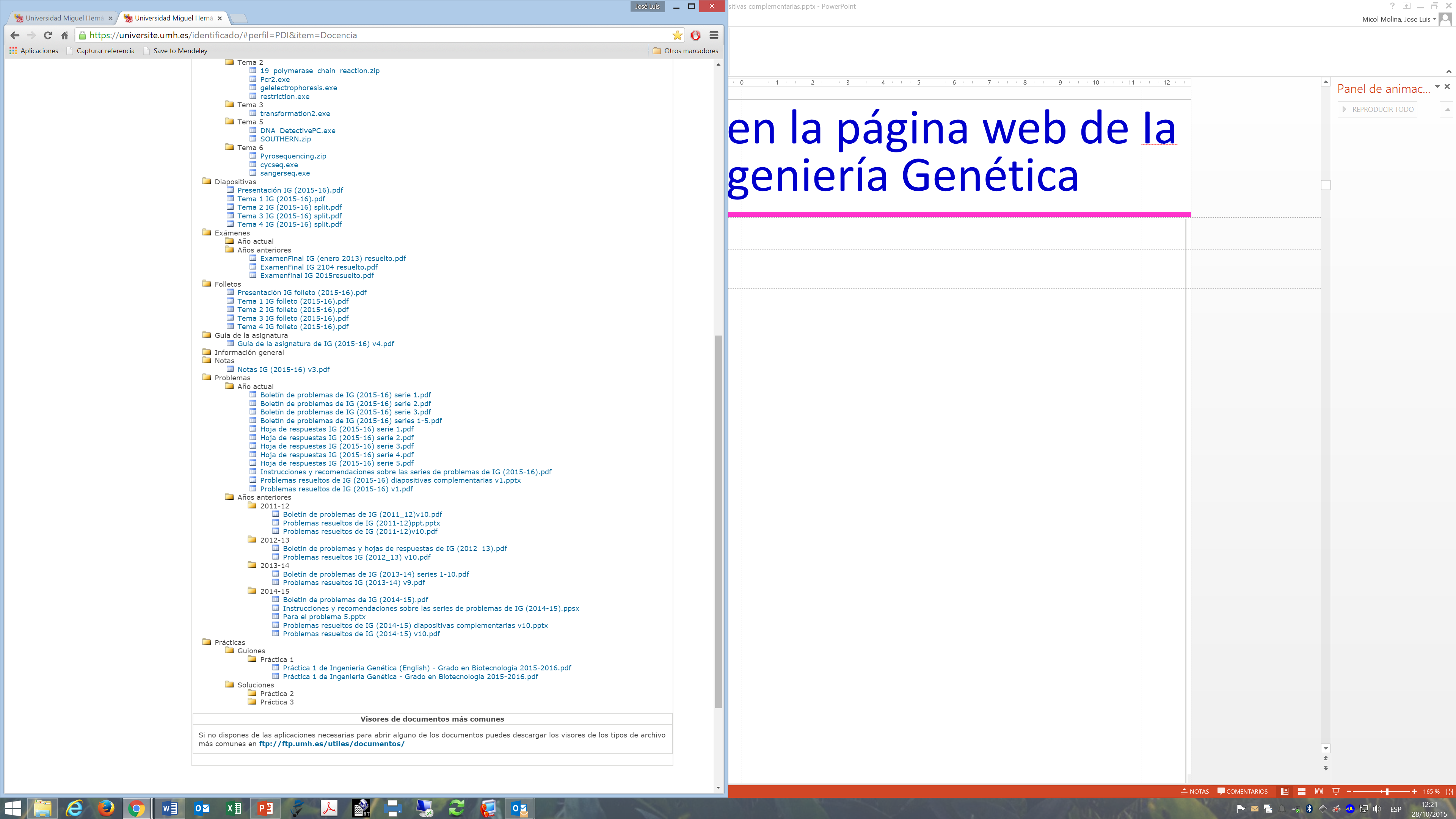 30
Material depositado en la página web de Ia asignatura de Ingeniería Genética
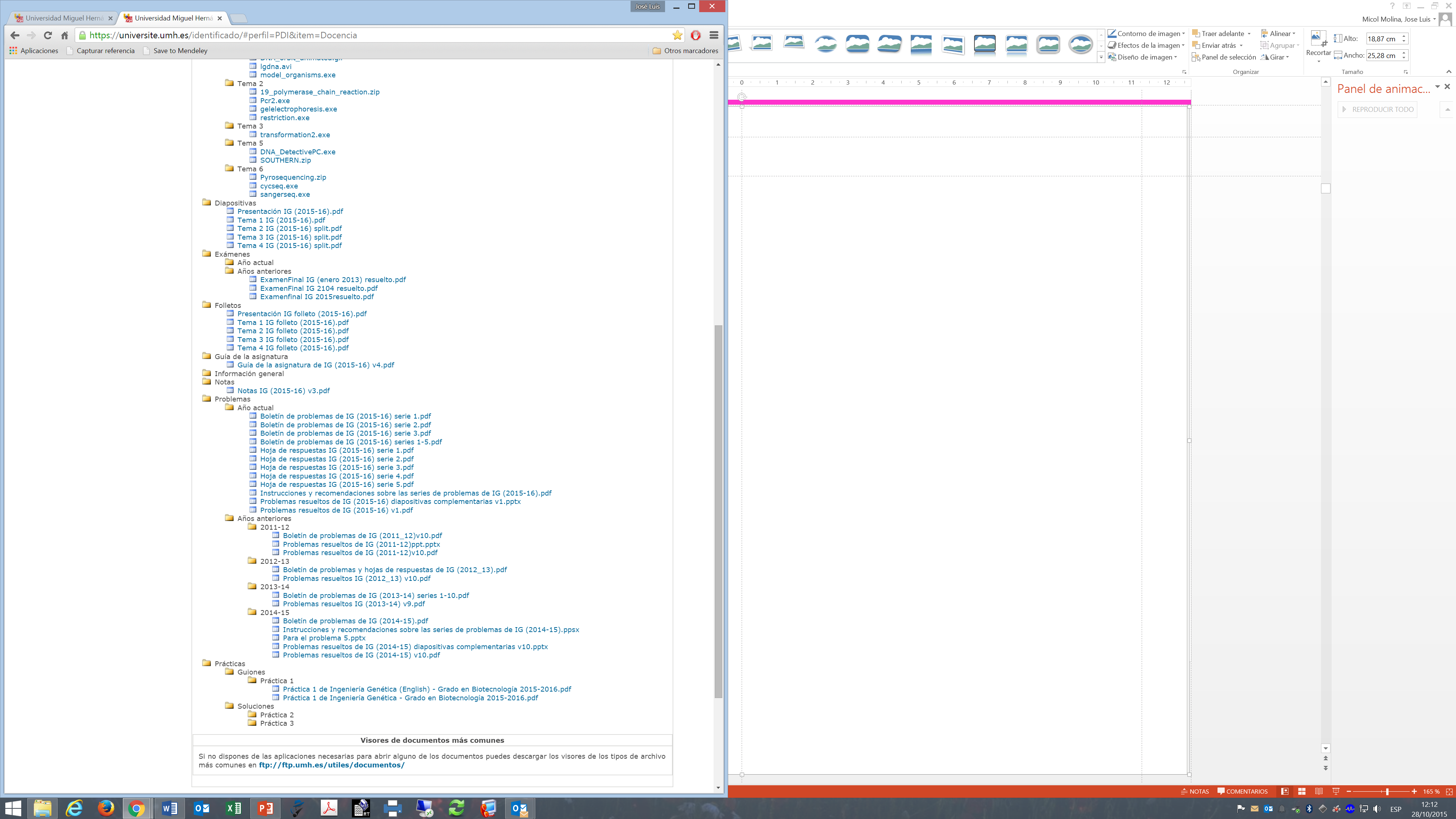 31
Errores cometidos en la serie 2
Insuficiente grado de detalle 
Las temperaturas de los dos cebadores son demasiado distintas. Las temperaturas de fusión (Tm) de los oligonucleótidos A (72,28°C) y B (31,28°C) difieren en más de 5°C (en concreto, en 41°C).
No indicar distancias en un mapa
Errores de concepto y/o lenguaje impropio
Confundir intracatenario e intercatenario
Utilizar la palabra triplete para referirse a grupos de tres nucleótidos en un oligonucleótido
nucleótidos
aminoácidos
32
Errores cometidos en la serie 2
Errores de nomenclatura
Indicador ordinal masculino (º)  Símbolo de grado (°)
E. Coli  E. coli
No indicar unidades: 72,28  72,28°C
nucleótidos
aminoácidos
33
Distribución de las notas de la serie 2
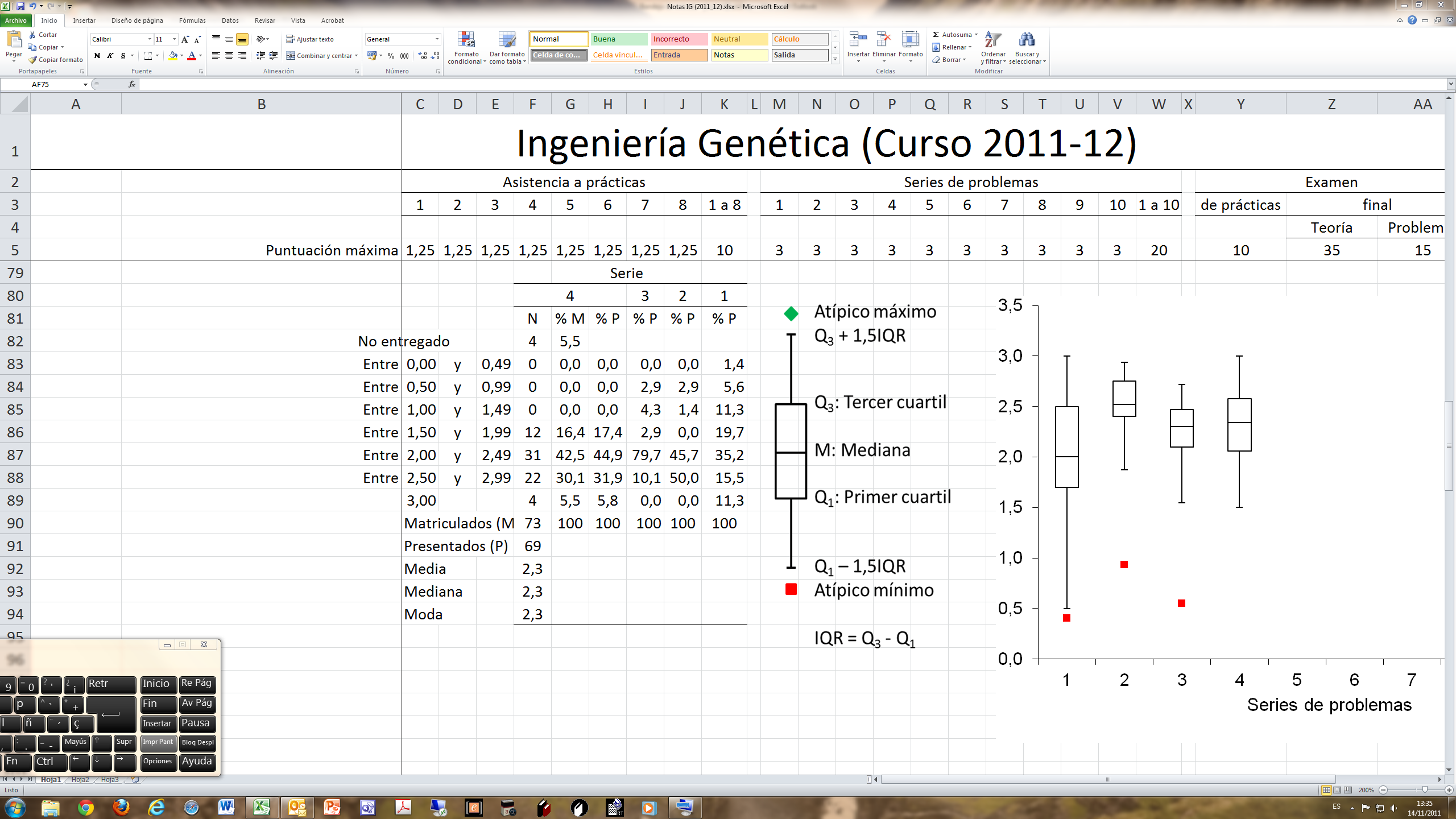 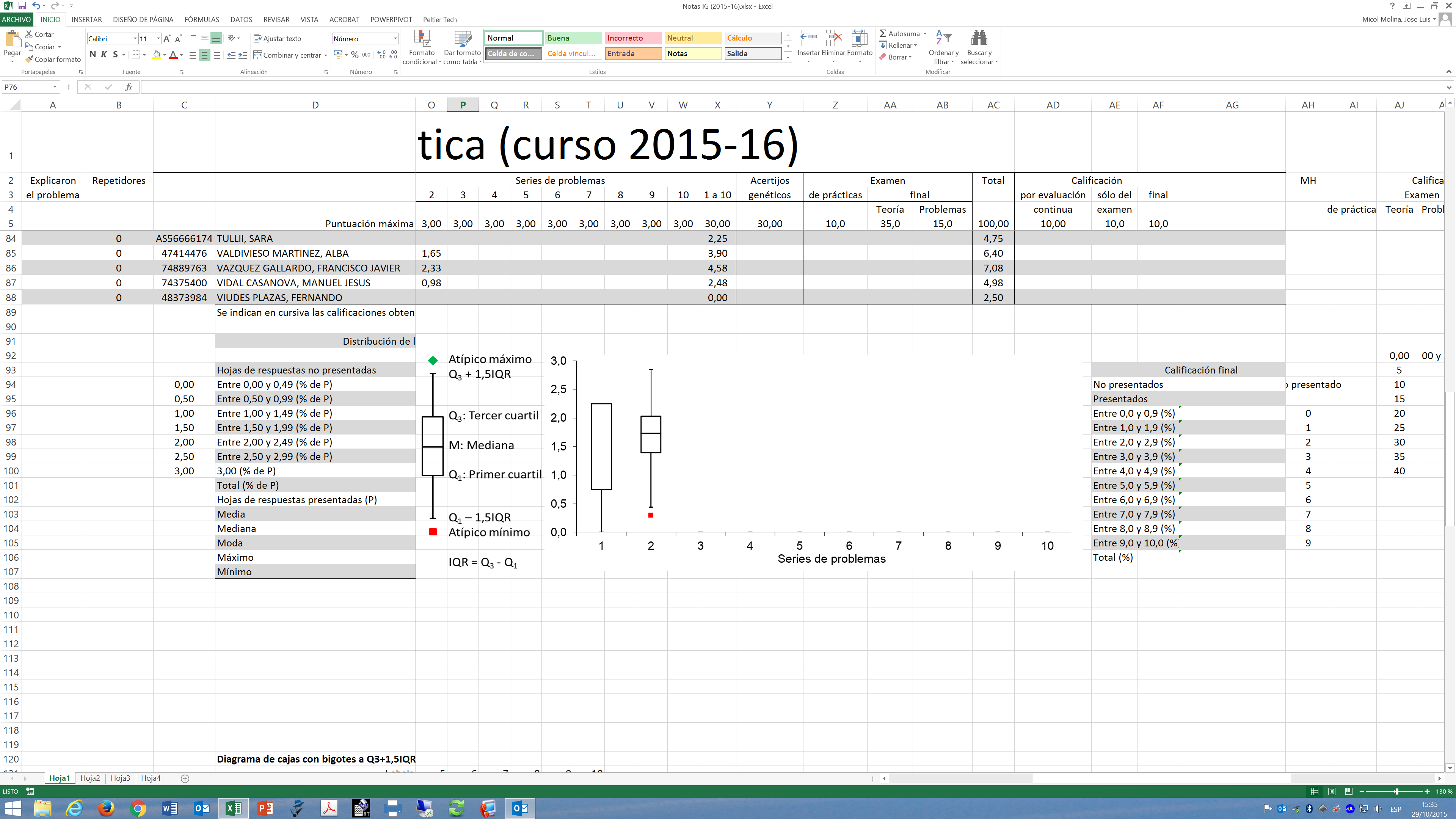 2,85  (2,25)
1,73  (2,25)
0,30  (0,00)
34
Enunciado del problema 3
nucleótidos
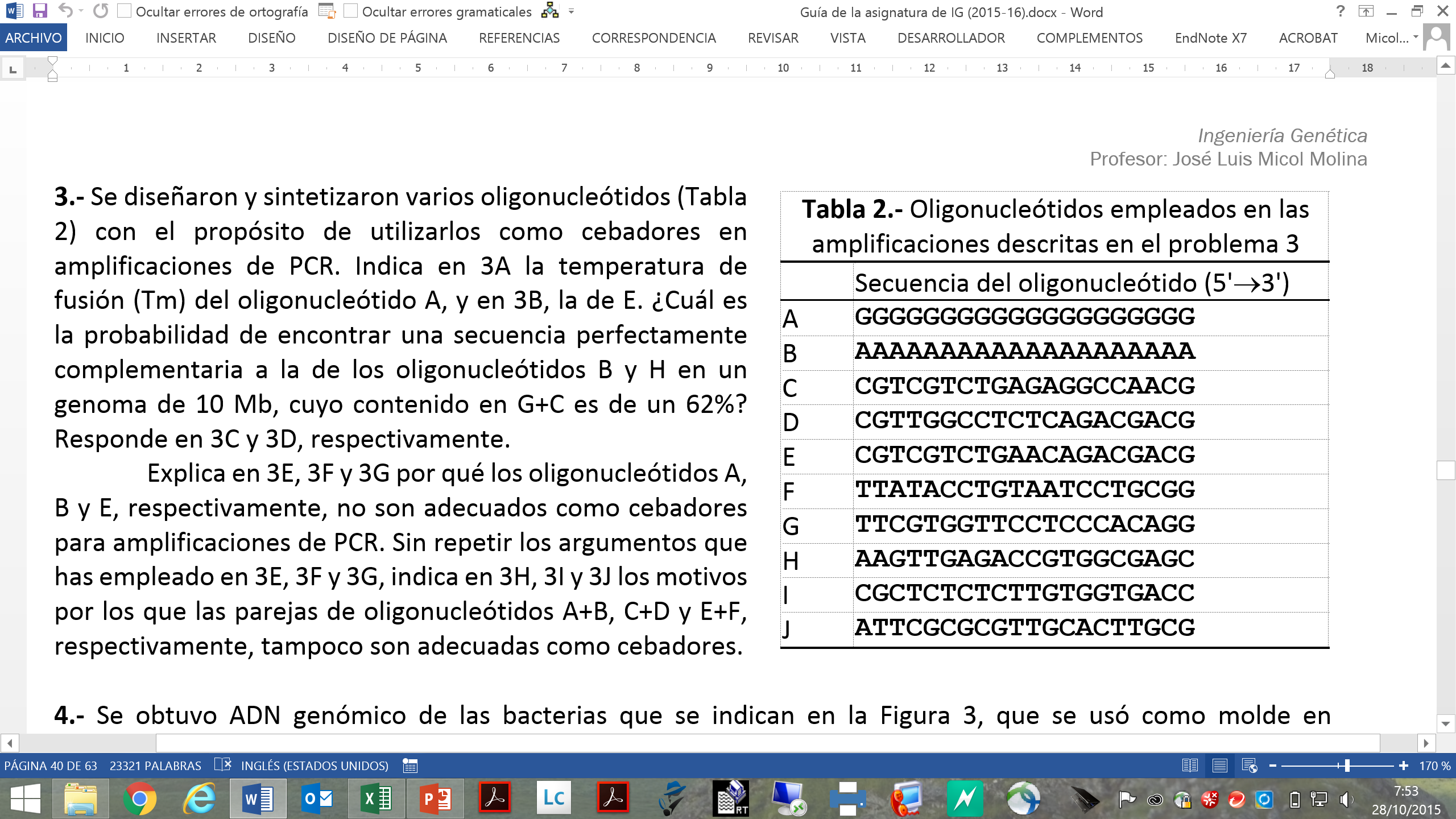 aminoácidos
35
Respuestas 3A y 3B
Dado que los dos oligonucleótidos son de 20 nt (más de 13 nt), la temperatura de fusión se calcula según la fórmula
     Tm =  64,9°C + 41°C  [(G + C) – 16,4]/N

Para el oligonucleótido GGGGGGGGGGGGGGGGGGGG,Tm =  64,9°C + 41°C  [20 – 16,4]/20 = 72,28°C

Para el oligonucleótido CGTCGTCTGAACAGACGACG,Tm =  64,9°C + 41°C  [12 – 16,4]/20 = 55,88°C
nucleótidos
aminoácidos
36
Respuestas 3C y 3D
En una molécula bicatenaria de ADN cuya secuencia se hubiese generado totalmente al azar (con un 25% de cada uno de los cuatronucleótidos), P(G) = P(C) = P(A) = P(T) = 25% = 1/4 = 0,25
P(AAAAAAAAAAAAAAAAAAAA) = 0,2520 
En una molécula bicatenaria de ADN con un 62% de G+C, P(G) = P(C) = 0,62/2 = 0,31; P(A) = P(T) = (1-0,62)/2 = 0,19
P(AAAAAAAAAAAAAAAAAAAA) = 0,1920 = 3,759·10-15,  y 
P(AAGTTGAGACCGTGGCGAGC) = 0,198  0,3112 = 1,33773·10-12, ya que esta secuencia contiene 8 A y T, y 12 G y C
nucleótidos
aminoácidos
37
Respuestas 3C y 3D
La frecuencia (el número de veces) con la que esperamos que la secuencia AAAAAAAAAAAAAAAAAAAA aparezca en un genoma de 10 Mb es (considerando sólo una de sus cadenas) 3,759·10-15  107 = 3,76·10-8 
La frecuencia (el número de veces) con la que esperamos que la secuencia AAGTTGAGACCGTGGCGAGC aparezca en un genoma de 10 Mb es (considerando sólo una de sus cadenas) 1,33773·10-12  107 = 1,34·10-5
Las dos afirmaciones anteriores implican que si cualquiera de las dos secuencias que se mencionan está presente en el genoma a estudio, la probabilidad de que esté repetida es extremadamente baja
nucleótidos
aminoácidos
38
Respuestas 3E-3G
Oligonucleótido A: GGGGGGGGGGGGGGGGGGGG
	G+C = 100% (> 60%); 3 o más C o G seguidas

Oligonucleótido B: AAAAAAAAAAAAAAAAAAAA
	G+C = 0% (< 50%); no tiene G, C, GC o CG en 3'

Oligonucleótido E: CGTCGTCTGAACAGACGACG
	Puede formar autodímeros
     5'-CGTCGTCTGAACAGACGACG-3'
        |||||||||  |||||||||
     3'-GCAGCAGACAAGTCTGCTGC-5'
	Puede formar horquillas
     5'-CGTCGTCTGA
        ||||||||| )
     3'-GCAGCAGACA
39
Otros oligonucleótidos del problema 3
C: CGTCGTCTGAGAGGCCAACG
	G+C = 65% (> 60%); 3 o más C o G seguidas
D: CGTTGGCCTCTCAGACGACG
	G+C = 65% (> 60%); 3 o más C o G seguidas
F: TTATACCTGTAATCCTGCGG
	G+C = 45% (< 50%); 3 o más C o G seguidas
H: AAGTTGAGACCGTGGCGAGC
	3 o más C o G seguidas

No presentan problemas obvios
	G: TTCGTGGTTCCTCCCACAGG
	I: CGCTCTCTCTTGTGGTGACC
	J: ATTCGCGCGTTGCACTTGCG
40
Respuestas 3H-3J
Las Tm de los oligonucleótidos A (72,28°C) y B (31,28°C) difieren en más de 5°C (41°C)

Se formarán dímeros entre los oligonucleótidos C y D
	 5'-CGTTGGCCTCTCAGACGACG-3'
	    |||||||||||||||||||| 
	 3'-GCAACCGGAGAGTCTGCTGC-5' 	

Se formarán dímeros entre los oligonucleótidos E y F
      5'-CGTCGTCTGAACAGACGACG-3'
                   ||||
      3'-GGCGTCCTAATGTCCATATT-5‘
Las Tm de los oligonucleótidos E (55,88°C) y F (49,73°C) difieren en 6,15°C (más de 5°C).
41
Respuestas del problema 3
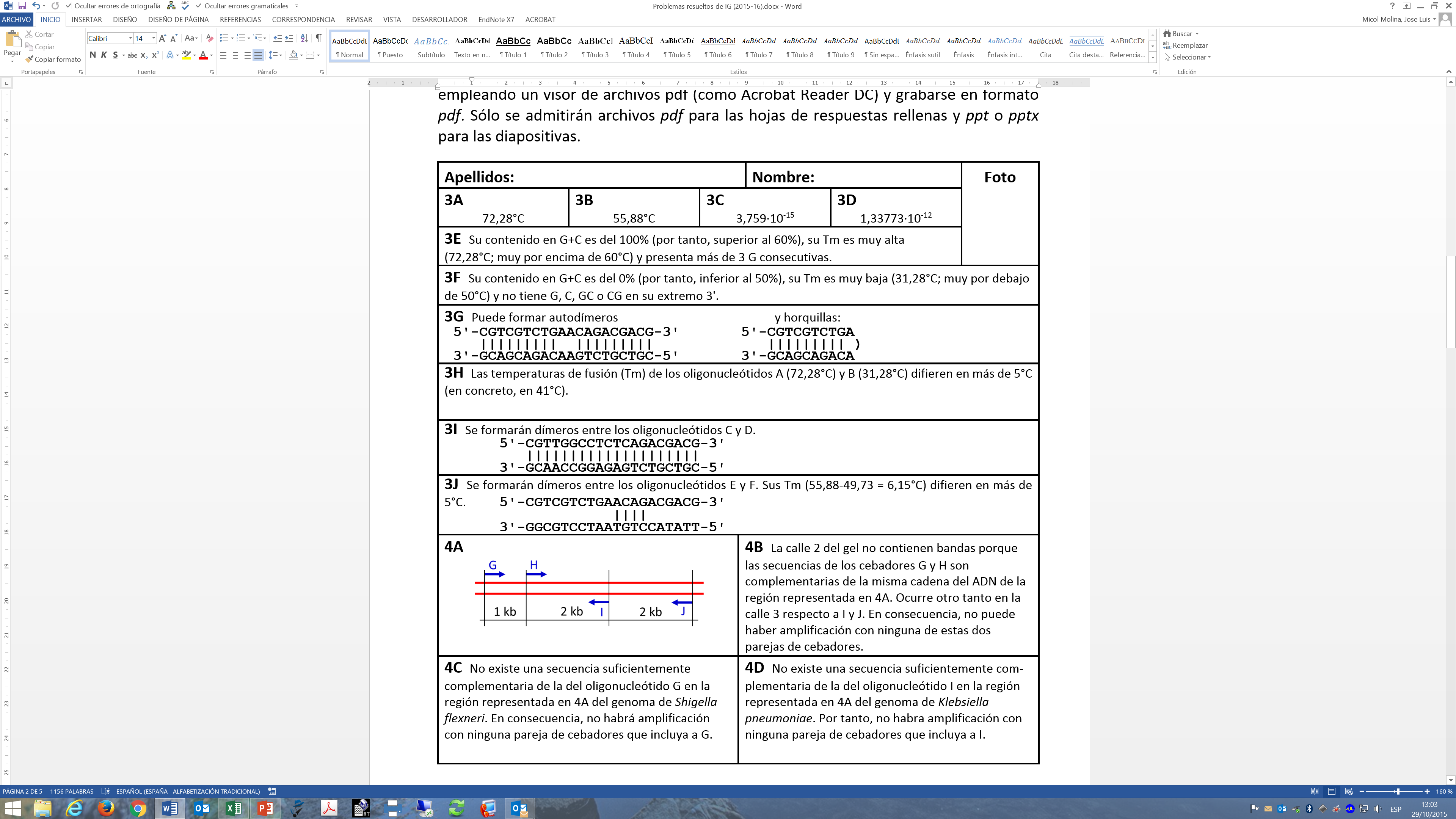 42
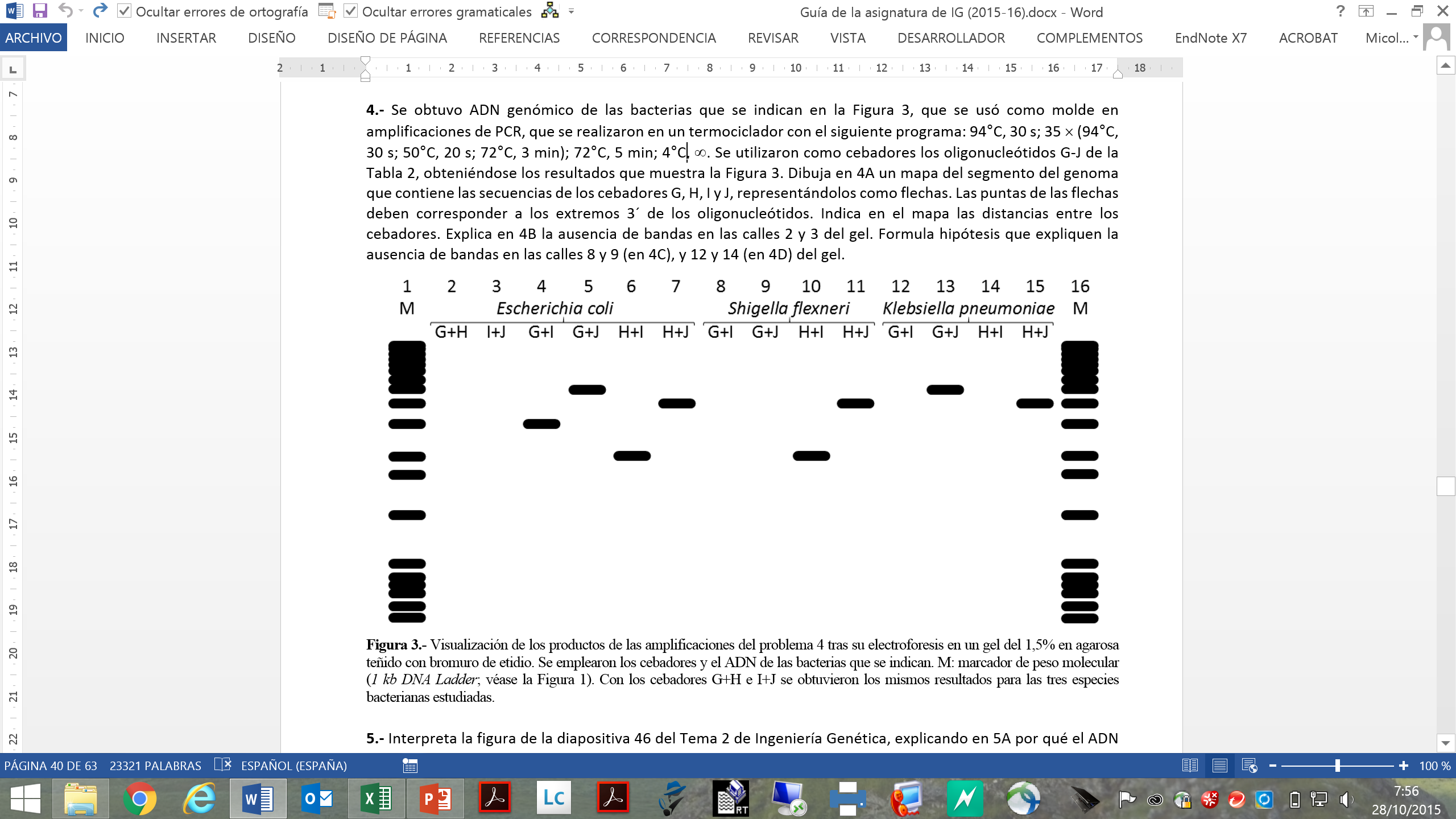 nucleótidos
aminoácidos
43
Respuestas 4A y 4B
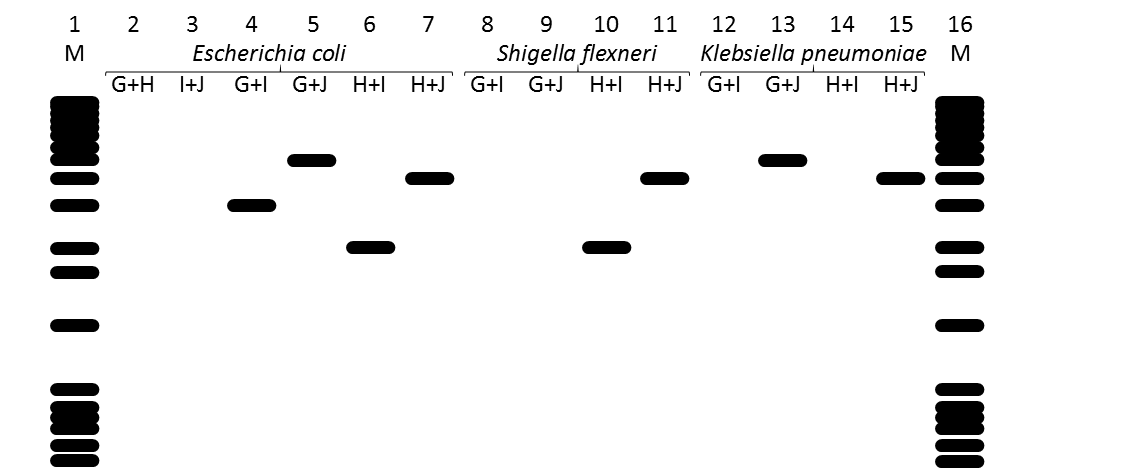 H
H
G
G
5
5
4
4
4
3 kb
J
J
2 kb
1 kb
2 kb
I
I
2
2
44
Respuestas 4A y 4B
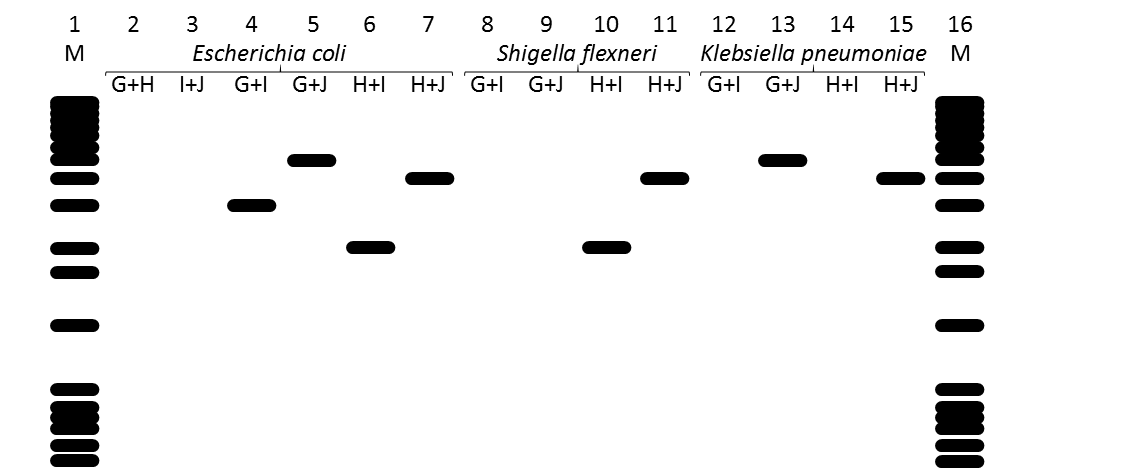 H
H
H
G
G
G
5
5
4
4
4
3 kb
J
J
J
3 kb
5 kb
2 kb
2 kb
1 kb
4 kb
2 kb
I
I
I
2
2
45
Respuesta 4C
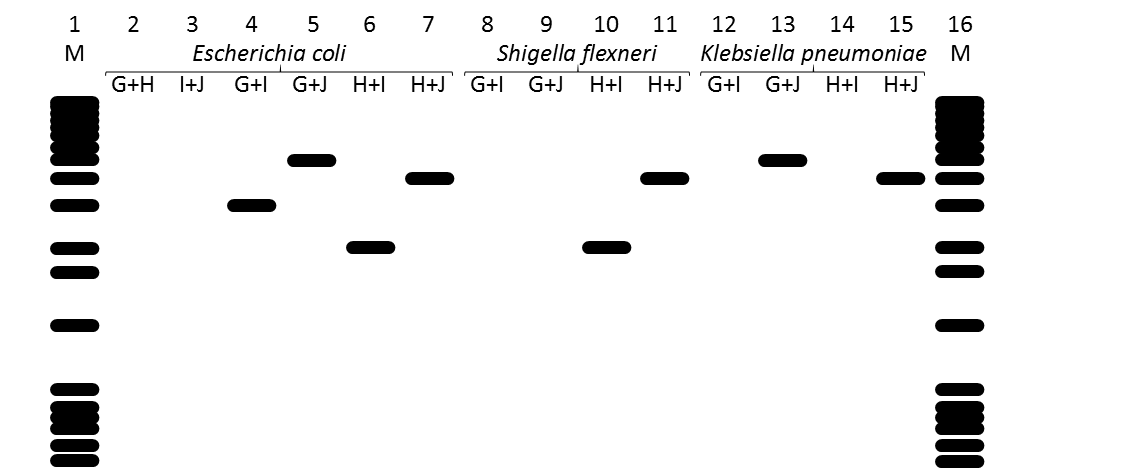 H
H
H
5
5
4
4
4
3 kb
J
J
2 kb
2 kb
4 kb
2 kb
I
I
2
2
46
Respuesta 4D
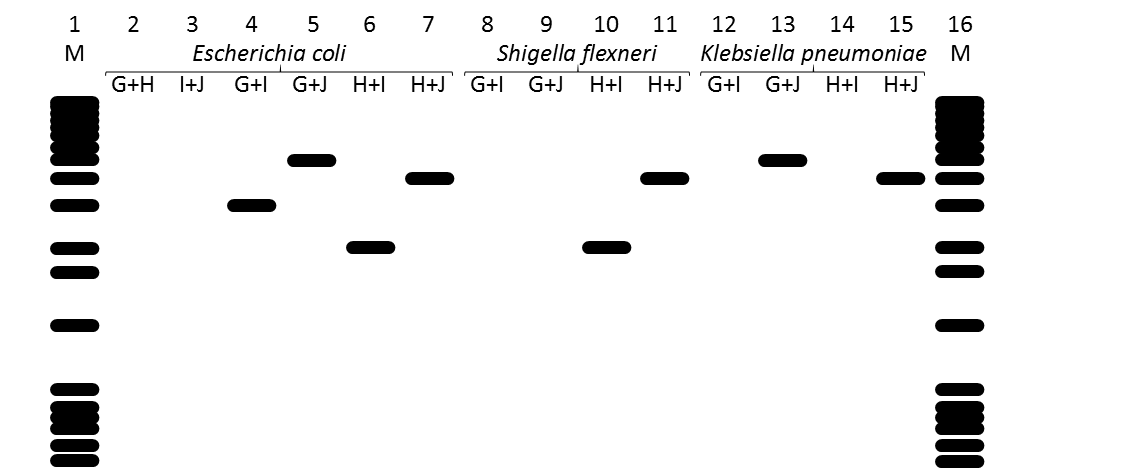 H
H
G
G
5
5
4
4
4
3 kb
J
J
J
5 kb
4 kb
1 kb
4 kb
2
2
47
Respuestas del problema 4
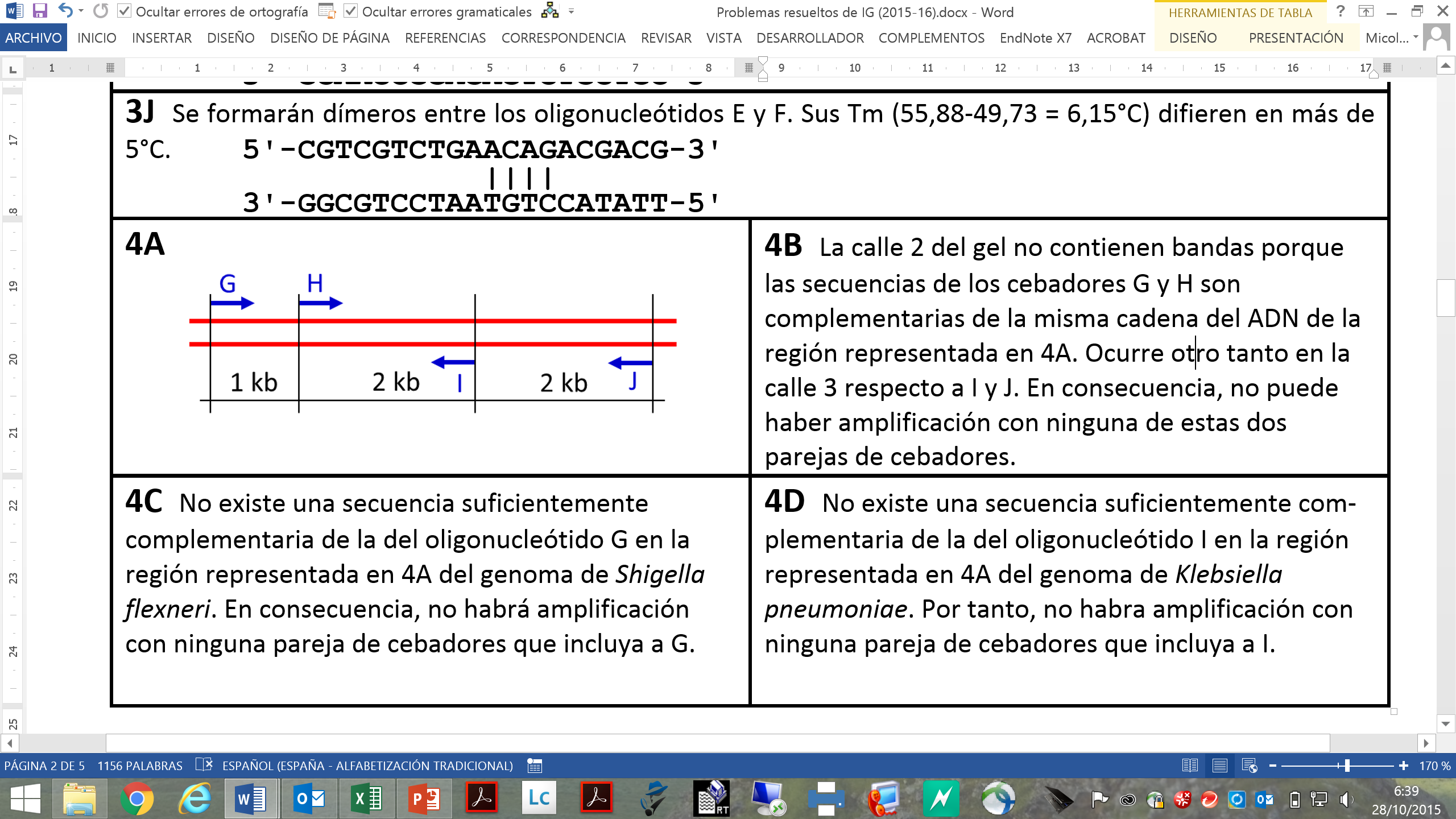 48
La doble hélice
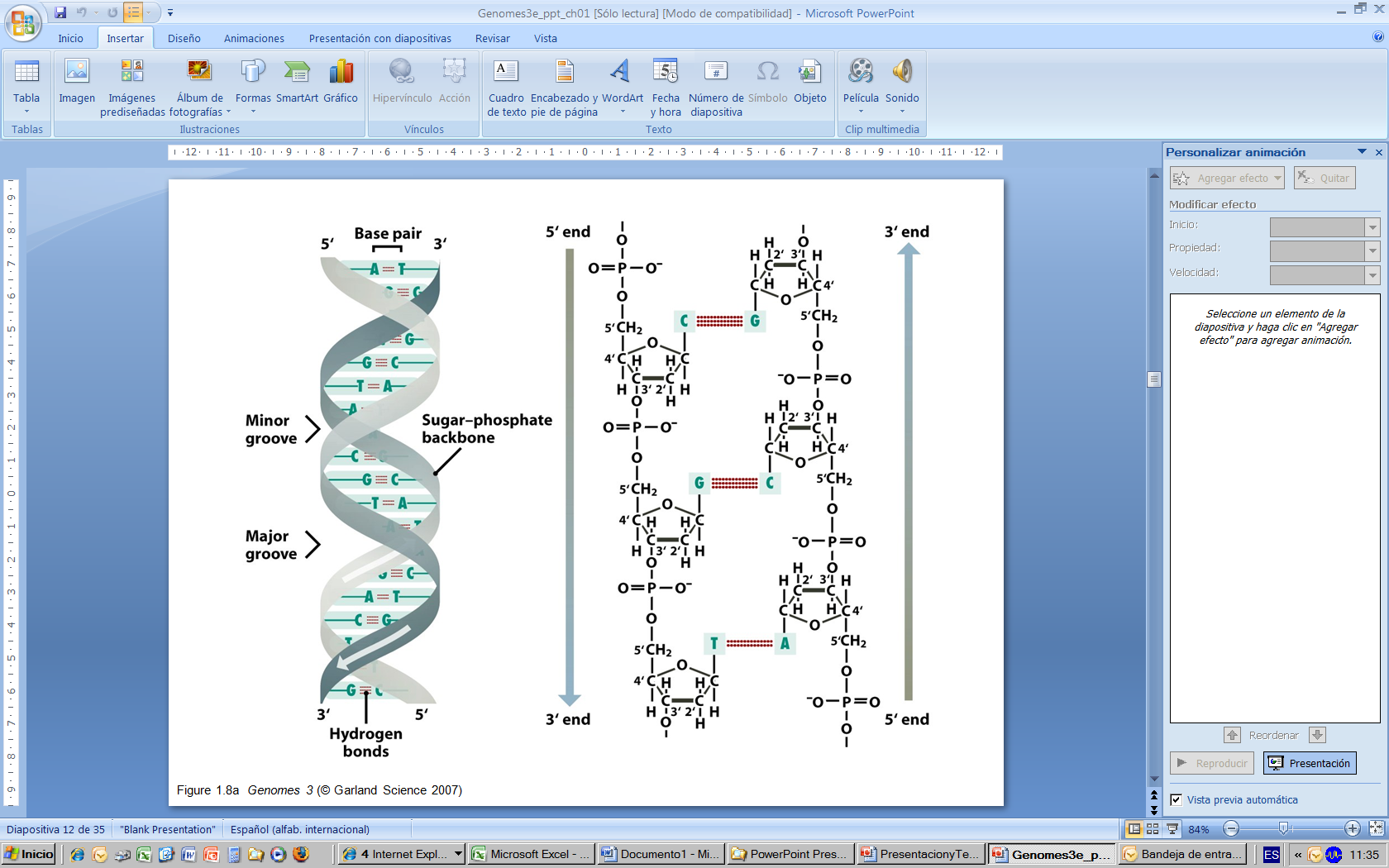 un modelo de estructura secundaria para el ADN en el que dos cadenas polinucleotídicas seentrelazan en una doblehélice estabilizada porpuentes de hidrógeno, que se establecen entre pares de bases enfrentadas de forma específica (A=T, GC).
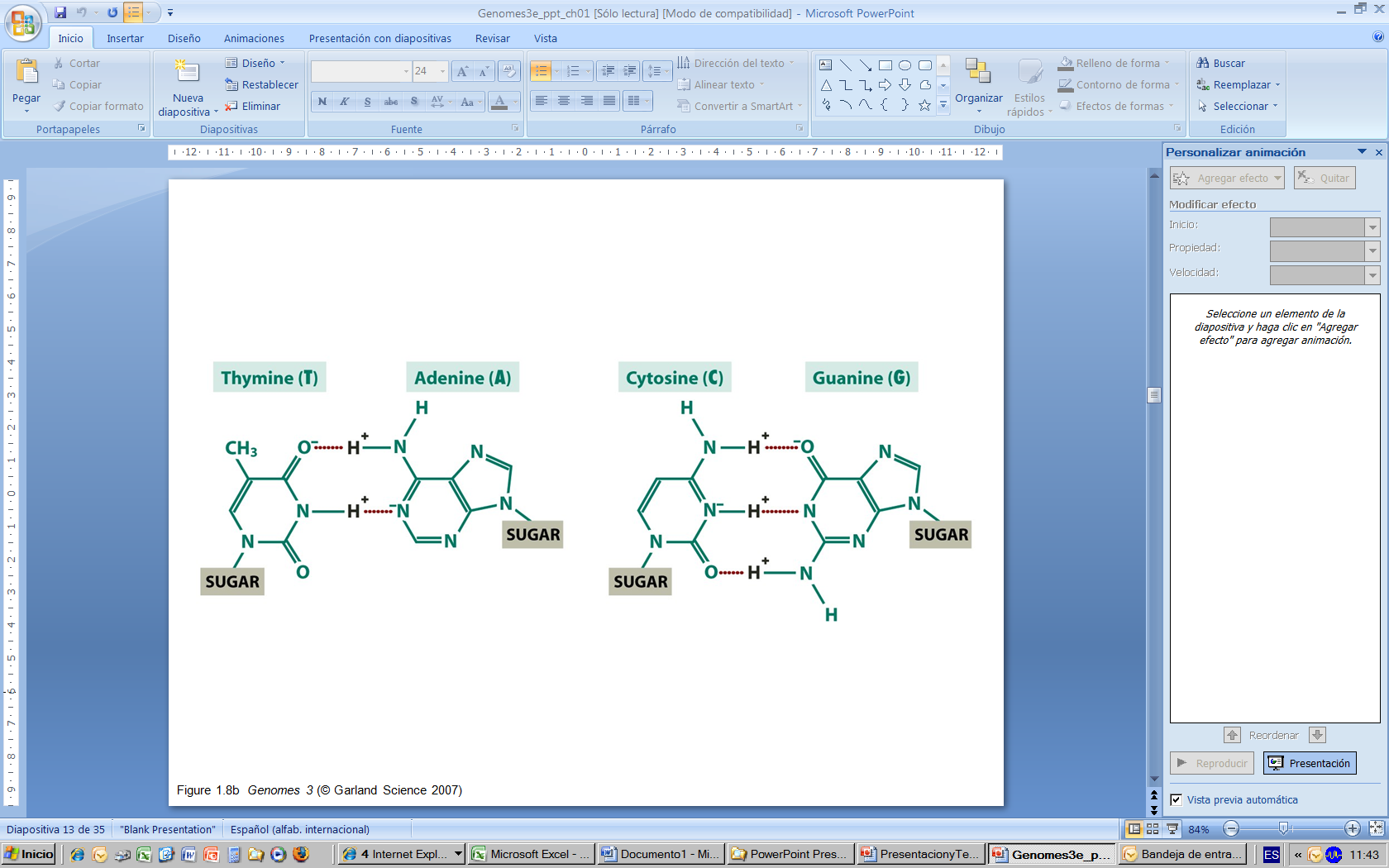 Diapositiva 19 del Tema 1
2.10.1.- La reacción en cadenade la polimerasa (PCR)
El método fue desarrollado en los años 80 por Mullis y, junto con los métodos de secuenciación de ADN, ha impulsado formidablemente el avance en la investigación en Genética molecular 
Permite de forma sencilla el aislamiento de grandes cantidades de un determinado segmento de ADN (amplificación selectiva) a partir de una mezcla heterogénea (genomas completos, etc.)
Gen A
Gen A
PCR
Diapositivas 70-99 del Tema 2
Cálculo de la temperaturade hibridación teórica
Se calcula a partir de la temperatura de fusión (Tm) entre el molde y el cebador
La formula más sencilla es la de WallaceTm = [4  (G + C) + 2  (A + T)]°C 
Si la longitud del oligonucleótido (N) es mayor de 13 nt, los valores empíricos de Tm se desvían  de la Tm calculada según la fórmula de Wallace, razón por la que es preferible usar esta otra:Tm =  64,9°C + 41°C  [(G + C) – 16,4]/N
Suele programarse en el termociclador una temperatura de hibridación unos 5°C inferior a la Tm calculada
Las Tm de los dos oligonucleótidos de una pareja de cebadores deben diferir en menos de 5°C
Diapositiva 93 del Tema 2
2.10.2.- Criterios para el diseño de cebadores para la PCR
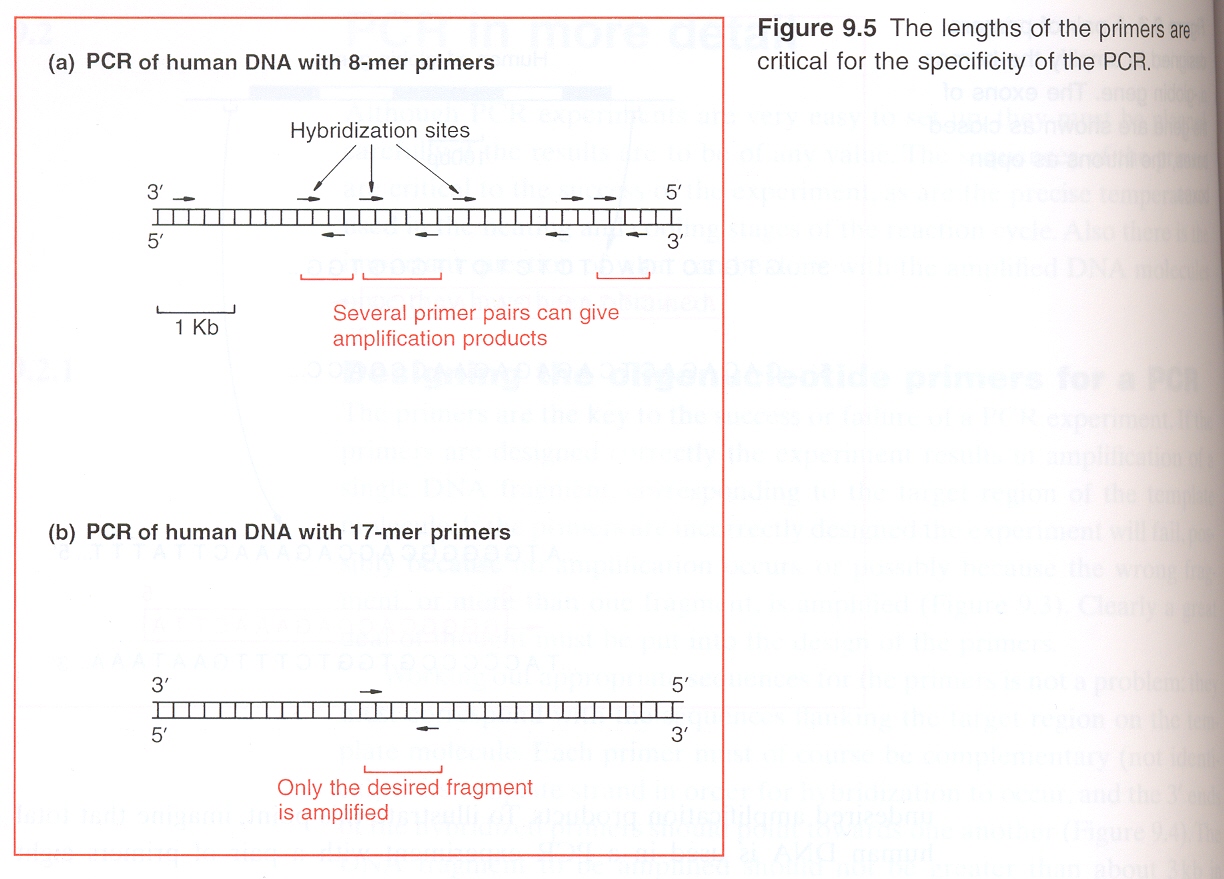 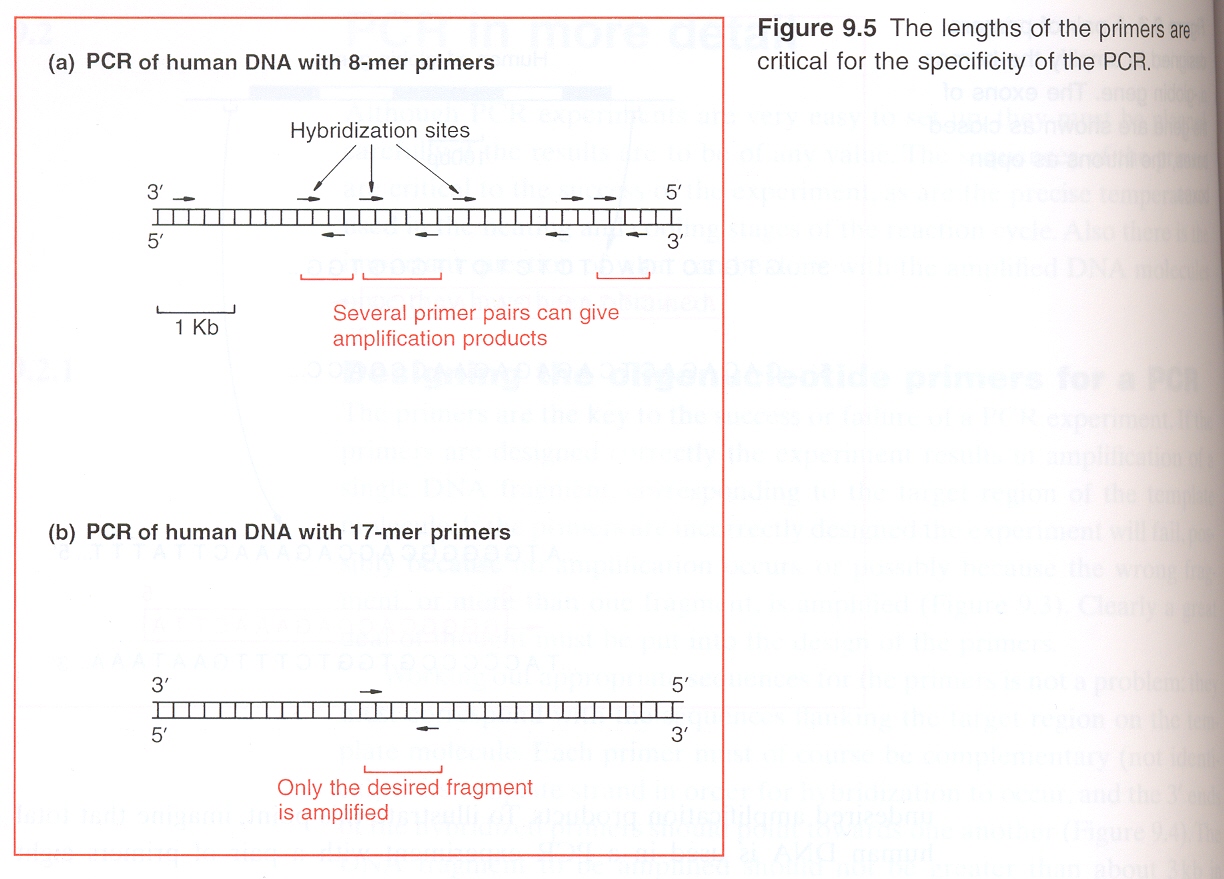 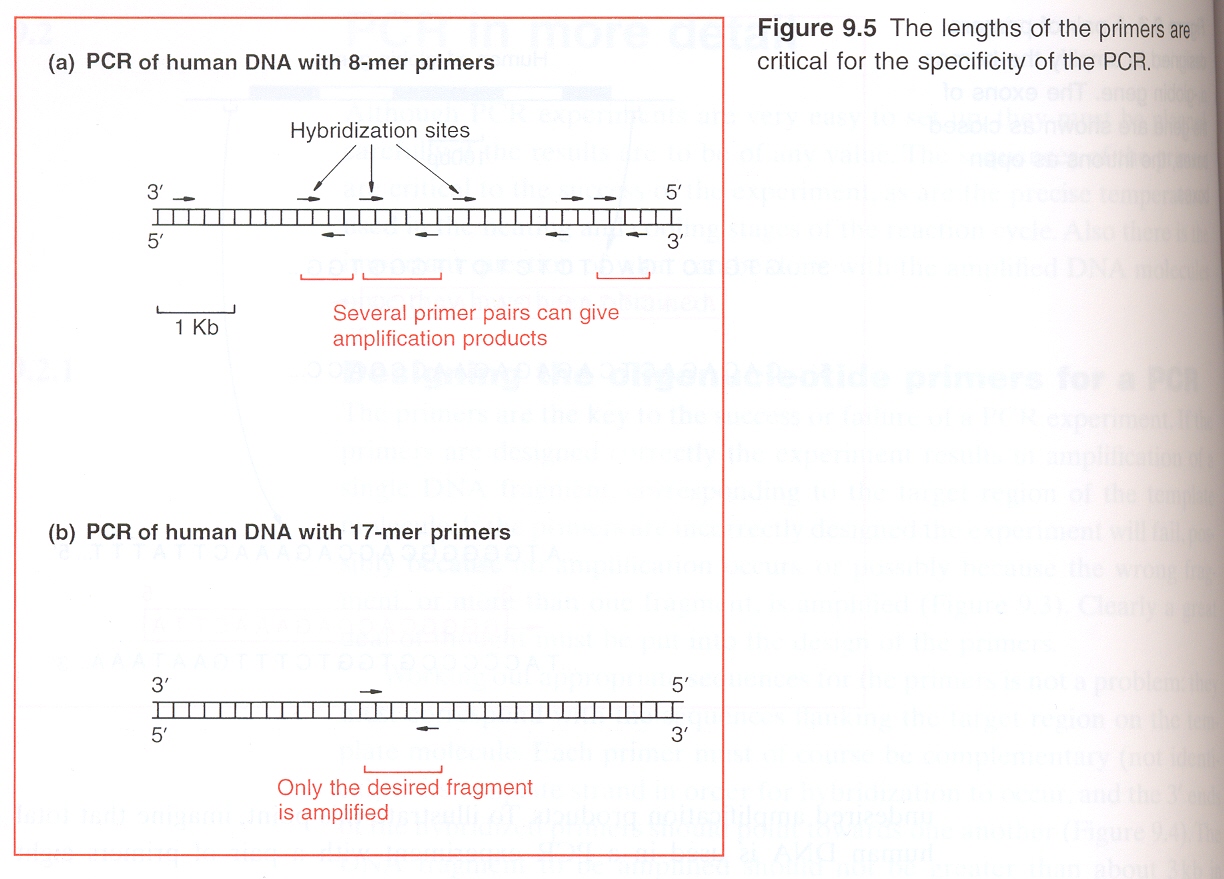 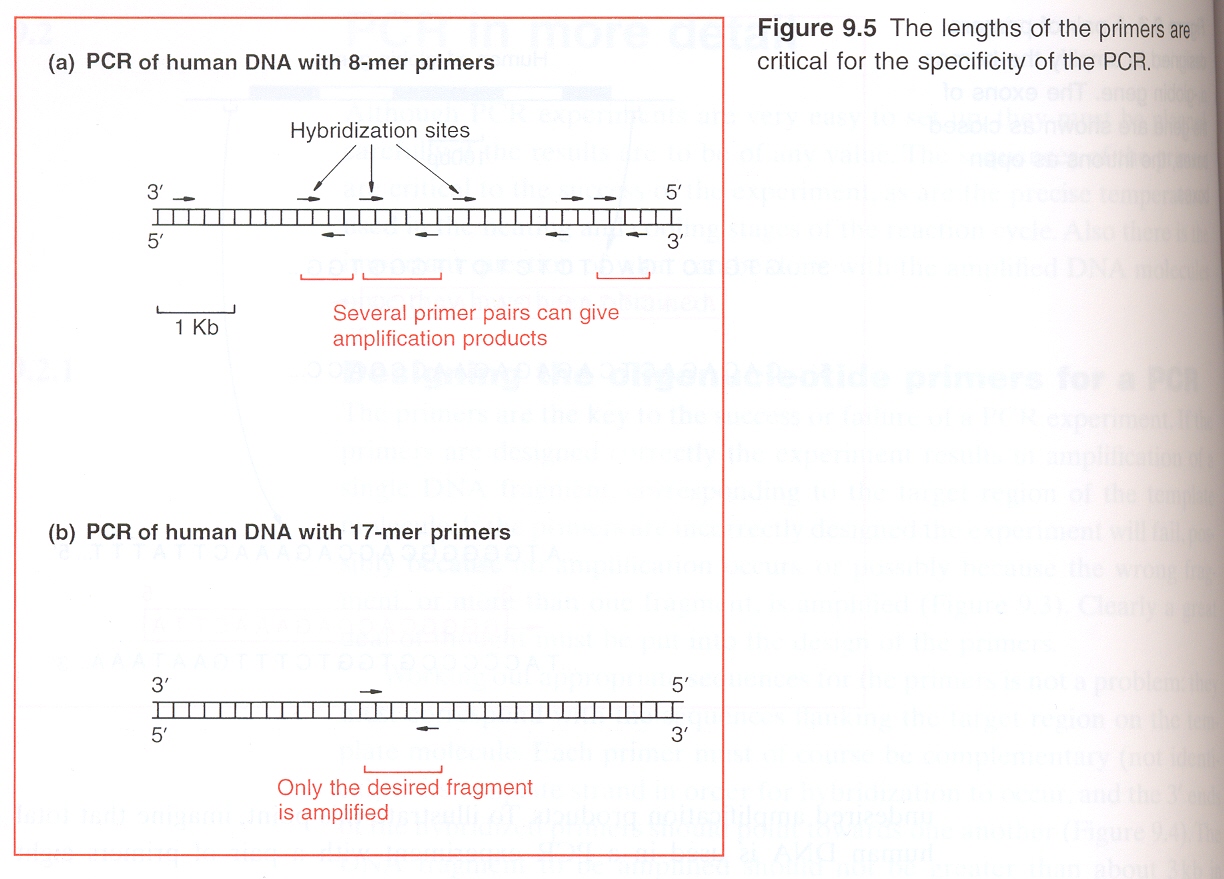 De secuencia complementaria a los extremos del segmento que se desea amplificar (amplicón)
De entre 18 y 30 nt de longitud
El tamaño del genoma humano es 3.300 Mb. Una secuencia de 8 nt debería aparecer una vez cada 65.536 pb (VR4,8 = 48). La encontraríamos unas 3,3·109/65.536  = 50.354 veces.
Esperaríamos encontrar 3,3·109/417 = 0,19 veces una secuencia de 17 nt.
Diapositiva 92 del Tema 2
Características de los cebadores
Para asegurar un buen rendimiento de la amplificación, los oligonucleótidos 
no deben
generar estructuras bicatenarias por apareamiento intercatenario (dímeros y autodímeros) o intracatenario (horquillas; hairpins)
tener 3 o más C o Gconsecutivas
se recomienda que tengan
17-28 nt de longitud
50-60% en G+C
G, C, GC o CG en 3'
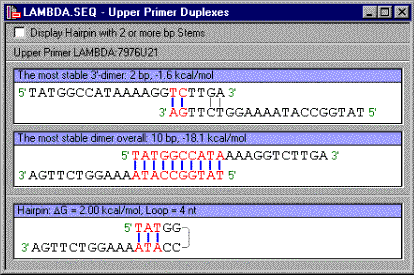 Diapositiva 95 del Tema 2
2.3.4.- Visualización de ácidos nucleicos mediante electroforesis en gel
Técnica de separación de ácidos nucleicos basada en la movilidad de los iones en un campo eléctrico, a través de una matriz porosa formada por agarosa o poliacrilamida
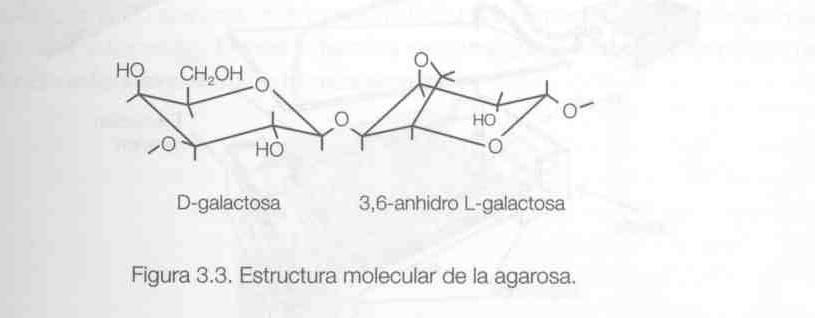 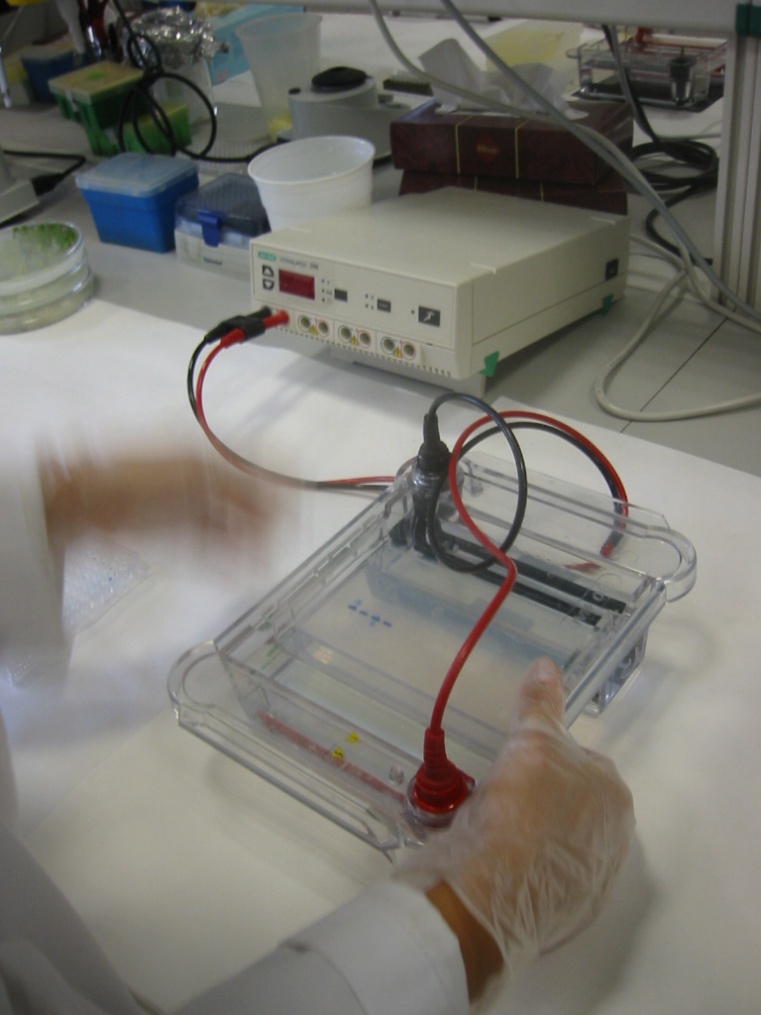 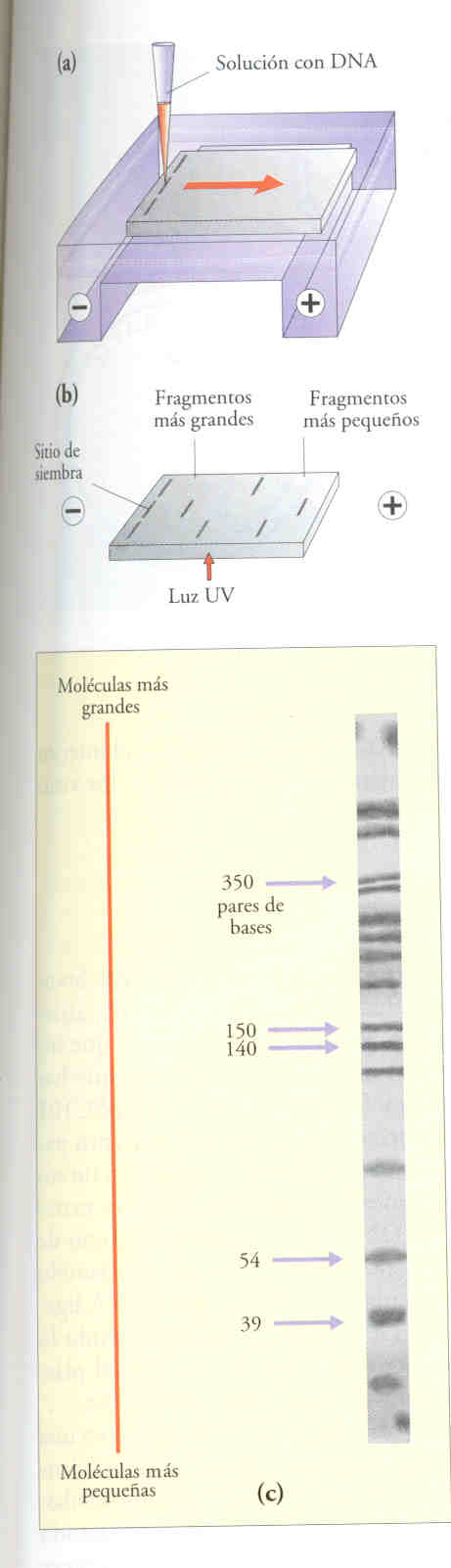 Diapositivas 32-40 del Tema 2
Serie 3
55
Calendario de las series de problemas
1Aula 1.8 del edificio Altabix. 
2Sala de reuniones del Departamento de Biología Aplicada (Edificio Vinalopó/Instituto de Bioingeniería).
56
Incidencias de la serie 3
67 hojas de respuestas presentadas en plazo
5 mensajes con el campo del asunto erróneo (IGD3IG3D)
2 mensajes con IG3 en el campo del asunto a los que se adjuntaba la hoja de respuestas y las diapositivas de la serie
1 hoja de respuestas sin nombre
Tutorías electrónicas: he recibido y contestado 14 mensajes
nucleótidos
aminoácidos
57
Distribución de las notas de la serie 3
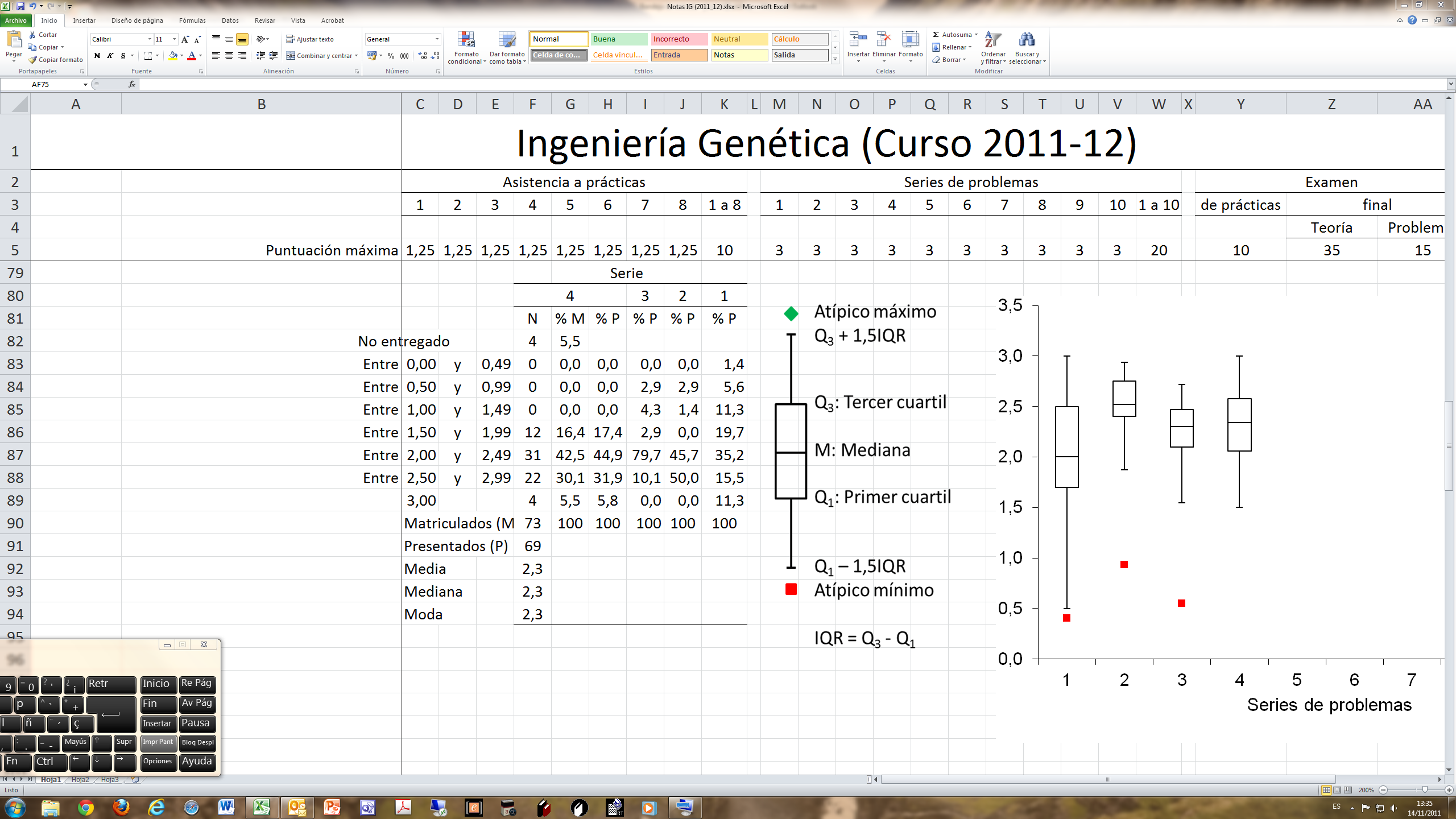 3,00  (2,85)
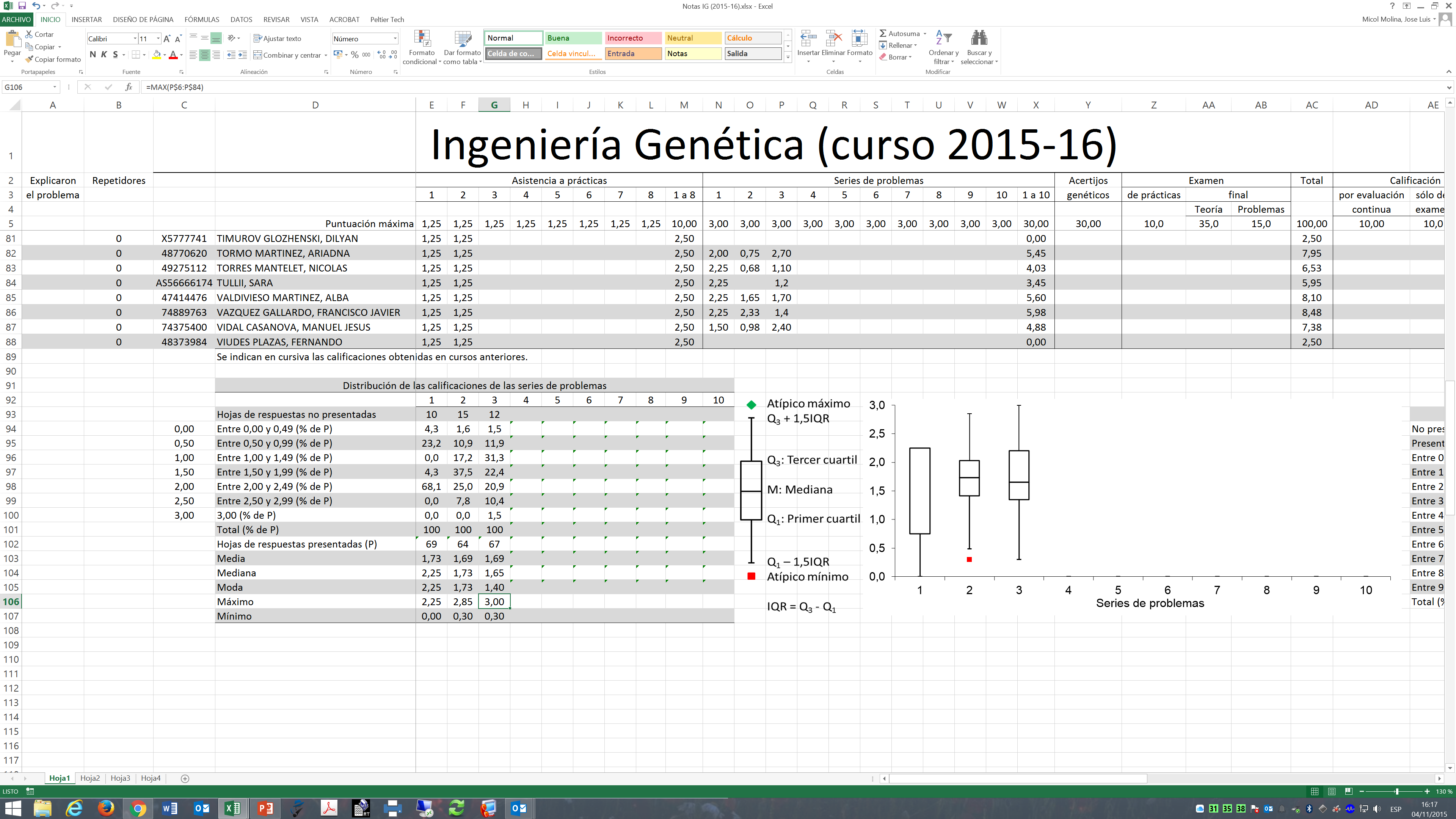 1,65  (1,73)
0,30 = (0,30)
58
Errores cometidos en la serie 3
Frases sin sentido o incomprensibles
…se usa para seleccionar los genes letales sueltos por el  medio…
…un genoma con no mucha actividad transducional…
…las restrictasas SgfI y PmeI son raras de encontrar…
El ADN eucariótico, tras ser clonado múltiples veces pierde la metilación…
…permitiendo que se unan creando fragmentos circulares
Transferencia de un inserto entre vectores sin necesidad de volver a secuenciar
nucleótidos
aminoácidos
59
Errores cometidos en la serie 3
Errores gramaticales: 
adicción de grupos metilo  adición de grupos metilo
ribosomal  ribosómico
Errores de nomenclatura
E. Coli  E. coli
nucleótidos
aminoácidos
60
Enunciado del problema 5
5.- Interpreta la figura de la diapositiva 46 del Tema 2 de Ingeniería Genética, explicando en 5A por qué el ADN eucariótico pierde su metilación al ser clonado en Escherichia coli; describe en 5B qué errata contiene esa figura. Interpreta también la diapositiva 47, explicando en 5C la figura con el rótulo rDNA.
61
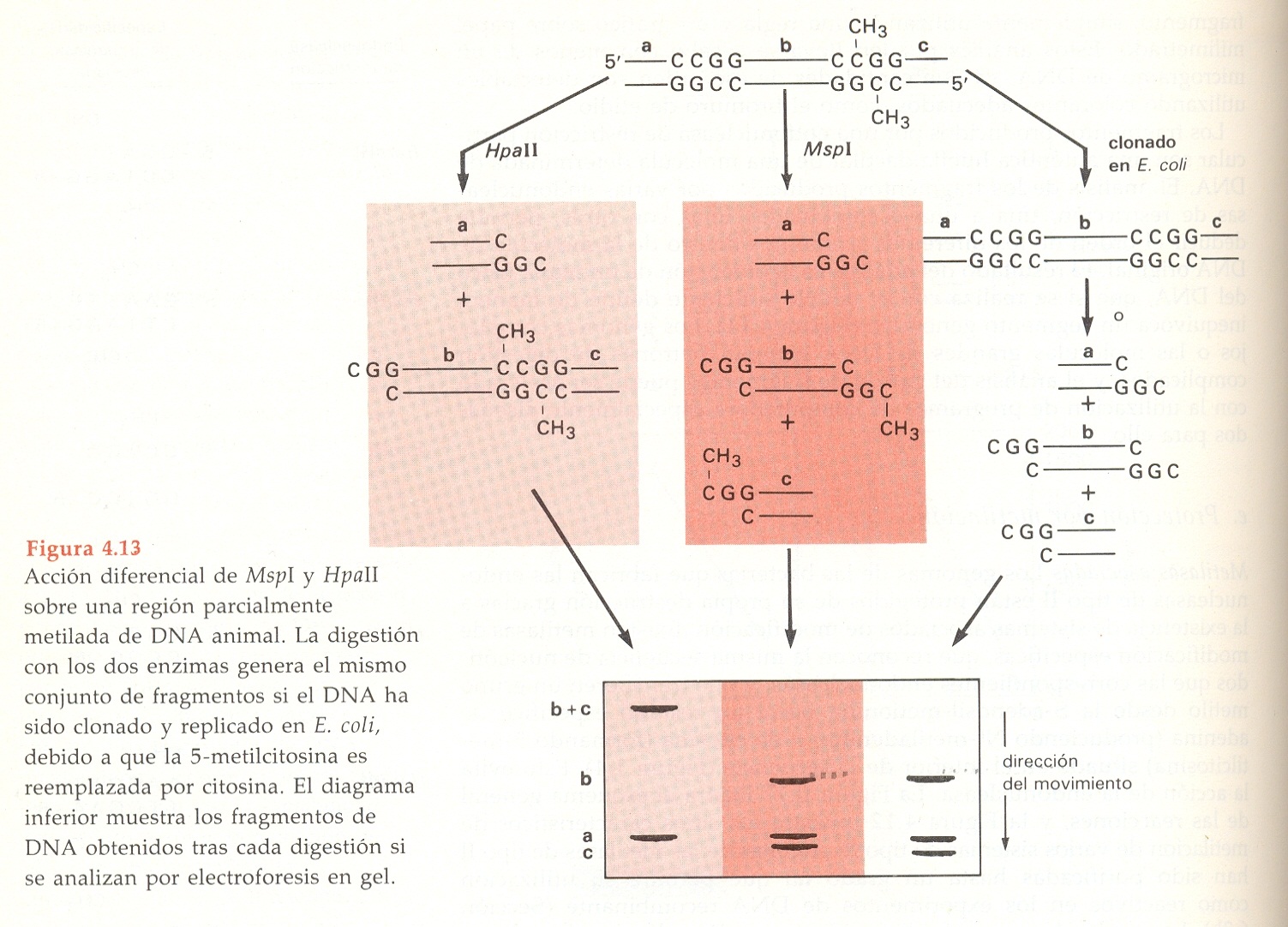 Visualización de la metilación del ADN
Los isoesquizómeros son una herramienta útil para ladetección de regiones metiladas en el ADN eucariótico
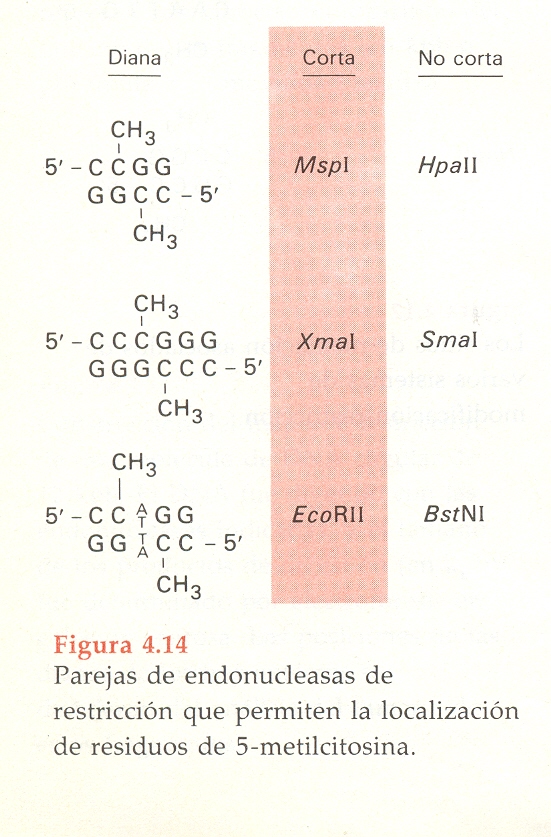 Diapositiva 47 del Tema 2
Visualización de la metilación del ADN
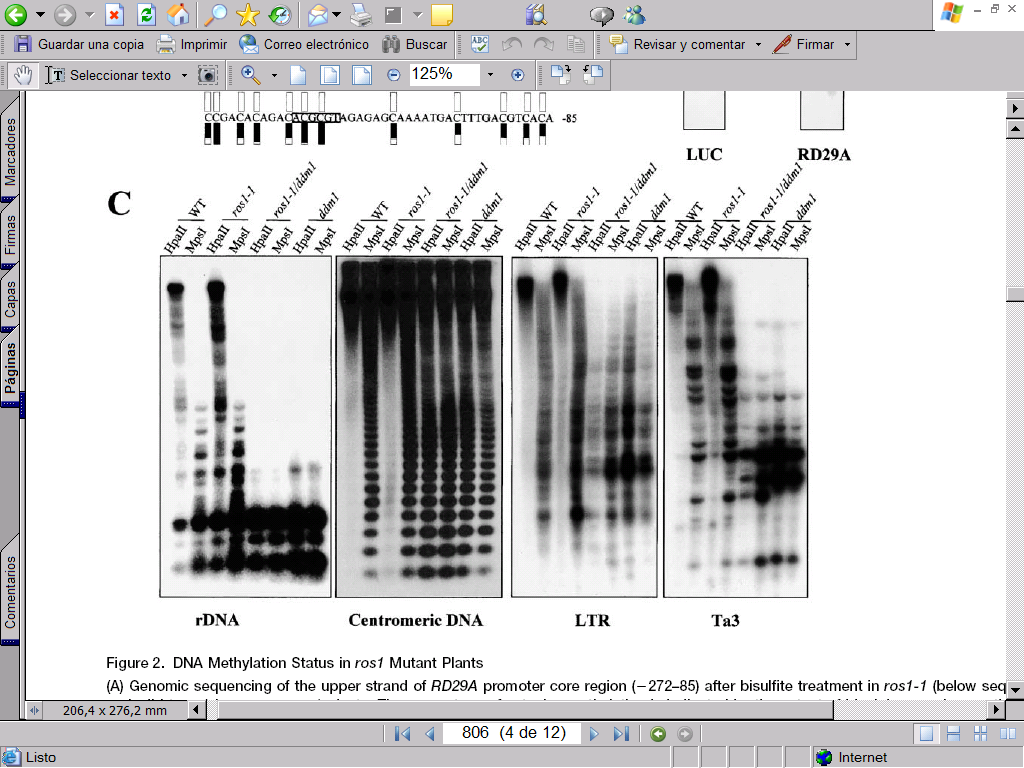 HpaII es sensible a la metilación más frecuente en el ADN eucariótico. Si su diana está metilada no la corta. 
MspI es insensible a la metilación más frecuente en el ADN eucariótico y corta su diana independientemente de que esté metilada o no
Diana de restricción
C  CGG
Diapositiva 47 del Tema 2
[Speaker Notes: A]
Respuestas del problema 5
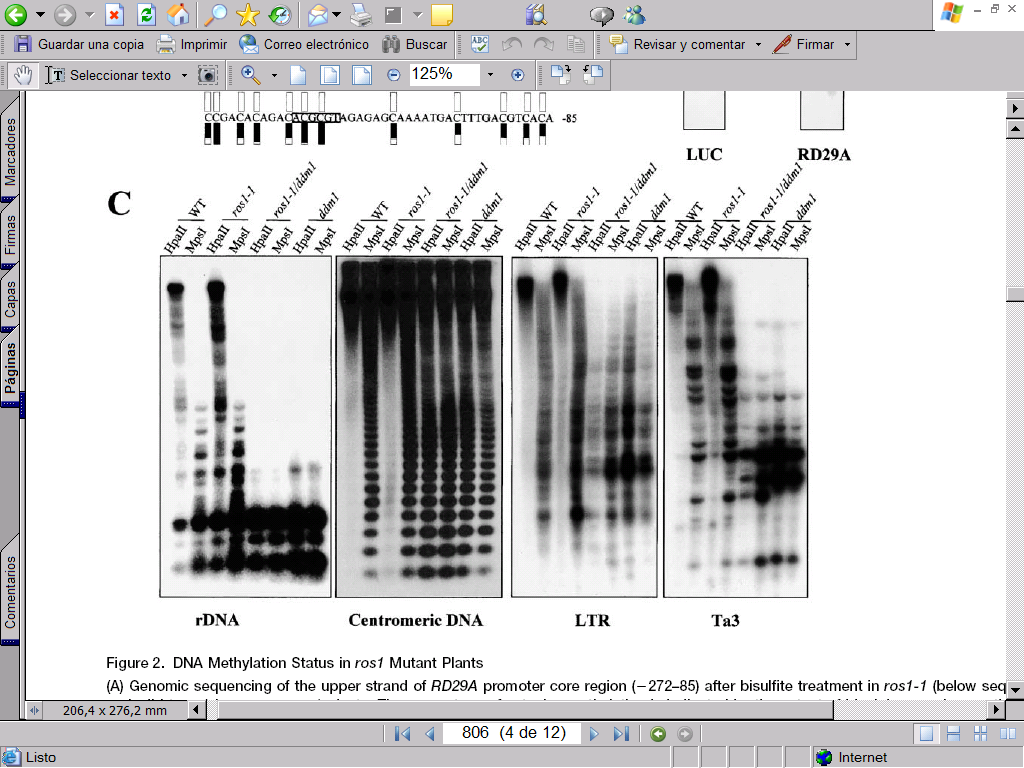 HpaII es sensible a la metilación de los dinucleótidos CG más frecuente en el ADN eucariótico, por lo que no corta sus dianas si están metiladas; 
MspI sí lo hace. 
MspI corta más veces que HpaII el ADN silvestre (WT) y el del mutante ros1-1 de la figura: se obtienen menos fragmentos de restricción grandes con MspI que con HpaII. 
En el mutante ddm-1 y el doble mutante ros1-1 ddm-1, el ADN está hipometilado y no se observan diferencias entre los tamaños de los fragmentos de restricción de MspI y HpaII.
Diapositiva 47 del Tema 2
Visualización de la metilación del ADN
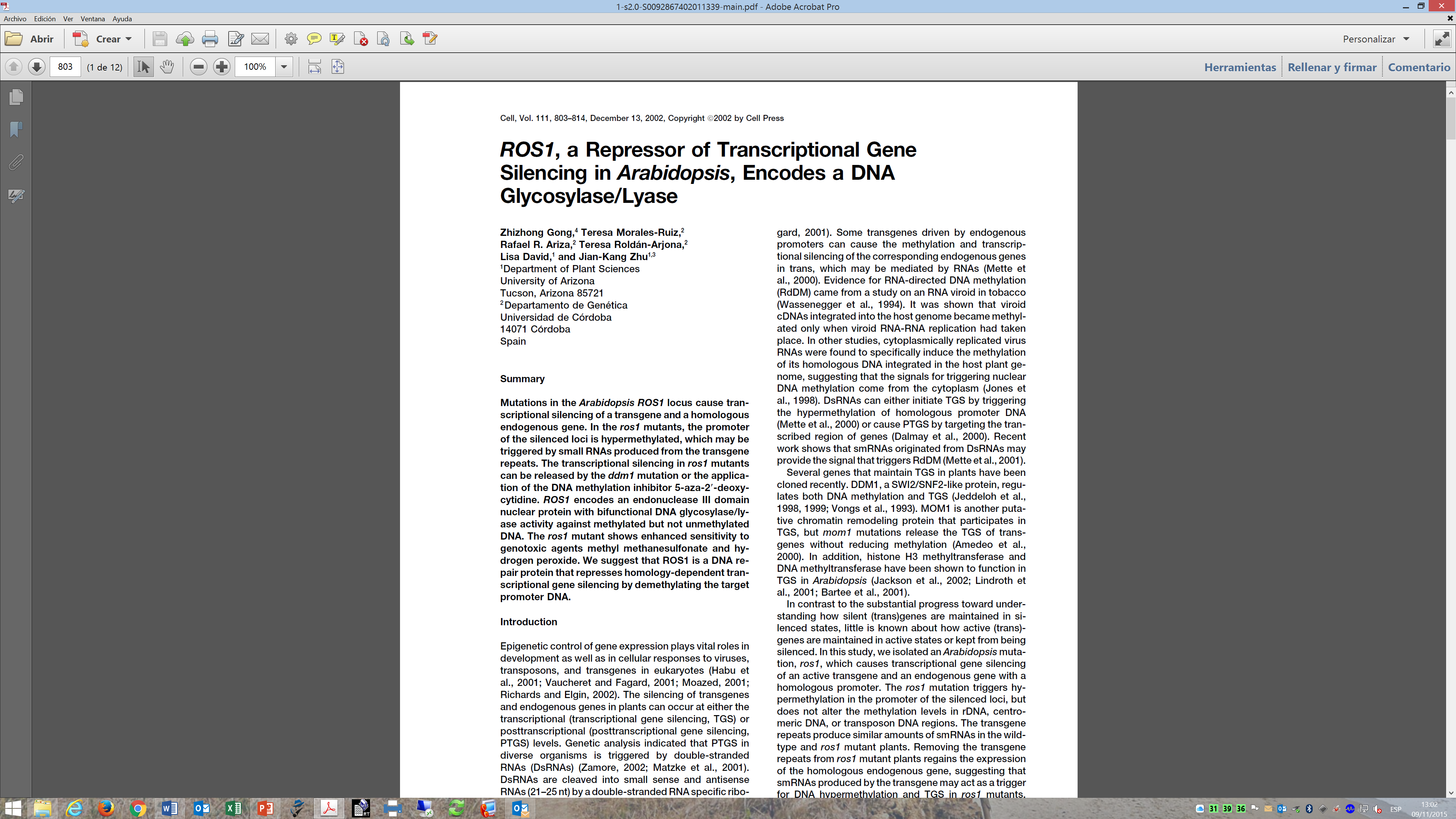 65
Respuestas del problema 5
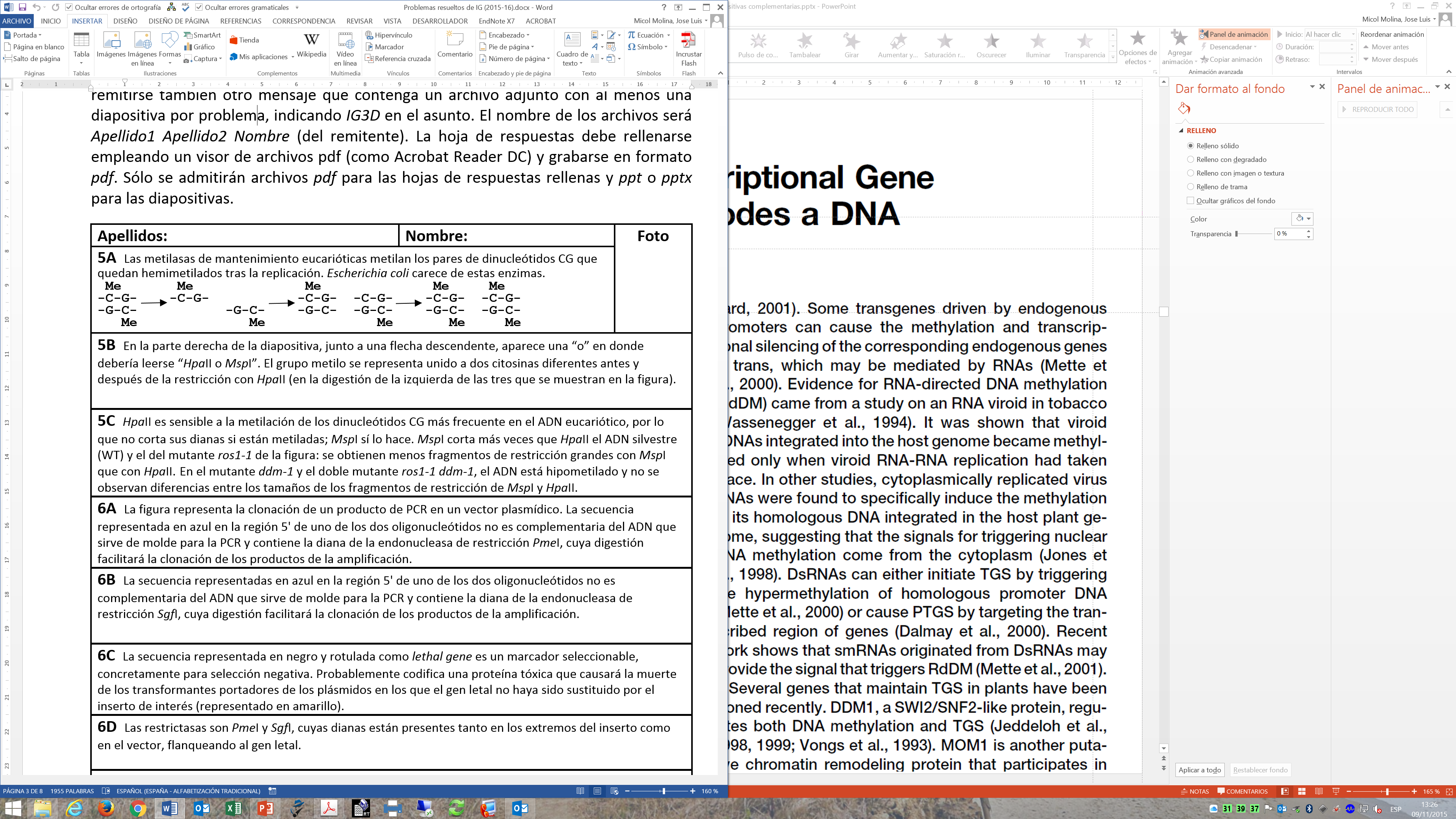 66
Enunciado del problema 6
6.- Interpreta la Figura 4, explicando en 6A, 6B y 6C, respectivamente, la función de las secuencias representadas en azul, rotuladas como PmeI y SgfI, y la representada en negro (lethal gene). Explica en 6D con qué restrictasas se llevan a cabo las digestiones de la Figura 4, y en 6E, qué las distingue de otras endonucleasas de restricción de tipo II.
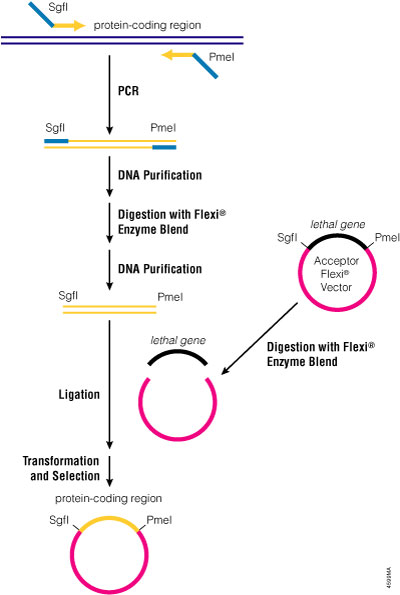 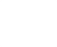 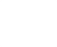 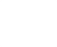 67
Respuestas del problema 6
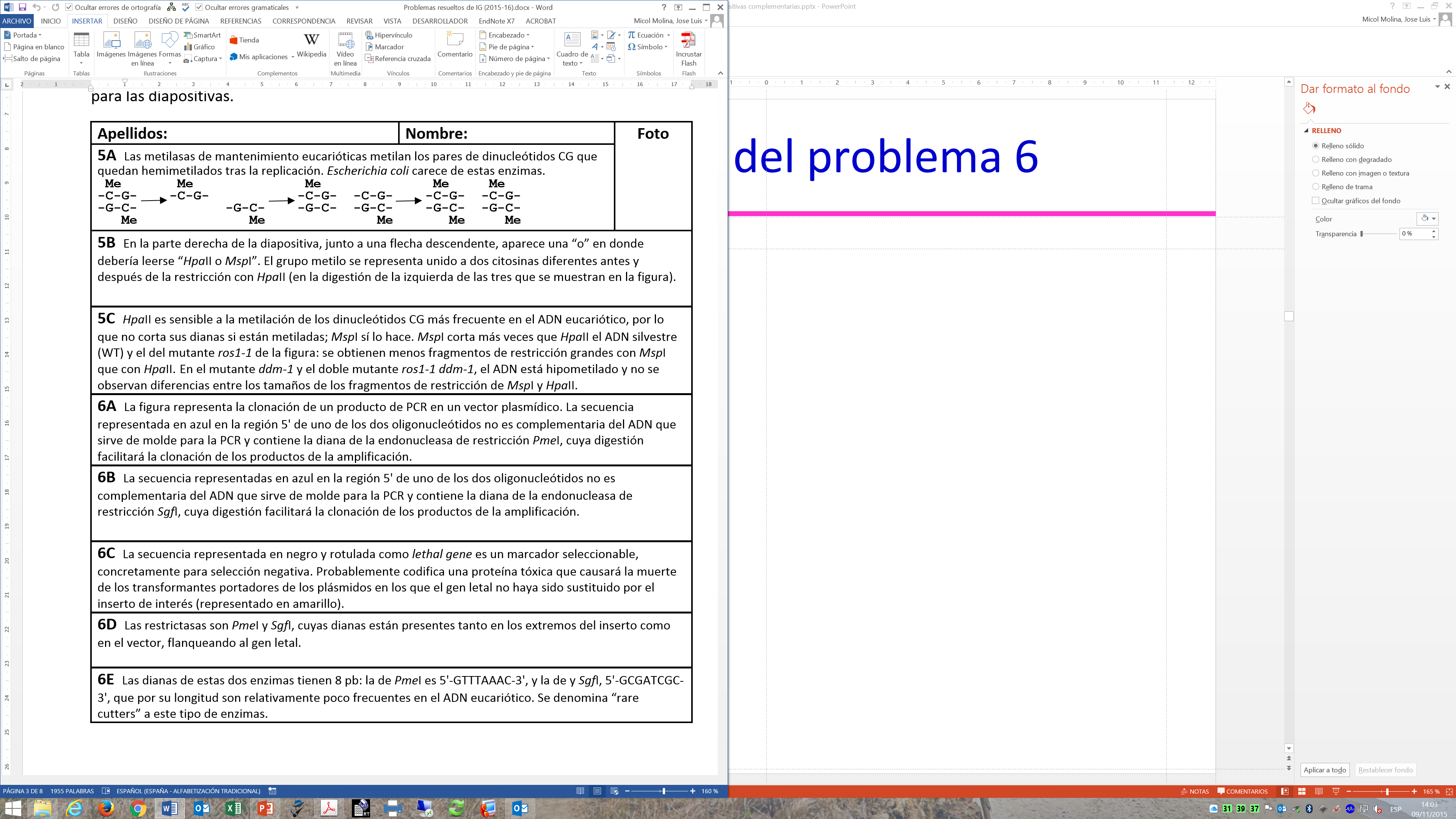 68
Características de los vectores plasmídicos de segunda generación
Existen numerosos vectores plasmídicos disponibles comercialmente, la mayoría de los cuales incorporan segmentos de ADN originalmente presentes en plásmidos de Escherichia coli, que han sido combinados entre sí y con otros sintetizados químicamente, como el “polylinker” o sitio de clonación múltiple, que puede incluir varias decenas de dianas de restricción adyacentes. La mayoría de los vectores plasmídicos contemporáneos deriva de pBR322, uno de los primeros que contuvo dos marcadores seleccionables.
Diapositivas 38-53 del Tema 2
Serie 4
70
Calendario de las series de problemas
1Aula 1.8 del edificio Altabix. 
2Sala de reuniones del Departamento de Biología Aplicada (Edificio Vinalopó/Instituto de Bioingeniería).
71
Incidencias de la serie 4
63 hojas de respuesta presentadas en plazo
Dos hojas de respuestas en blanco (¿usuarios de ordenadores Apple?)
Una hoja de respuestas rellena de la serie anterior
Una hoja de respuestas sin nombre y apellidos
Tutorías electrónicas: he recibido y respondido 12 mensajes
nucleótidos
aminoácidos
72
Distribución de las notas de la serie 4
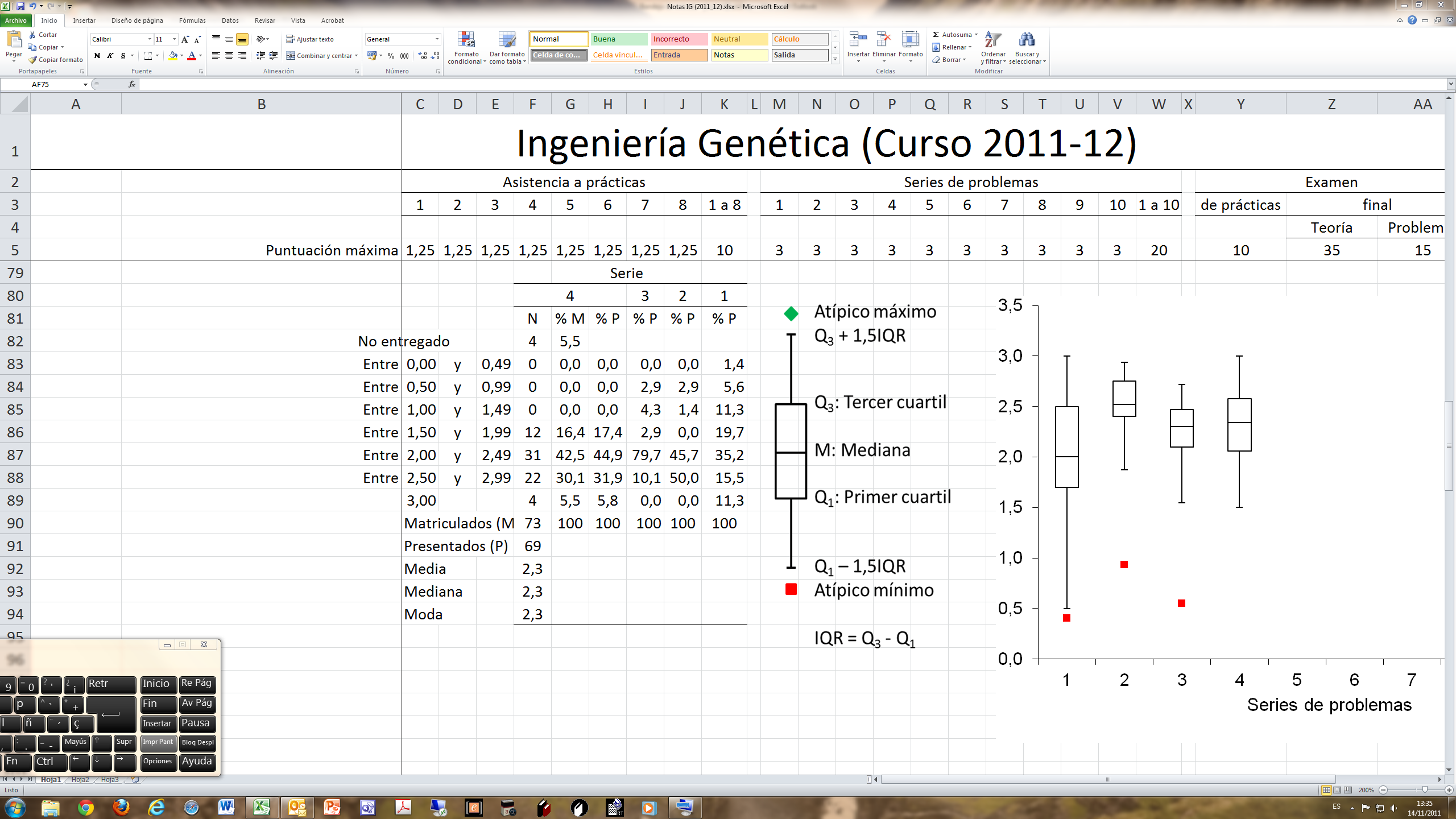 3,00 = (3,00)
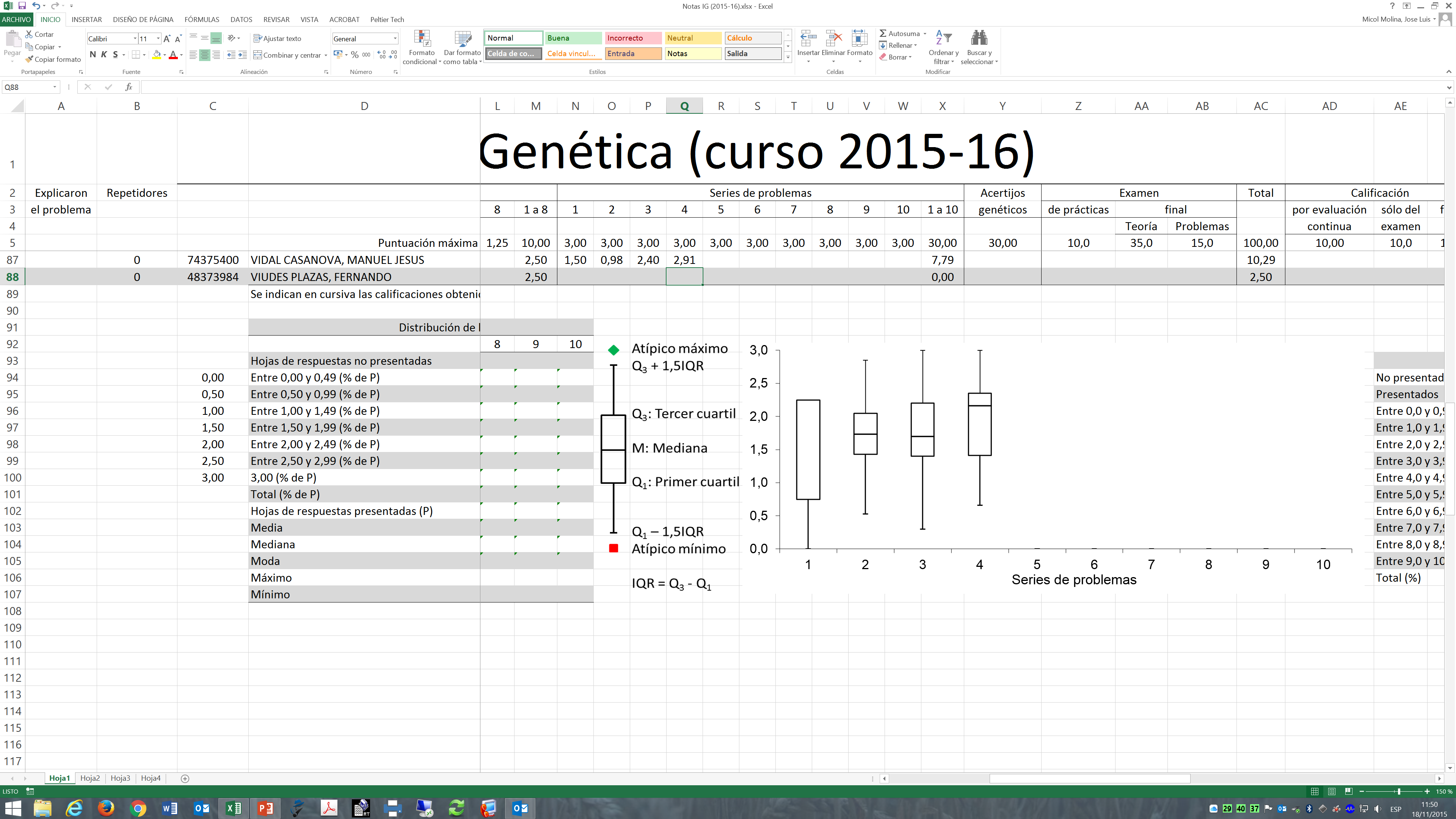 2,16   (1,70)
0,66  (0,30)
73
Errores cometidos en la serie 4
No leer el enunciado con suficiente atención
…explicando brevemente … la función natural, si la tienen, de las secuencias … si alguna de ellas es un gen, indica la actividad de su producto génico.
Explica … el uso habitual de las secuencias amp, rep, MCS y lacZ en Ingeniería Genética, especificando, si fuese necesario, la parte relevante del genotipo de las células hospedadoras y de la composición del medio de cultivo adecuado para la selección de transformantes.
nucleótidos
aminoácidos
74
Errores cometidos en la serie 4
Frases sin sentido o incomprensibles
…la punta de la flecha indica en qué dirección van los cebadores…
Insuficiente grado de detalle 
gen de resistencia a ampicilina es el gen Amp, que codifica una β-lactamasa que hidroliza el anillo betalactámico de la ampicilina; en consecuencia, la expresión de Amp causa resistencia a ampicilina. 
Errores de concepto y/o lenguaje impropio
las células son blancas porque no se hidroliza la lactosa  porque el alelo lacZ' del gen lacZ no produce el péptido α de la β–galactosidasa y en consecuencia no se degrada el X-gal presente en el medio de cultivo.
nucleótidos
aminoácidos
75
Errores cometidos en la serie 4
Errores de concepto y/o lenguaje impropio
ampinicilina  ampicilina
polilynker, plylinker  polylinker
genotipo del medio: AmpR  ¿?
la β-galactosidasa cataliza la lactosa  hidroliza
la β-galactosidasa degrada la lactasa  lactosa
lacZ' codifica la hélice α de la β-galactosidasa  el péptido α
el gen Amp secuencia la enzima β-lactamasa  codifica
la secuencia amp tiene como función codificar el gen que ofrece a la bacteria resistencia a la ampicilina  es el gen que confiere
nucleótidos
aminoácidos
76
Errores cometidos en la serie 4
Errores de concepto y/o lenguaje impropio
pUC3Br y pUC3Bf son primers que contienen enzimas con pequeñas uniones  ¿?
El MCS es un lugar del plásmido con un amplio umbral de reconocimiento de restrictasas  ¿?
nucleótidos
aminoácidos
77
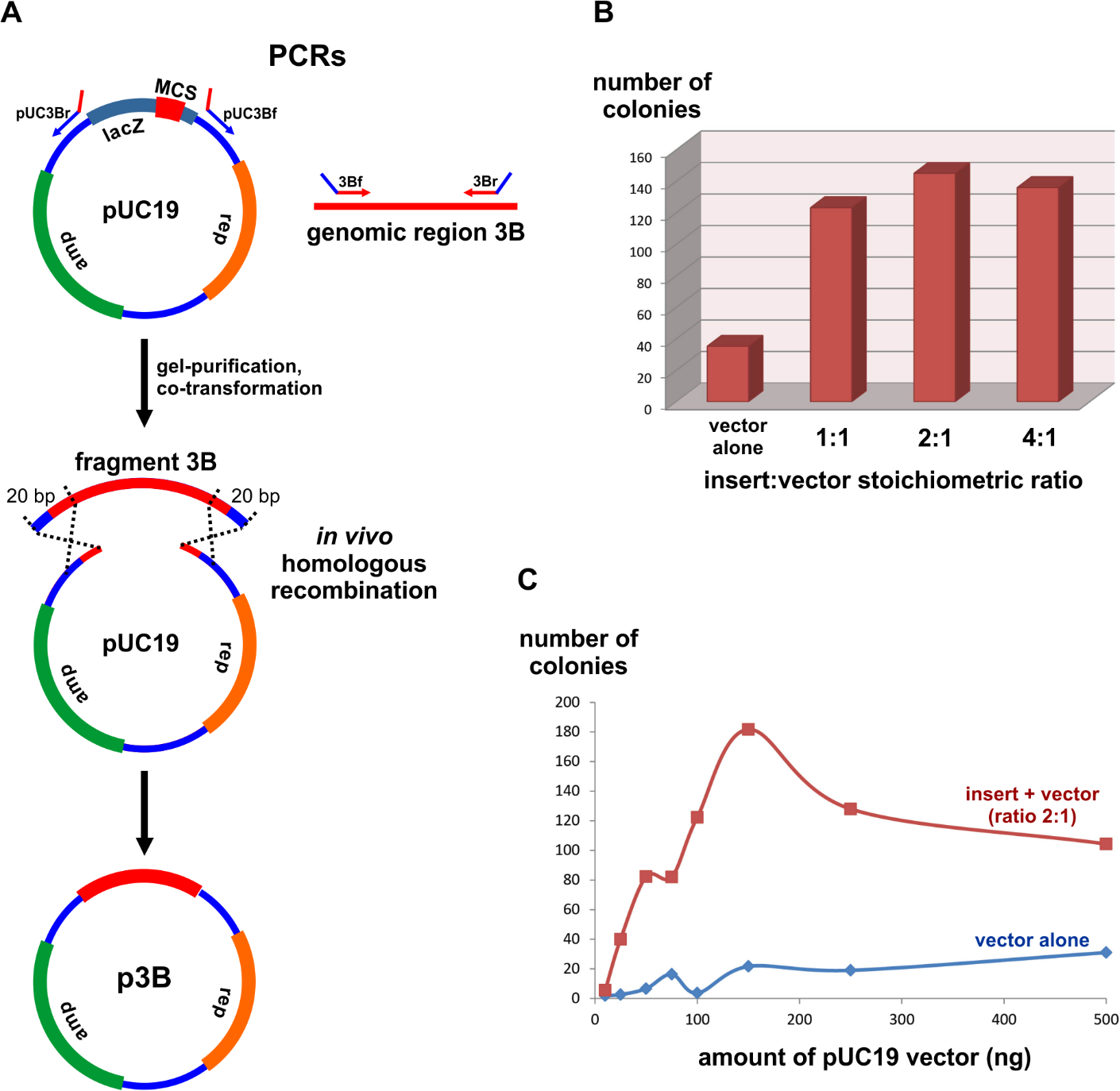 Enunciado del problema 7
7.- Investigadores de la Universidad de São Paulo, en Brasil, han publicado recientemente un artículo sobre la optimización de la clonación de productos de PCR mediante recombinación homóloga en Escherichia coli. Busca en internet este artículo.  Interpreta la Figura 5 (es la Figura 1 de dicho artículo) explicando brevemente en 7A-7D, respectivamente, la función natural, si la tienen, de las secuencias amp, rep, MCS y lacZ; si alguna de ellas es un gen, indica la actividad de su producto génico.
      Explica en 7E-7H, respectivamente, el uso habitual de las secuencias amp, rep, MCS y lacZ en Ingeniería Genética, especificando, si fuese necesario, la parte relevante del genotipo de las células hospedadoras y de la composición del medio de cultivo adecuado para la selección de transformantes.
nucleótidos
aminoácidos
78
Respuestas del problema 7
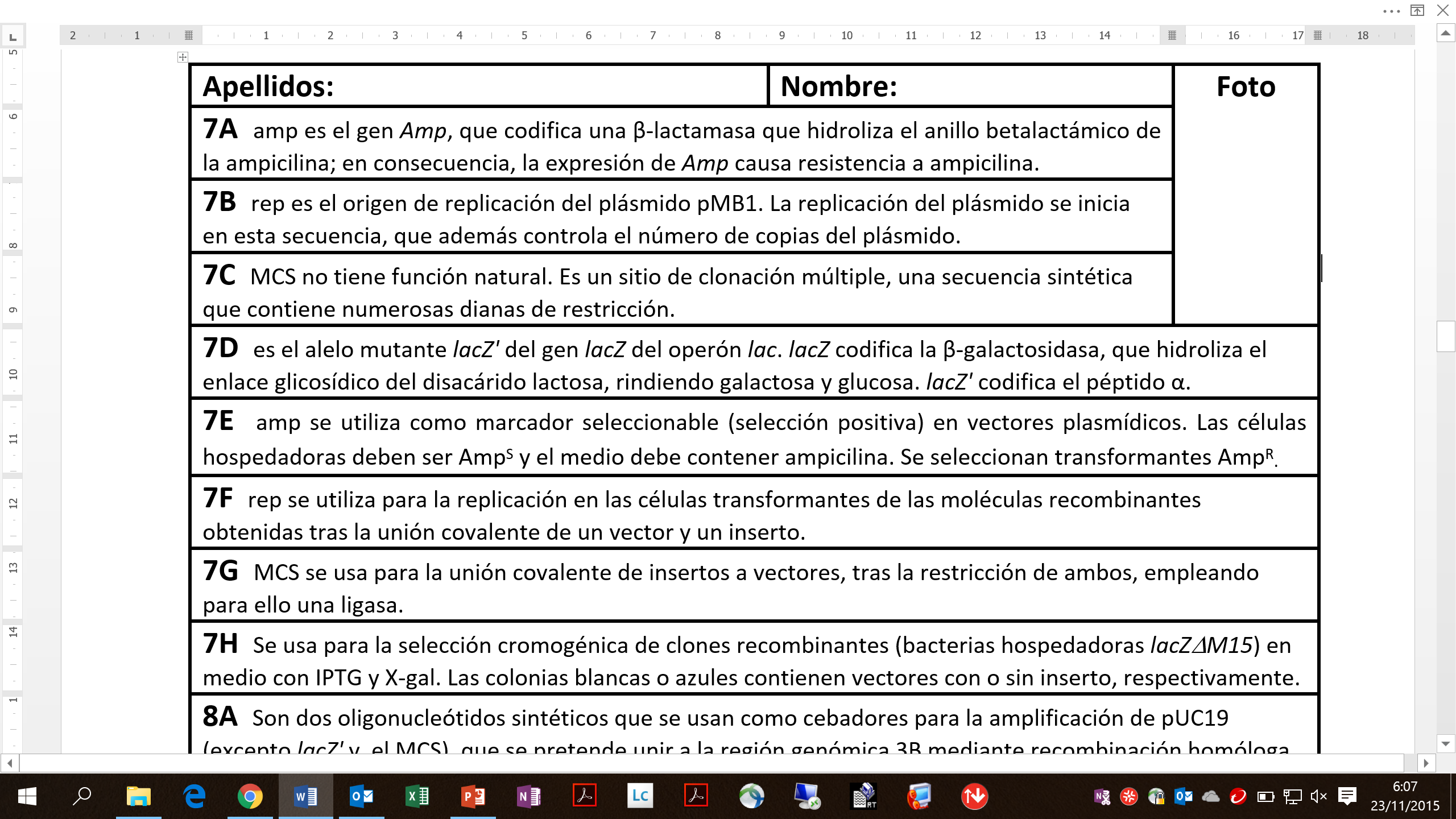 79
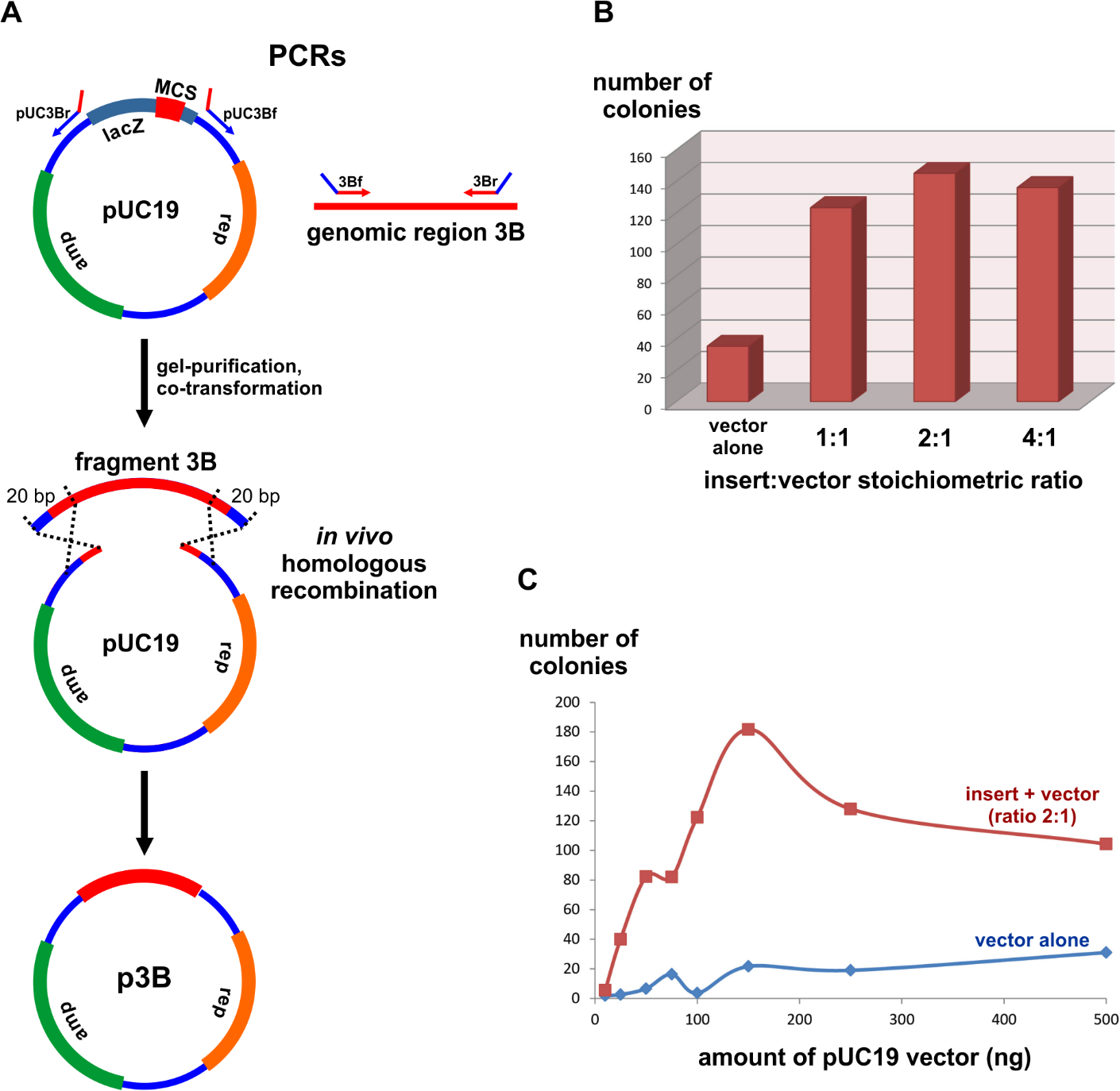 Enunciado del problema 8
8.- Interpreta la Figura 5, explicando en 8A qué representan los objetos rotulados como pUC3Br y pUC3Bf, y en 8B, los de los rótulos 3Bf y 3Br. Explica en 8C el motivo de que estas representaciones tengan forma de flecha quebrada, y que contengan dos segmentos, uno de ellos rojo, y el otro azul. Explica en 8D por qué las flechas pUC3Br y pUC3Bf son aparentemente divergentes, y las 3Bf y 3Br, convergentes.
nucleótidos
aminoácidos
80
Respuestas del problema 8
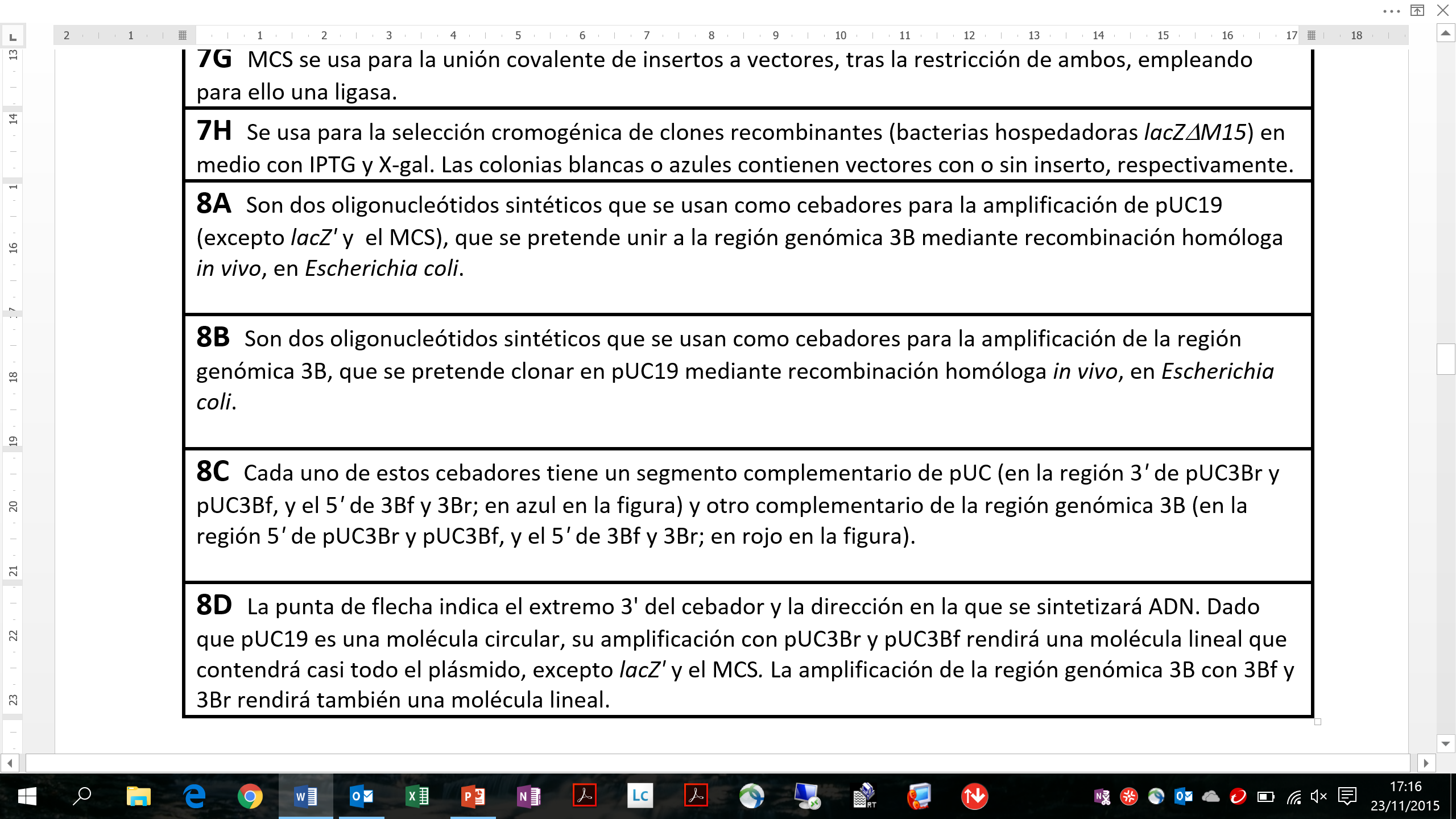 81
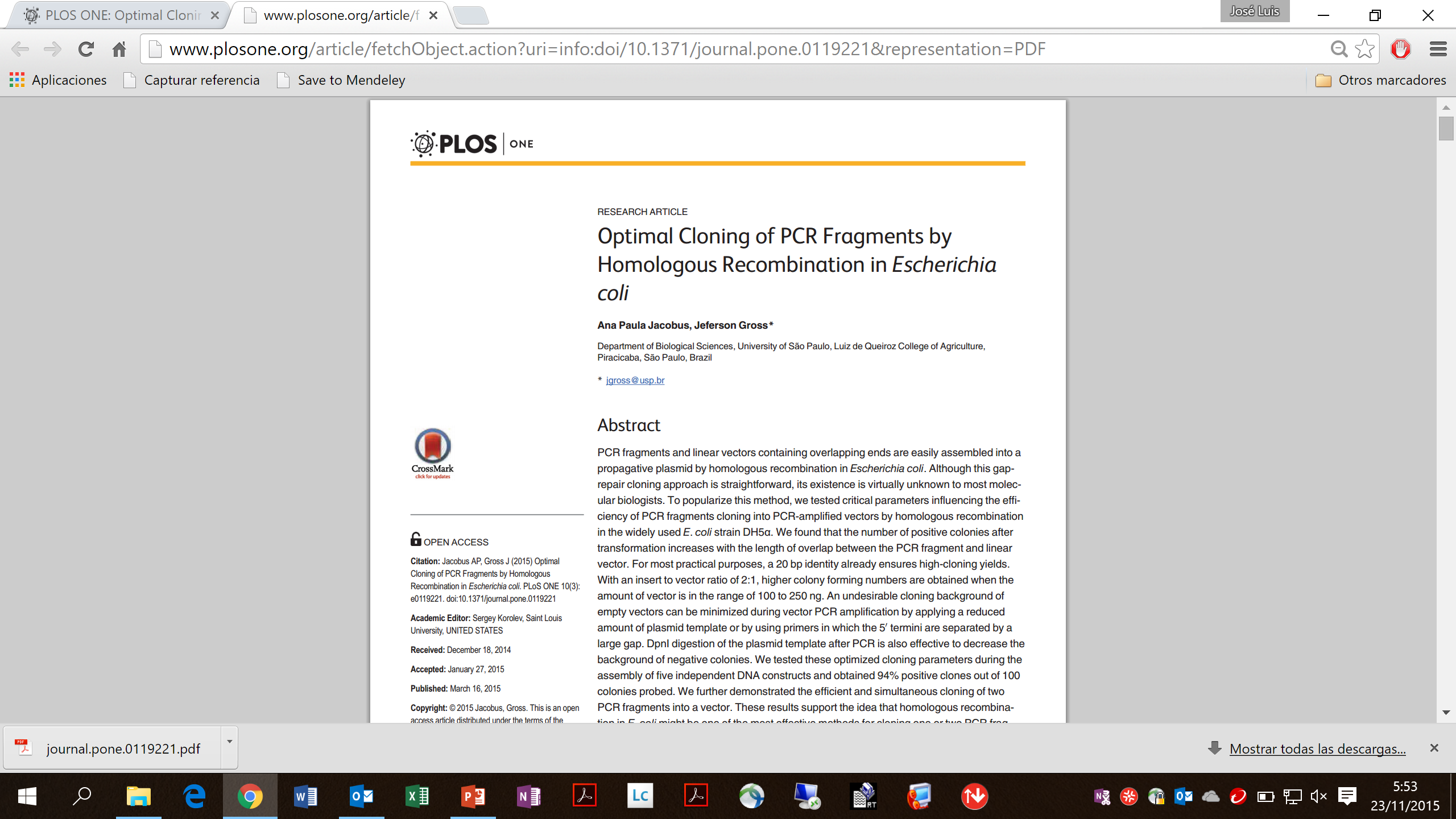 82
4.2.- Ensamblaje de moléculas de ADN recombinante
La elección del vector de clonación depende del tamaño de los insertos y del número de recombinantes que se desean obtener. Una vez construidas, las moléculas de ADN recombinante deben ser introducidas en las células hospedadoras o partículas virales que permitan su clonación.
Por ejemplo: para clonar productos de amplificación por PCR se emplean vectores plasmídicos
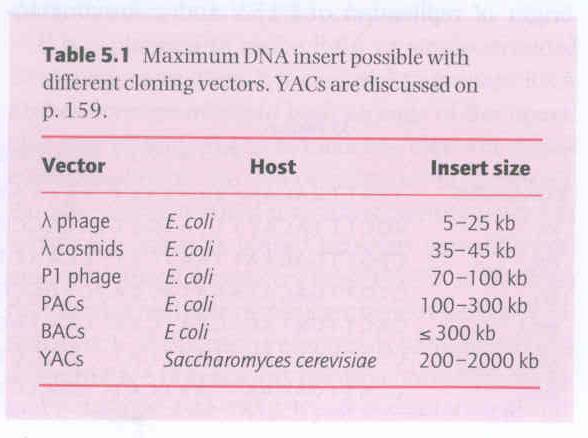 Diapositivas 24 a 39 y 51 a 85 del Tema 4
Serie 5
84
Calendario de las series de problemas
1Aula 1.8 del edificio Altabix. 
2Sala de reuniones del Departamento de Biología Aplicada (Edificio Vinalopó/Instituto de Bioingeniería).
85
Incidencias en la serie 5
68 hojas de respuestas presentadas en plazo
2 nombres de archivo erróneos (Apellido1 Apellido2 Nombre 5, Nombre Apellido1 Apellido2  Apellido1 Apellido2 Nombre
2 mensajes con el campo del asunto erróneo (IG6, IG6D  IG5, IG5D)
2 mensajes con IG5 e IG5D en el campo del asunto a los que se adjuntaban la hoja de respuestas y las diapositivas de la serie 4
1 hoja de respuestas sin nombre
Tutorías electrónicas: he recibido y contestado 7 mensajes
nucleótidos
aminoácidos
86
Distribución de las notas de la serie 5
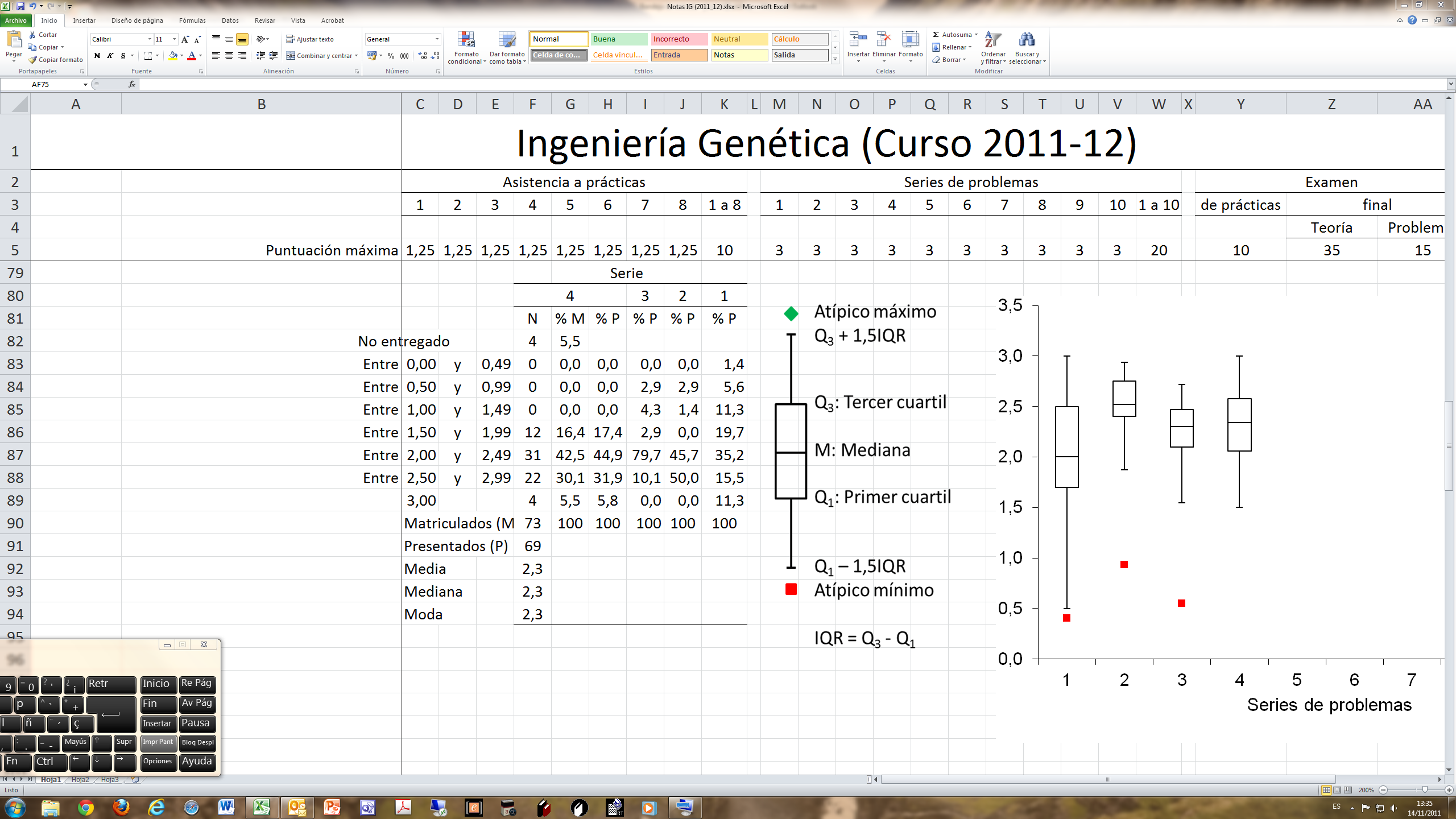 3,00 = (3,00)
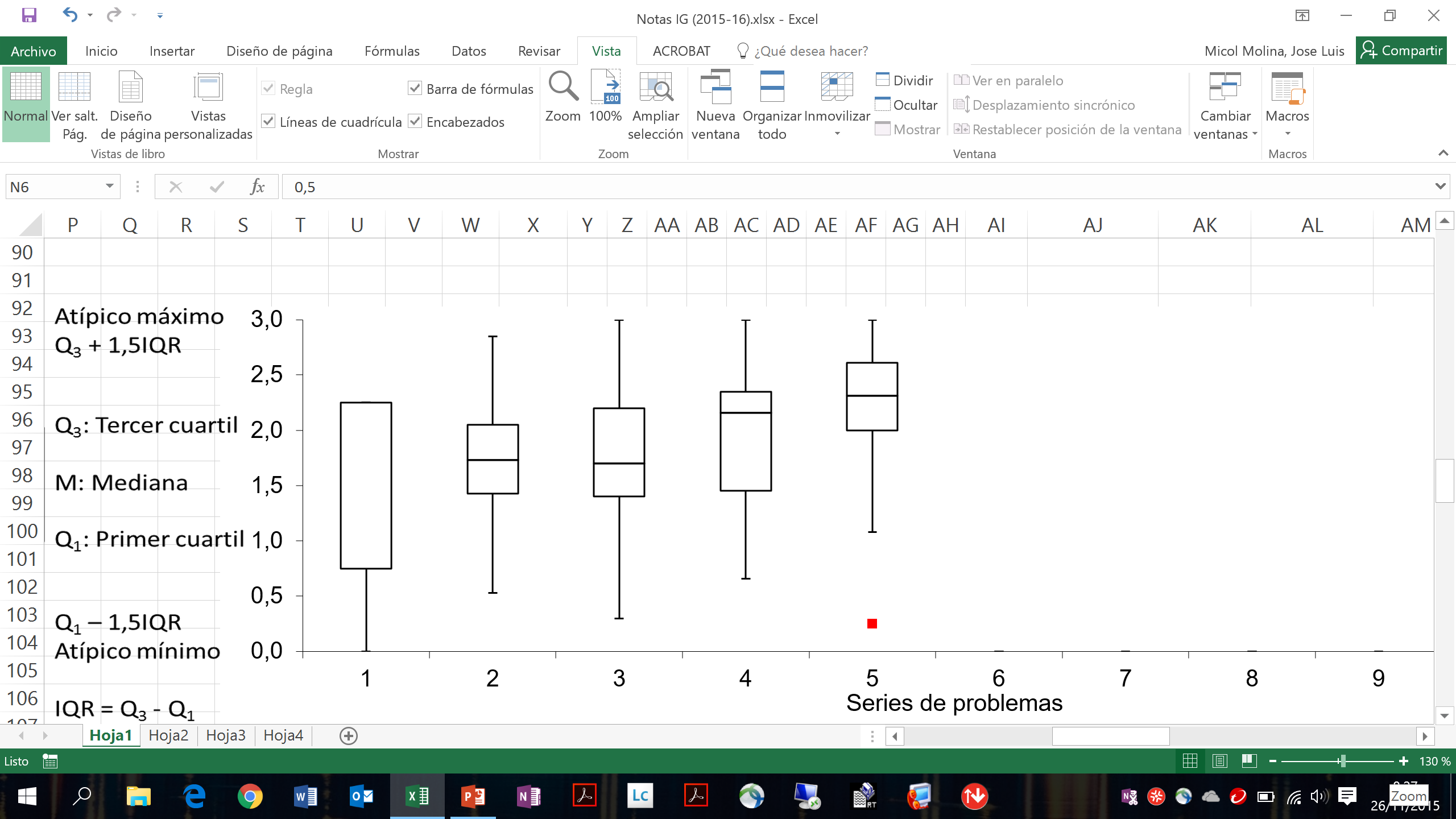 2,31  (2,16)
0,25  (0,66)
87
Errores cometidos en la serie 5
Frases sin sentido o incomprensibles
…se generó D1 y D2 mediante PCR dejando atrás un lugar del gen…
…construir una cinta de deleción del gen…
En el eje de ordenadas se muestra el número del hospedador.
Incumplimiento de las normas
Responder a 9D en 9A “porque no me cabe en 9D”
Modificar el formulario para ampliar el número de líneas de cada campo o reducir el tamaño de la letra predefinida
Errores de concepto y/o nomenclatura o lenguaje impropio
delección  deleción
nucleótidos
aminoácidos
88
Errores cometidos en la serie 5
Errores de concepto y/o nomenclatura o lenguaje impropio
30pb  30 pb
primer  cebador
sobrelapar  solapar
codificar para  codificar
extremo sobresaliente de un oligonucleótido  cola 5'
- y + representan el ánodo y el cátodo  colonias negativas (con vector sin inserto) y positivas (con vector con inserto)
Siendo nº de colonias max = 30pb  Alcanzándose el número de colonias más alto cuando la longitud de la secuencia homóloga es de 30 pb
electroforesis de colonias de ADN amplificado mediante PCR a partir de colonias
nucleótidos
aminoácidos
89
Errores cometidos en la serie 5
Errores de concepto y/o nomenclatura o lenguaje impropio
colonias de inserción negativa  negativas, cuyas células contienen el vector sin inserto
Insuficiente grado de detalle 
Se utiliza un vector y un inserto al que se le han incorporado secuencias de 5 hasta 30 pb que son homólogas y observar el porcentaje de recombinación en función de la longitud de la secuencia añadida  Se amplificó el inserto kanMX con los cebadores kan3Bf y kan3Br, que contienen colas 5' de 5-30 nucleótidos, idénticas a los extremos del vector p3B linearizado. Se cotransformó Escherichia coli con los productos de PCR kanMX y p3B linearizado, para obtener el plásmido p3Bkan mediante recombinación homóloga in vivo.
nucleótidos
aminoácidos
90
Comentarios a la serie 5
Algunas precisiones
gel lane calle del gel
Peso molecular en pb: es de uso común, pero en realidad estamos hablando de tamaño (más exactamente, longitud, de la que, obviamente, depende el peso molecular)
Observación  interpretación de la observación
nucleótidos
aminoácidos
91
Enunciado del problema 9
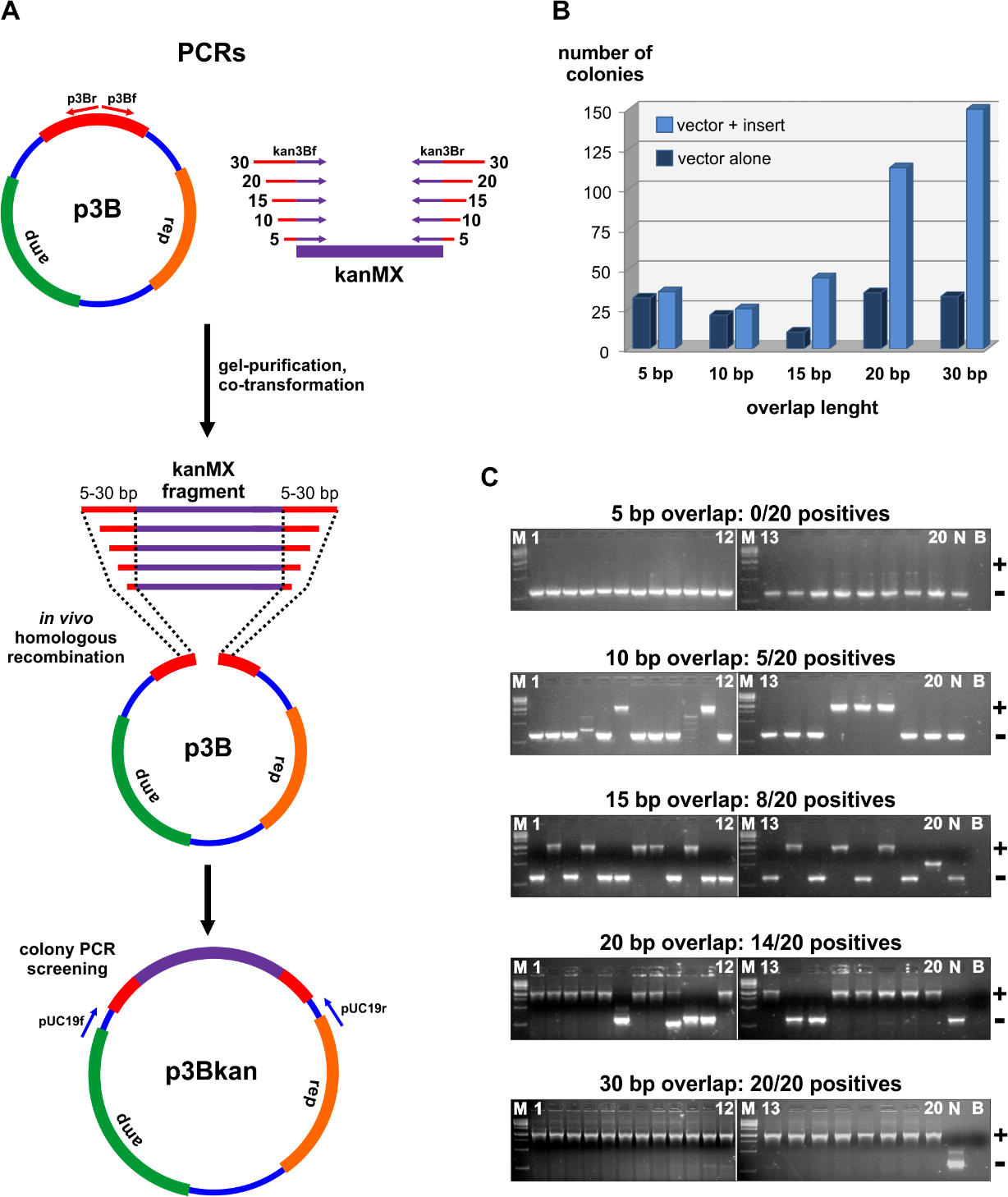 9.- Interpreta la Figura 6 (es la Figura 2 del artículo en el que se basan los problemas 7 y 8), explicando en 9A el objetivo del experimento que realizan los autores. Explica en 9B cuál es el diseño de dicho experimento, que se representa en la Figura 6A. Interpreta en 9C la Figura 6B, indicando qué variable representan los ejes de abscisas y ordenadas, y a qué conclusión conduce la comparación de las cinco parejas de columnas que aparecen en el histograma. Interpreta en 9D la Figura 6C, indicando el significado de la letra M y los símbolos + y -, y explicando qué se está visualizando y a qué conclusión conduce.
Figura 6
92
Enunciado del problema 10
10.- Interpreta la Figura 7 (es la Figura 4 del artículo en el que se basan los problemas 7, 8 y 9), explicando en 10A el objetivo del experimento que realizan los autores. Explica en 10B el diseño de dicho experimento, que se representa en la Figura 7A. Interpreta en 10C la figura 7B, explicando qué se está visualizando y a qué conclusión conduce.
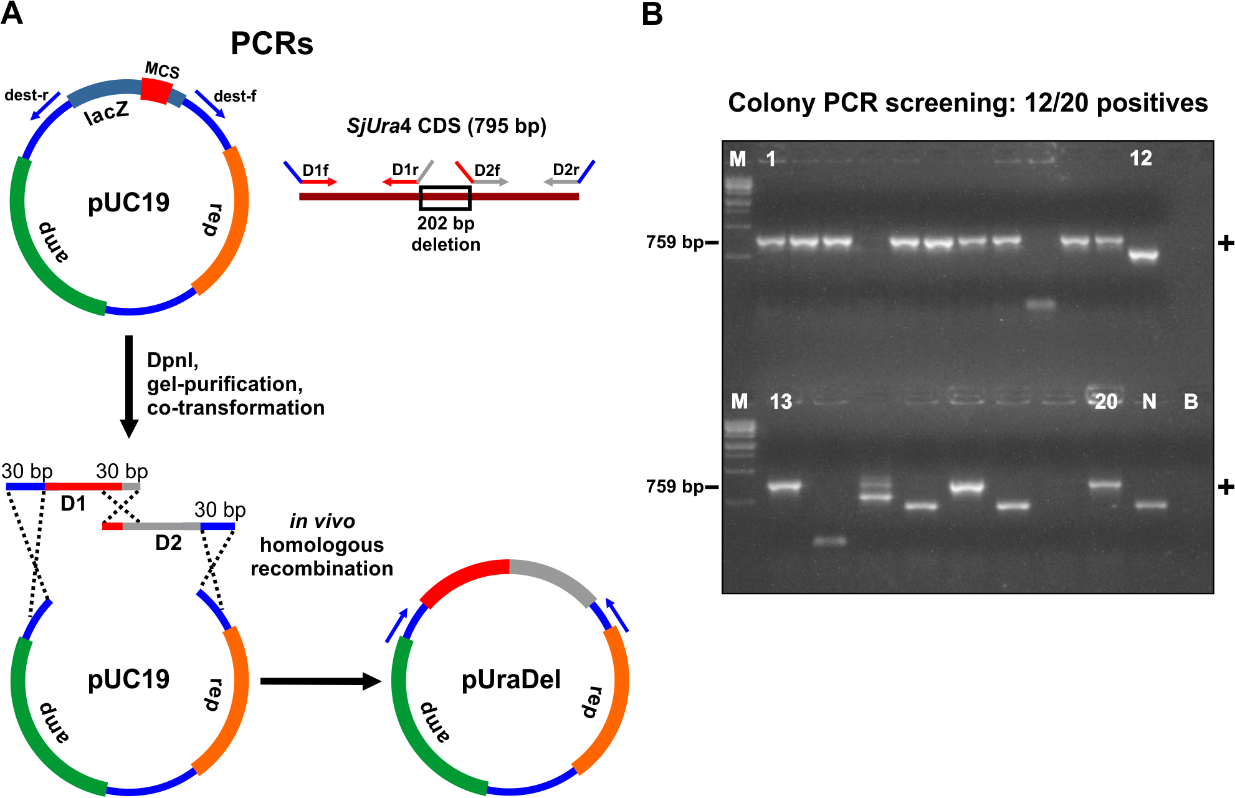 Figura 7
93
Respuestas del problema 9
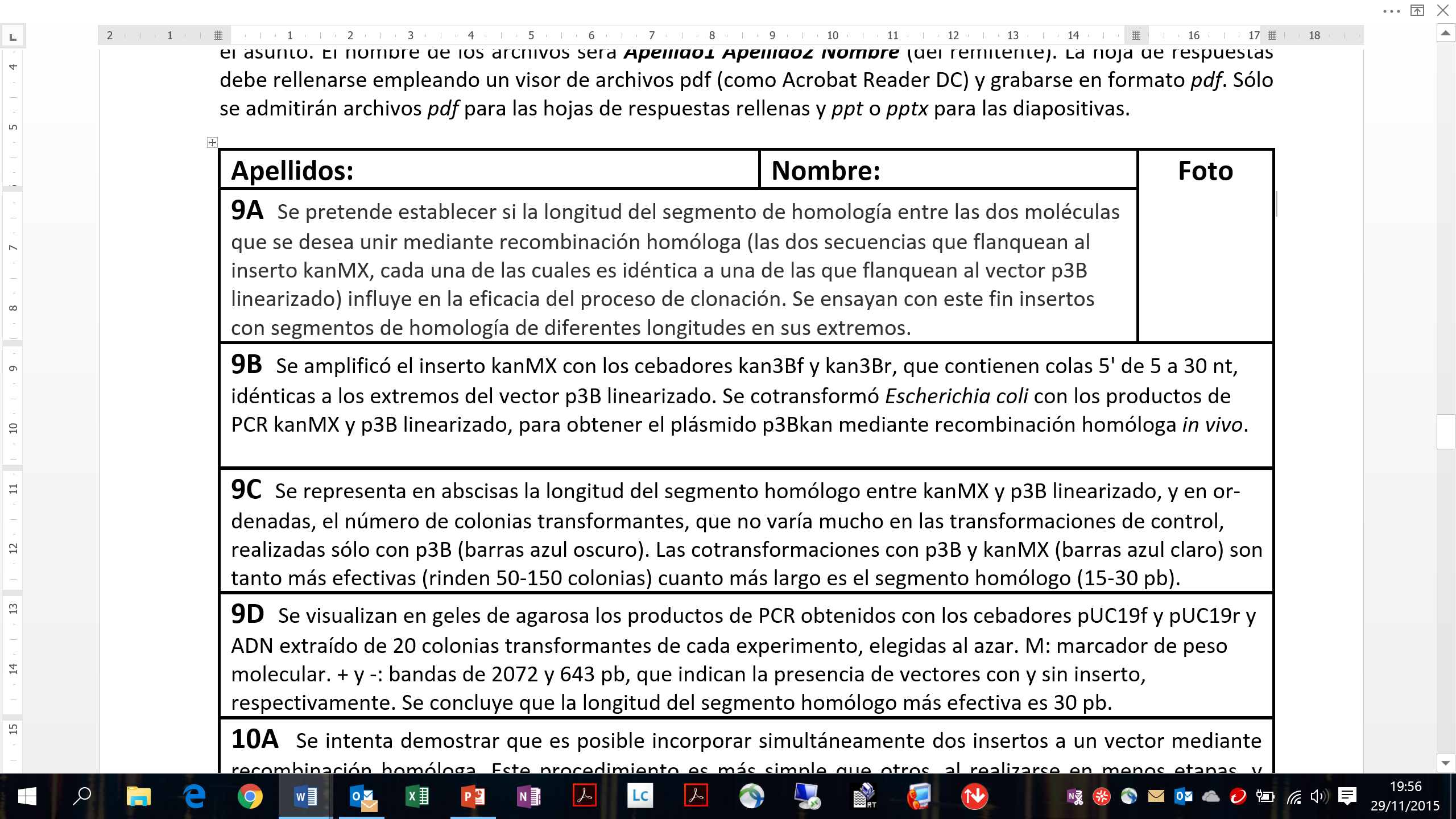 94
Respuestas del problema 10
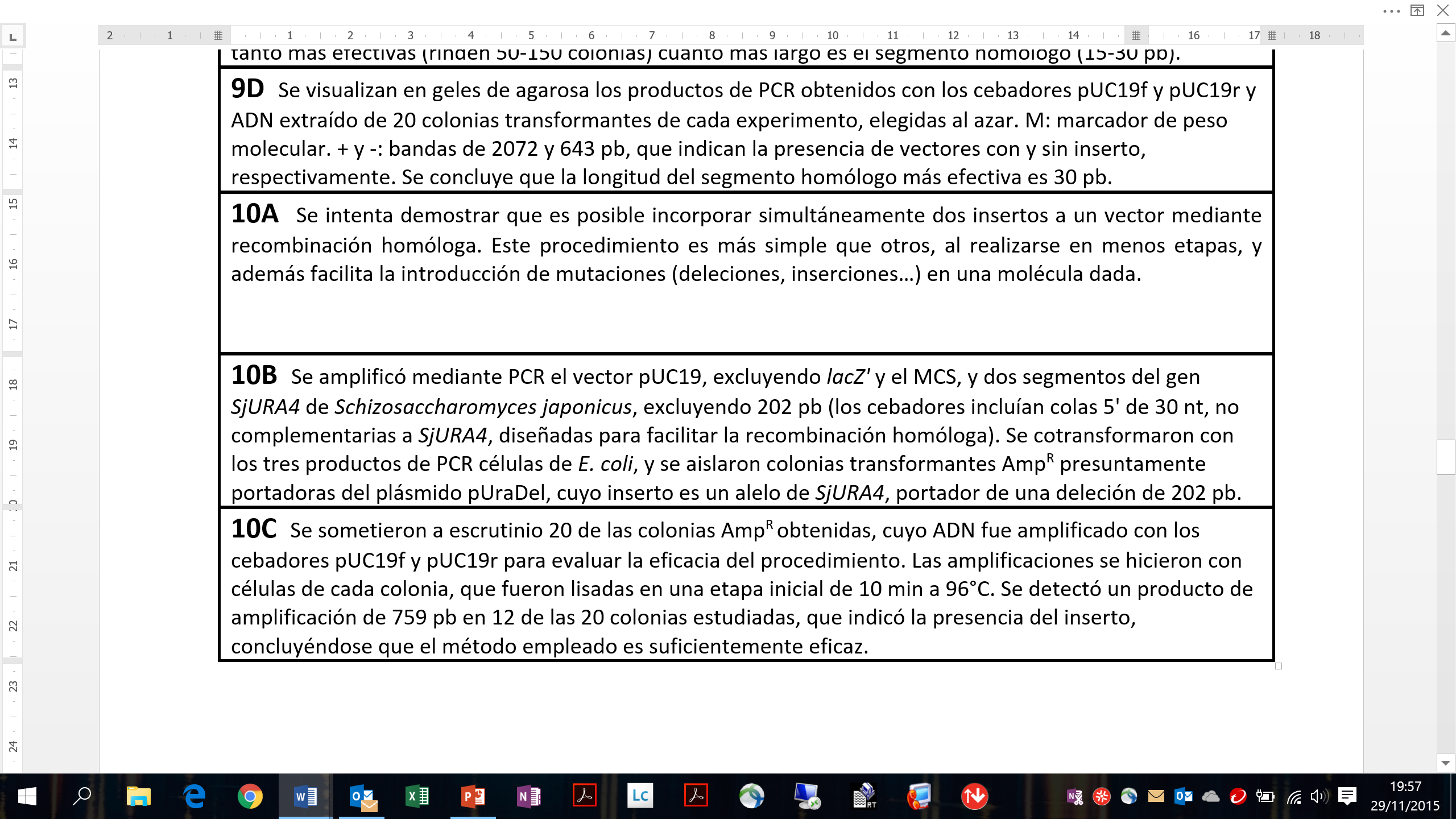 95
4.2.- Ensamblaje de moléculas de ADN recombinante
La elección del vector de clonación depende del tamaño de los insertos y del número de recombinantes que se desean obtener. Una vez construidas, las moléculas de ADN recombinante deben ser introducidas en las células hospedadoras o partículas virales que permitan su clonación.
Por ejemplo: para clonar productos de amplificación por PCR se emplean vectores plasmídicos
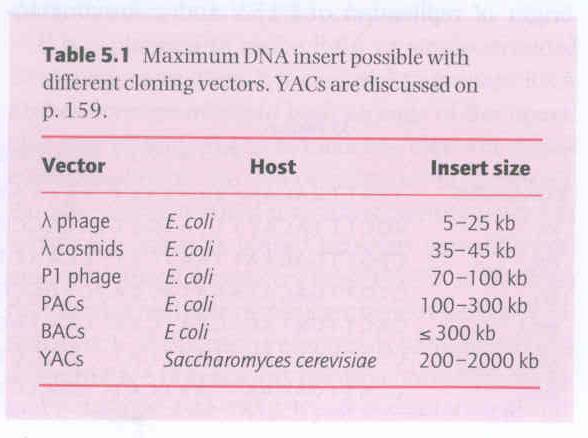 Diapositivas 24 a 39 y 51 a 67 del Tema 4
4.4.2.- Uso de la recombinaciónen Ingeniería genética
Recombinación: intercambio de segmentos entre moléculas bicatenarias de ADN
homóloga: entre secuencias idénticas o muy similares, como la que ocurre entre cromosomas homólogos en la meiosis, o la del sistema Red/ET
específica de sitio: entre secuencias similares, con homología limitada, llevada a cabo por recombinasas como Cre del fago P1, FLP de la levadura, Int del fago  (sistema Gateway)
Suele llamarse recombinería a la ingeniería genética basada en la recombinación homóloga (Recombineering: Recombination-mediated genetic engineering)
Diapositivas 68 a 85 del Tema 4
Serie 6
98
Calendario de las series de problemas
1Aula 1.8 del edificio Altabix. 
2Sala de reuniones del Departamento de Biología Aplicada (Edificio Vinalopó/Instituto de Bioingeniería).
99
Incidencias en la serie 6
66 hojas de respuestas presentadas en plazo
Ninguna hoja de respuestas presentada fuera de plazo
1 hoja de respuestas sin nombre
Tutorías electrónicas: he recibido y contestado 11 mensajes
nucleótidos
aminoácidos
100
Distribución de las notas de la serie 6
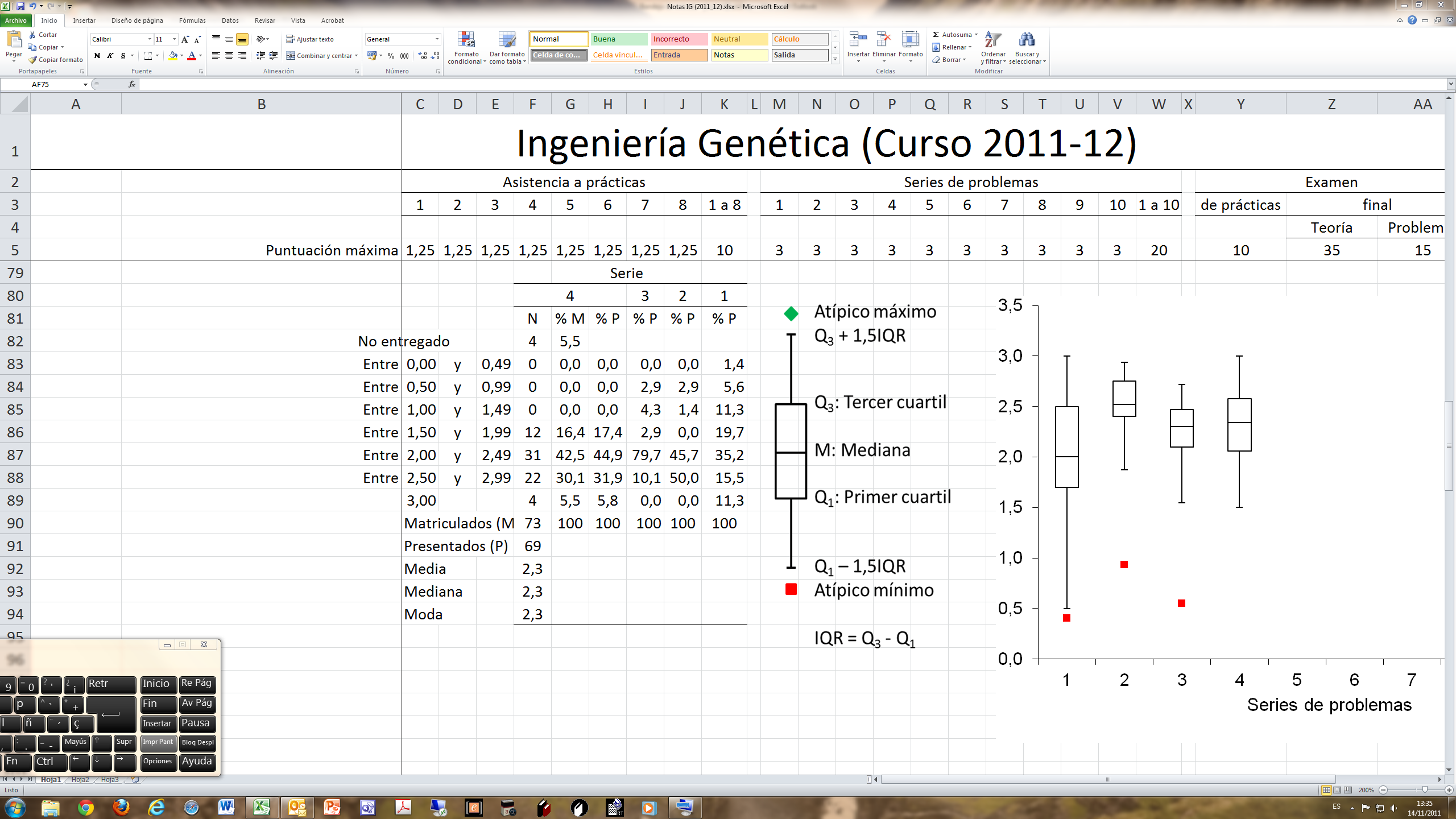 2,83  (3,00)
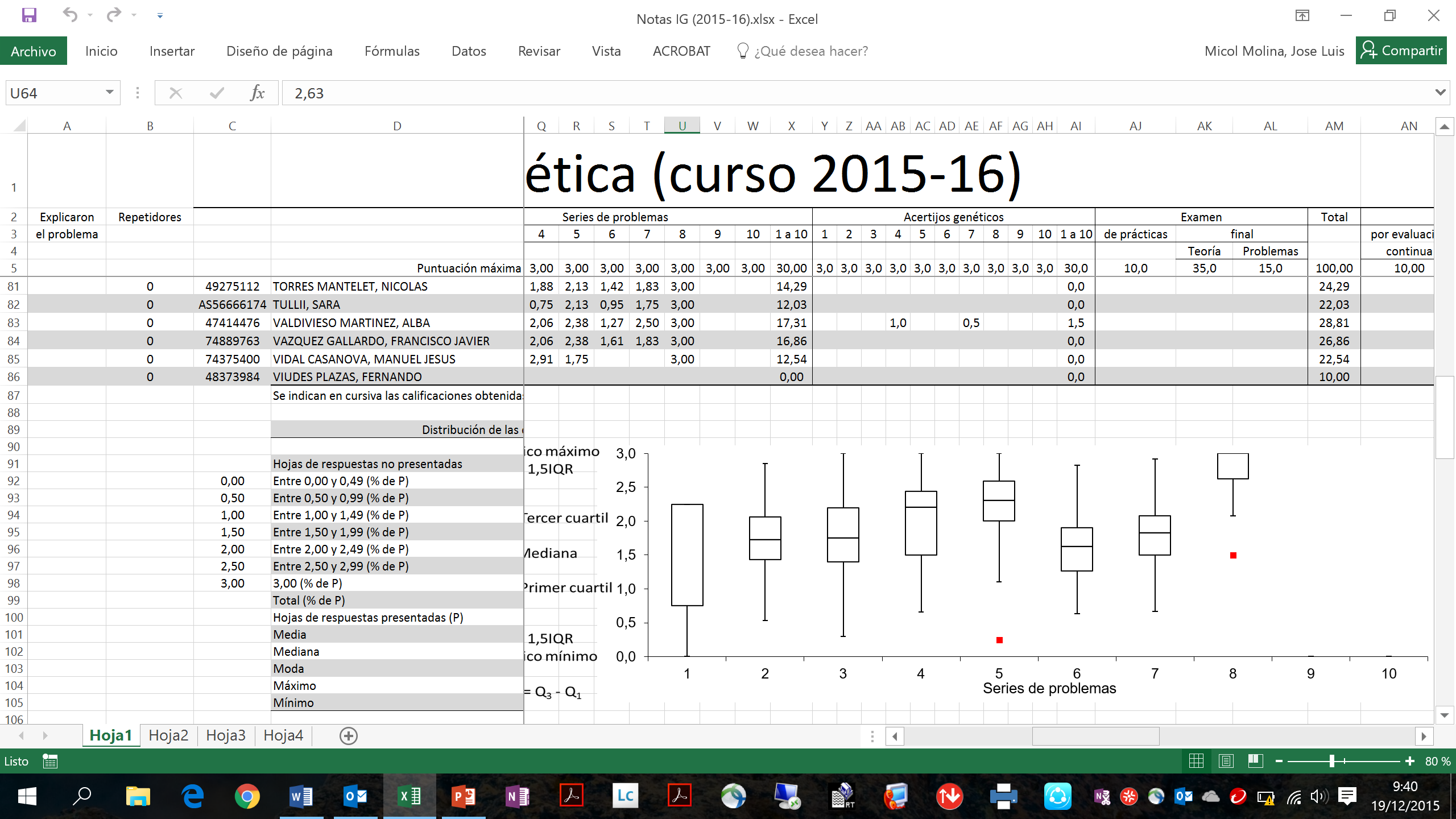 1,63 
(2,31)
0,63  (0,25)
101
Errores cometidos en la serie 6
Frases sin sentido o incomprensibles
repA se utiliza en Ingeniería Genética para obtener un número determinado de clones  ¿?
Errores de concepto y/o nomenclatura o lenguaje impropio
FLPe es un sitio específico de recombinación  es un alelo mutante del gen FLP, que codifica la recombinasa específica de sitio FLPe, más eficaz que la FLP silvestre entre 37 y 40°C
FLPe es un gen codificado por la recombinasa FLPe  que codifica la recombinasa FLPe 
landa  lambda
E. choli  E. coli 
excisión  escisión
nucleótidos
aminoácidos
102
Enunciado del problema 11
11.- Interpreta el mapa del vector pC que se representa en la Figura 8, explicando en 11A a 11E la función natural, si la tienen, de las secuencias con los rótulos tetR, CI578, FLPe, pSC101 ori y repA, respectivamente; si alguna de estas secuencias es un gen, describe la actividad de su producto génico. Explica en 11F a 11J, también respectivamente, el uso de dichas secuencias en Ingeniería Genética, indicando en su caso la especie y la parte relevante del genotipo de las células hospedadoras y de la composición del medio de cultivo.
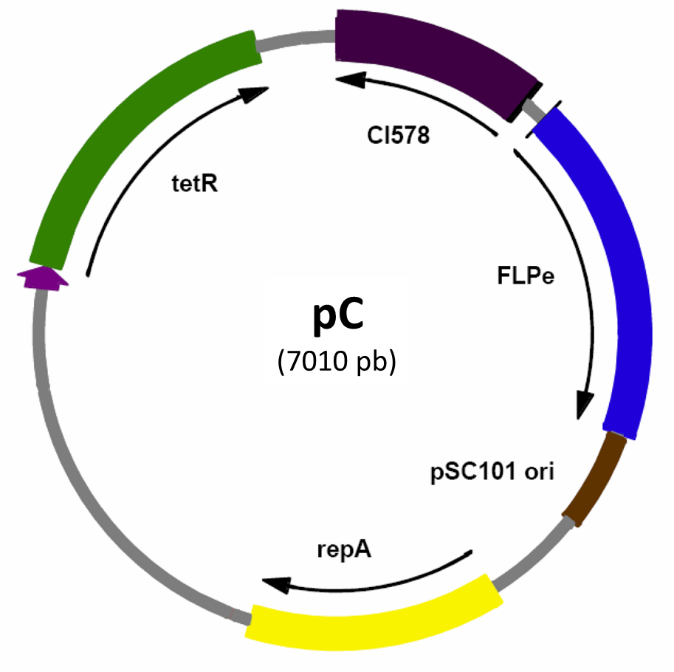 Figura 8
103
Respuestas del problema 11
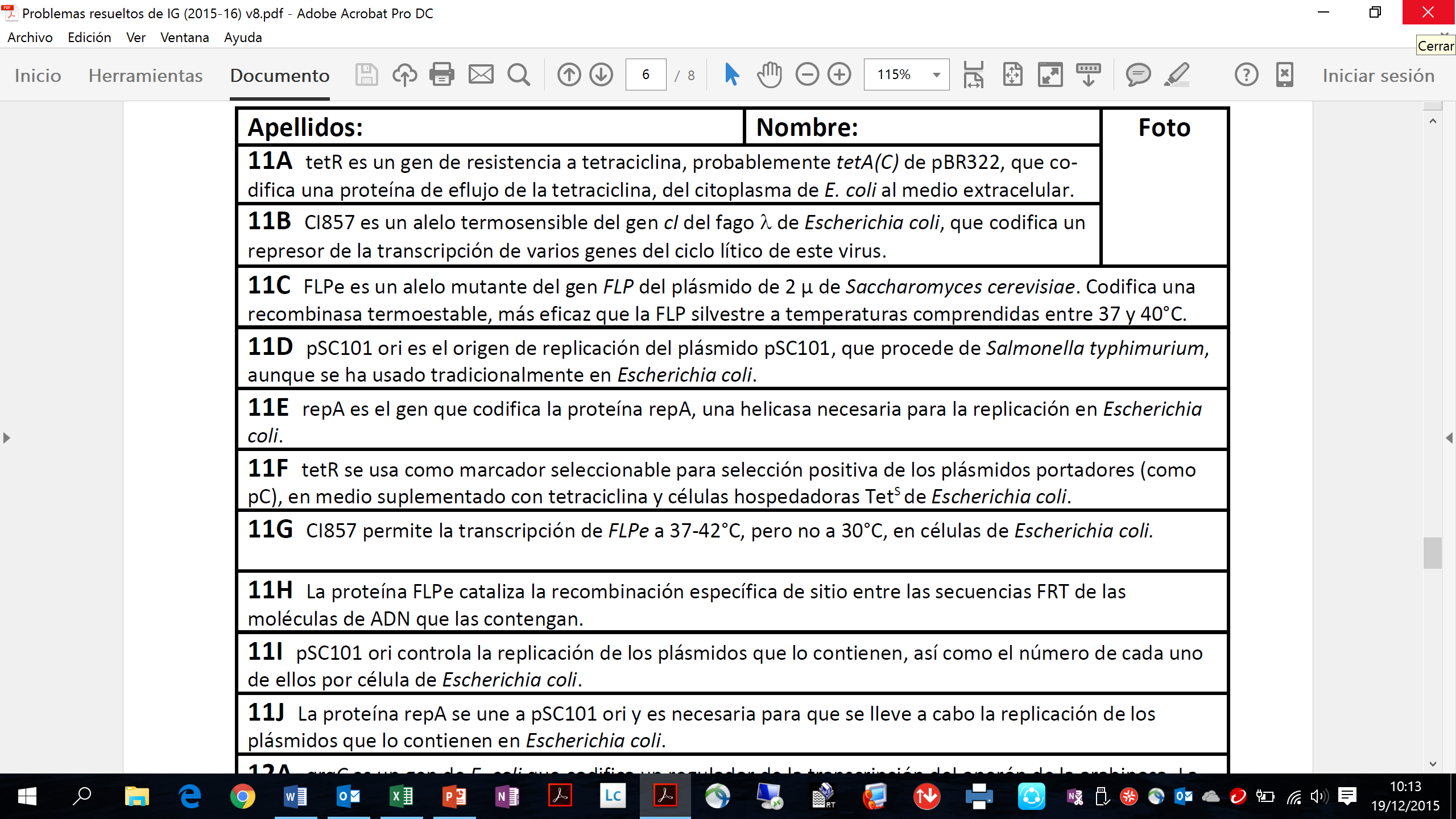 104
Enunciado del problema 12
12.- Aplicando los criterios definidos en el problema 11, interpreta el mapa del vector pR que se representa en la Figura 9: explica la función natural, si la tienen, y el uso en Ingeniería Genética de las secuencias con los rótulos araC (en 12A y 12E, respectivamente), pBAD (12B y 12F), gam, beta y alpha (12C y 12G) y recA (12D y 12H). Explica en 12I qué indican las flechas de color negro de las Figuras 8 y 9.
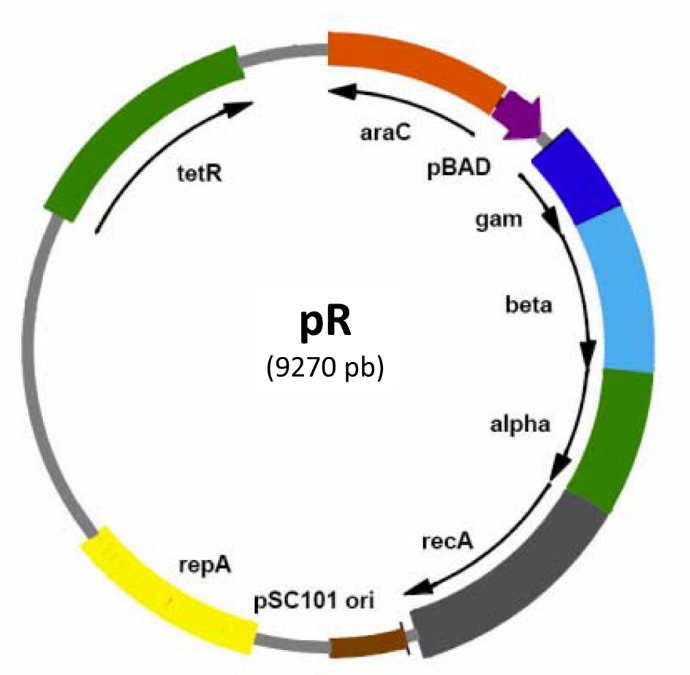 Figura 9
105
Respuestas del problema 12
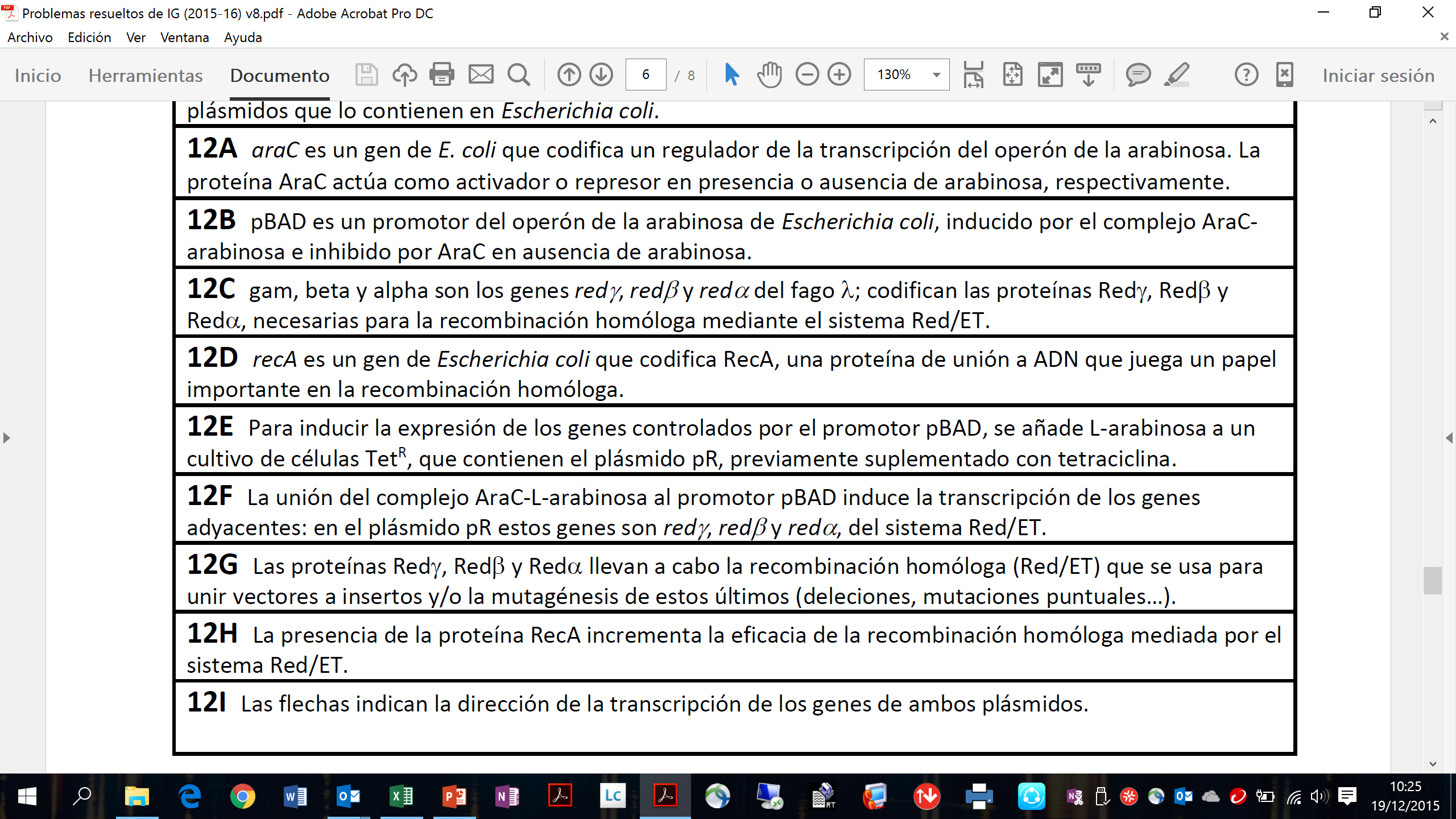 106
4.4.2.- Uso de la recombinaciónen Ingeniería genética
Recombinación: intercambio de segmentos entre moléculas bicatenarias de ADN
homóloga: entre secuencias idénticas o muy similares, como la que ocurre entre cromosomas homólogos en la meiosis, o la del sistema Red/ET
específica de sitio: entre secuencias similares, con homología limitada, llevada a cabo por recombinasas como Cre del fago P1, FLP de la levadura, Int del fago  (sistema Gateway)
Suele llamarse recombinería a la ingeniería genética basada en la recombinación homóloga (Recombineering: Recombination-mediated genetic engineering)
Diapositivas 73-87 del Tema 4
4.2.- Ensamblaje de moléculas de ADN recombinante
La elección del vector de clonación depende del tamaño de los insertos y del número de recombinantes que se desean obtener. Una vez construidas, las moléculas de ADN recombinante deben ser introducidas en las células hospedadoras o partículas virales que permitan su clonación.
Por ejemplo: para clonar productos de amplificación por PCR se emplean vectores plasmídicos
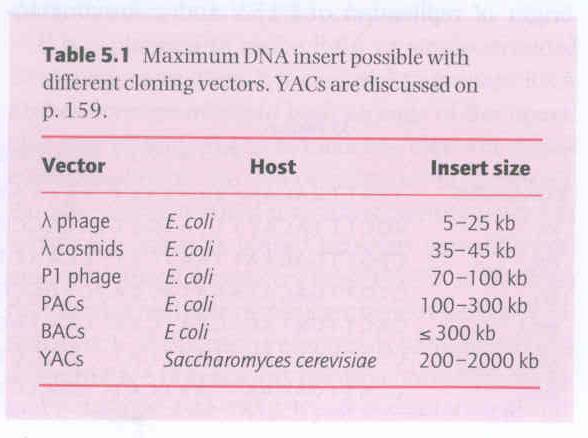 Diapositivas 24 a 39 y 51 a 67 del Tema 4
Serie 7
109
Calendario de las series de problemas
1Aula 0.8 del edificio Altabix. 
2Sala de reuniones del Departamento de Biología Aplicada (Edificio Vinalopó/Instituto de Bioingeniería).
110
Incidencias en la serie 7
64 hojas de respuestas presentadas en plazo
1 hoja de respuestas presentada fuera de plazo
1 hoja de respuestas vacía, salvo por la foto
2 mensajes con el campo del asunto erróneo (IG6, IG6D  IG7, IG7D)
2 hojas de respuestas sin foto
1 mensaje con hojas de respuestas y diapositivas de la serie siguiente
Tutorías electrónicas: he recibido y respondido 5 mensajes
nucleótidos
aminoácidos
111
Distribución de las notas de la serie 7
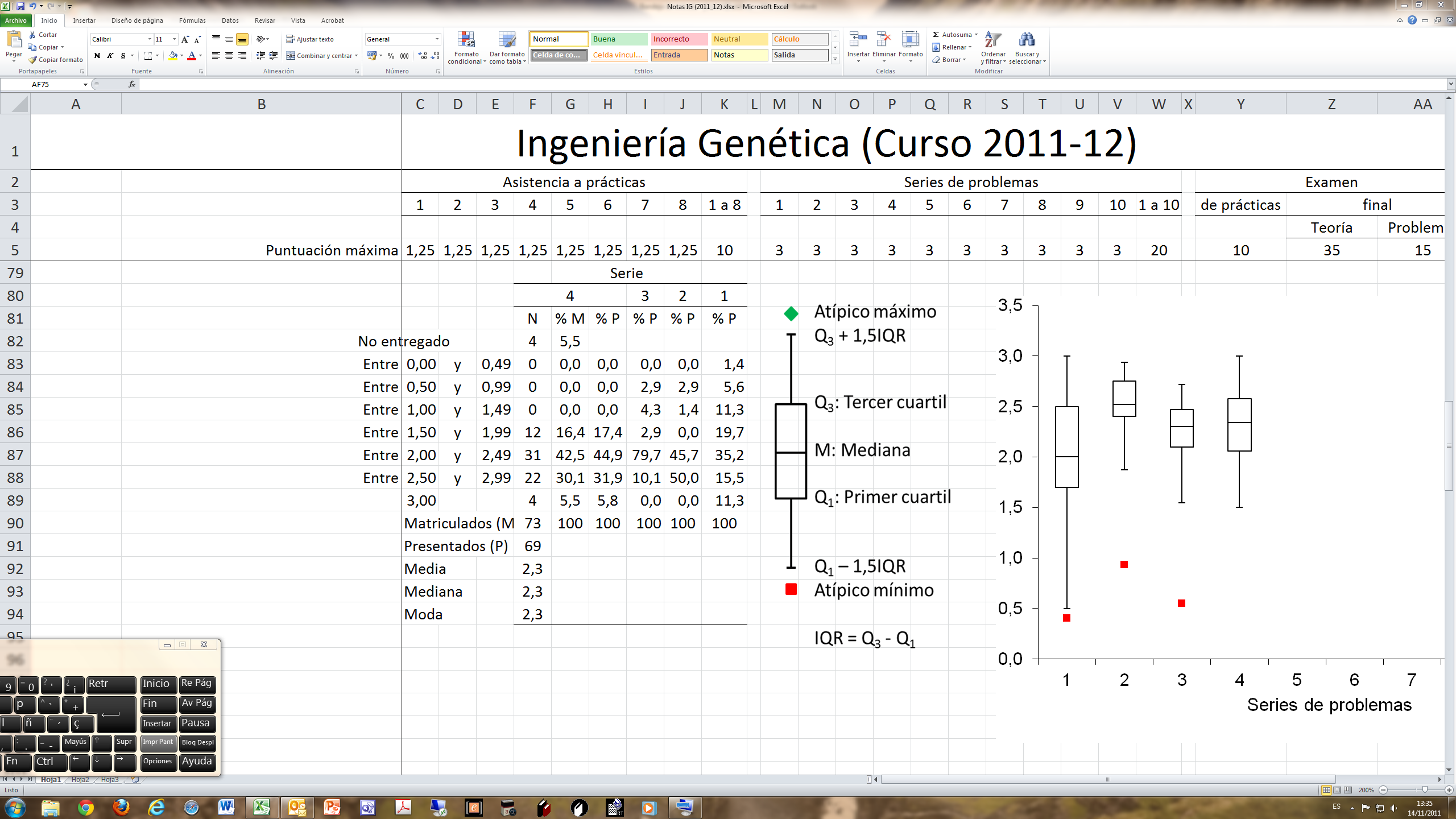 2,92   (2,83)
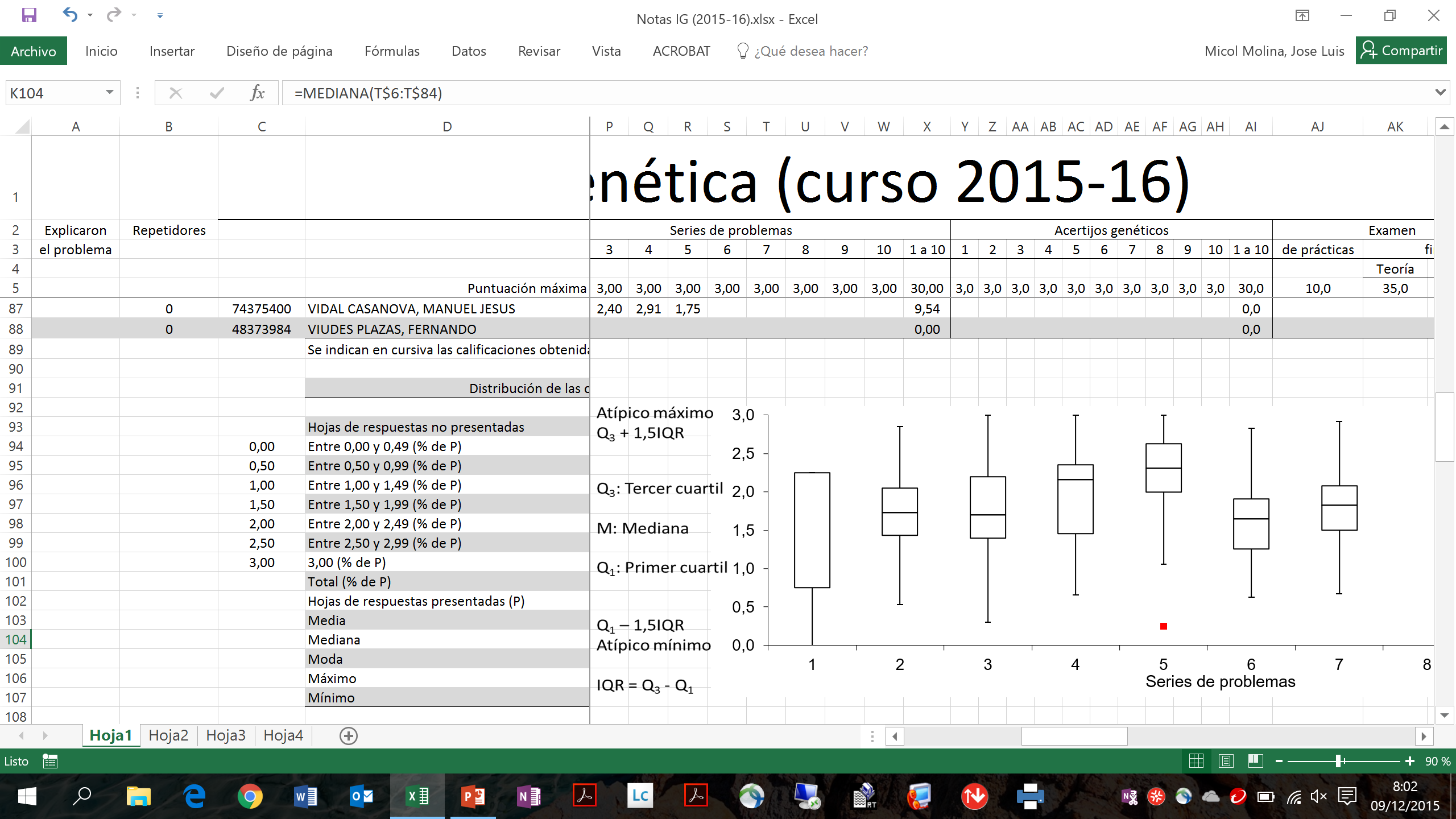 1,83 
(1,65)
0,67  (0,63)
112
Errores cometidos en la serie 7
No leer el enunciado con suficiente atención
…explicando … la función natural, si la tienen, de las secuencias … si alguna de ellas es un gen, describe la actividad de su producto génico … el uso de dichas secuencias en Ingeniería Genética, indicando en su caso, la especie y la parte relevante del genotipo de las células hospedadoras y de la composición del medio de cultivo.
Insuficiente grado de detalle
neo es un gen de resistencia a neomicina  que causa resistencia a neomicina, ya que codifica una neomicina fosfotransferasa, probablemente la del transposón Tn5 de E. coli, que fosforila antibióticos aminoglucósidos (kanamicina, neomicina, G418…), inactivándolos.
nucleótidos
aminoácidos
113
Errores cometidos en la serie 7
Errores de concepto
vector lanzadera al poseer PGK y gb2  son los orígenes de replicación y no los promotores de un vector los que le permiten replicarse en células hospedadoras de especies diferentes
el promotor Tn5  el transposón Tn5 
el gen gb2 es un promotor  el promotor gb2
la secuencia FRT es la diana de una restrictasa  la flipasa (FLP), una recombinasa 
La célula hospedadora es neoS y su genoma neoR  ¿?
un “knockout” en condiciones  condicional 
un “knockout” convencional  condicional
nucleótidos
aminoácidos
114
Errores cometidos en la serie 7
Errores gramaticales y/o de nomenclatura
delecciones  deleciones
franquean  flanquean
excisión  escisión
Usar abreviaturas personales e intransferibles que el profesor no ha intentado entender
q
pq
nucleótidos
aminoácidos
115
Enunciado delproblema 13
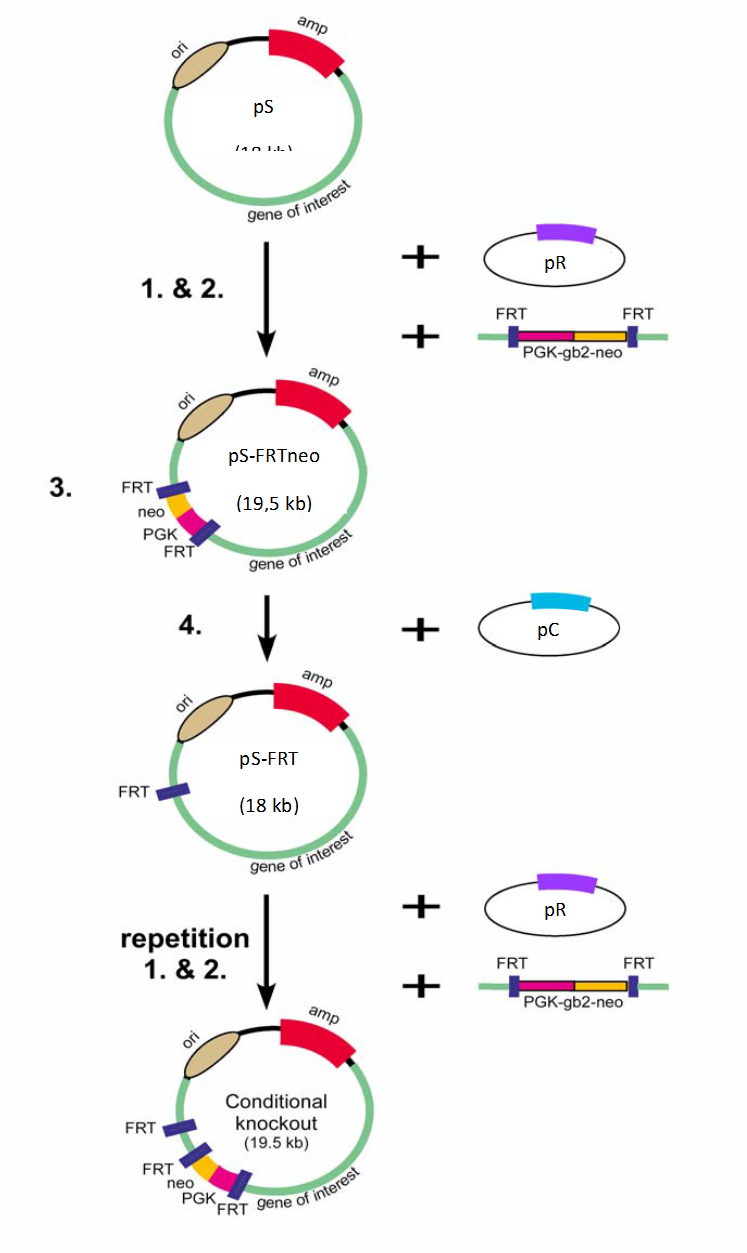 pS
(18 kb)
13.- Explica en 13A el objetivo del experimento cuyo diseño se representa en la Figura 10. Aplicando los criterios definidos en el problema 11, interpreta la Figura 10: explica la función natural, si la tienen, y el uso en Ingeniería Genética de las secuencias con los rótulos FRT (13B y 13F), PGK (13C y 13G), gb2 (13D y 13H) y neo (13E y 13I), respectivamente.
Figura 10
116
Enunciado delproblema 14
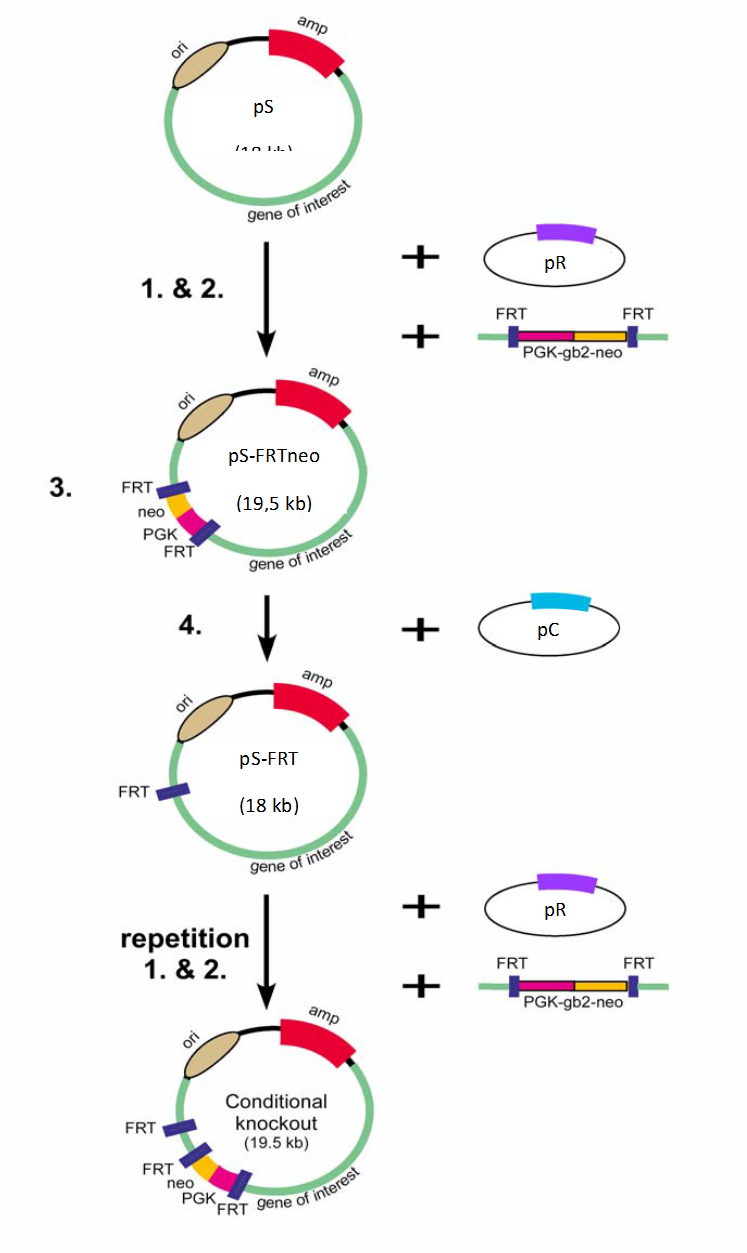 pS
(18 kb)
14.- La confirmación de la obtención de pS-FRTneo en el proceso representado en la Figura 10 se realizó purificando ADN plasmídico de colonias bacterianas que manifestaron el fenotipo adecuado y restringiéndolo con BglI. Se empleó como control ADN previamente purificado del plásmido pS, cuya digestión con BglI rinde fragmentos de 422, 692, 1730, 1836, 1959, 3485 y 7759 pb. Sólo uno de estos fragmentos de restricción de pS no aparece al digerir pS-FRTneo con BglI: el de 7759 pb, que es sustituido por uno de 4162 y otro de 5234 pb.
	Interpreta la Figura 11, explicando en 14A los patrones de bandas de las calles 1 y 2 del gel, y en 14B los de las calles 3-12. Formula en 14C una hipótesis que explique el motivo de que se repitan en la Figura 10 las etapas 1 y 2.
Figura 10
117
Respuestas del problema 13
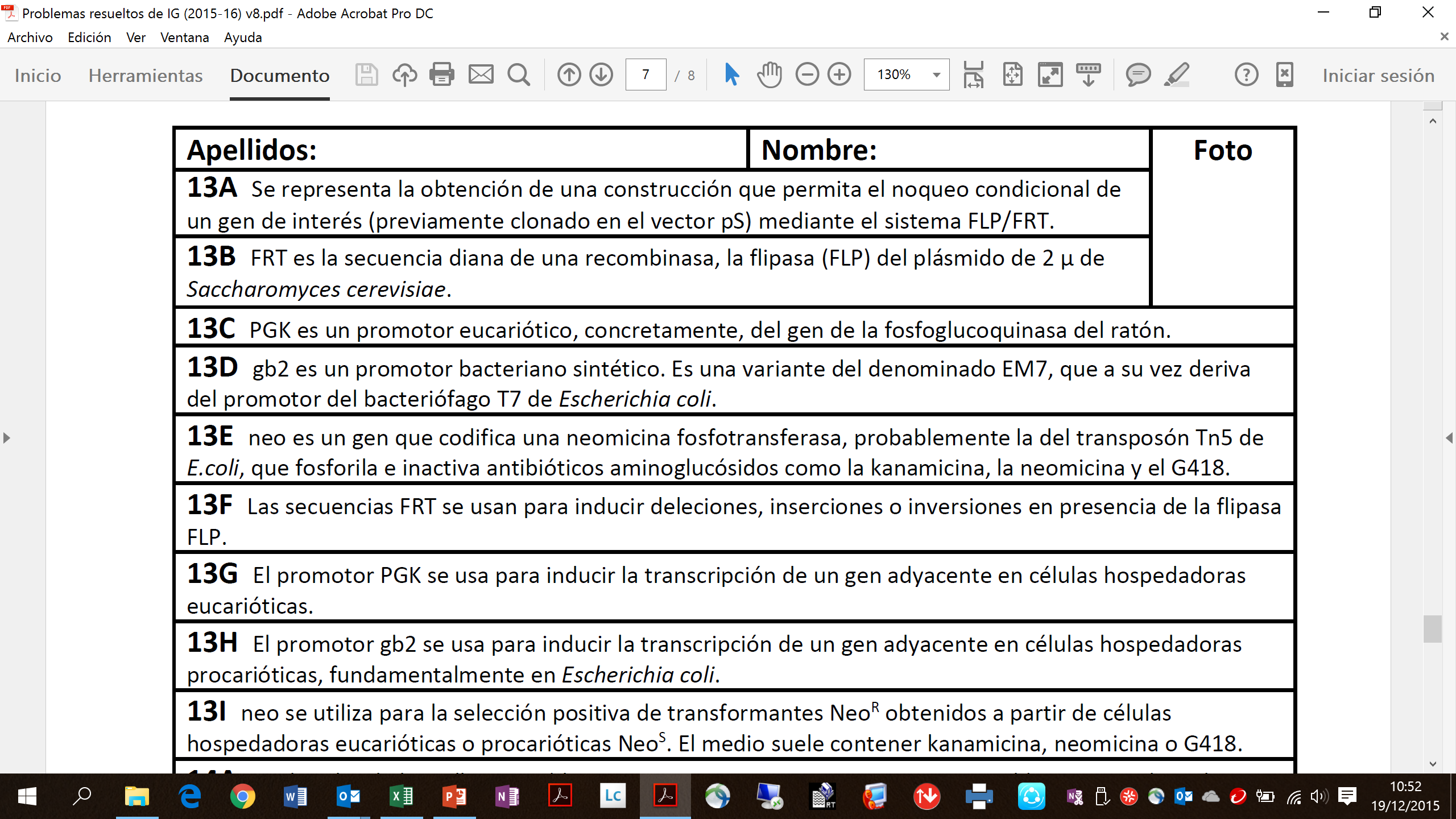 118
Respuestas del problema 14
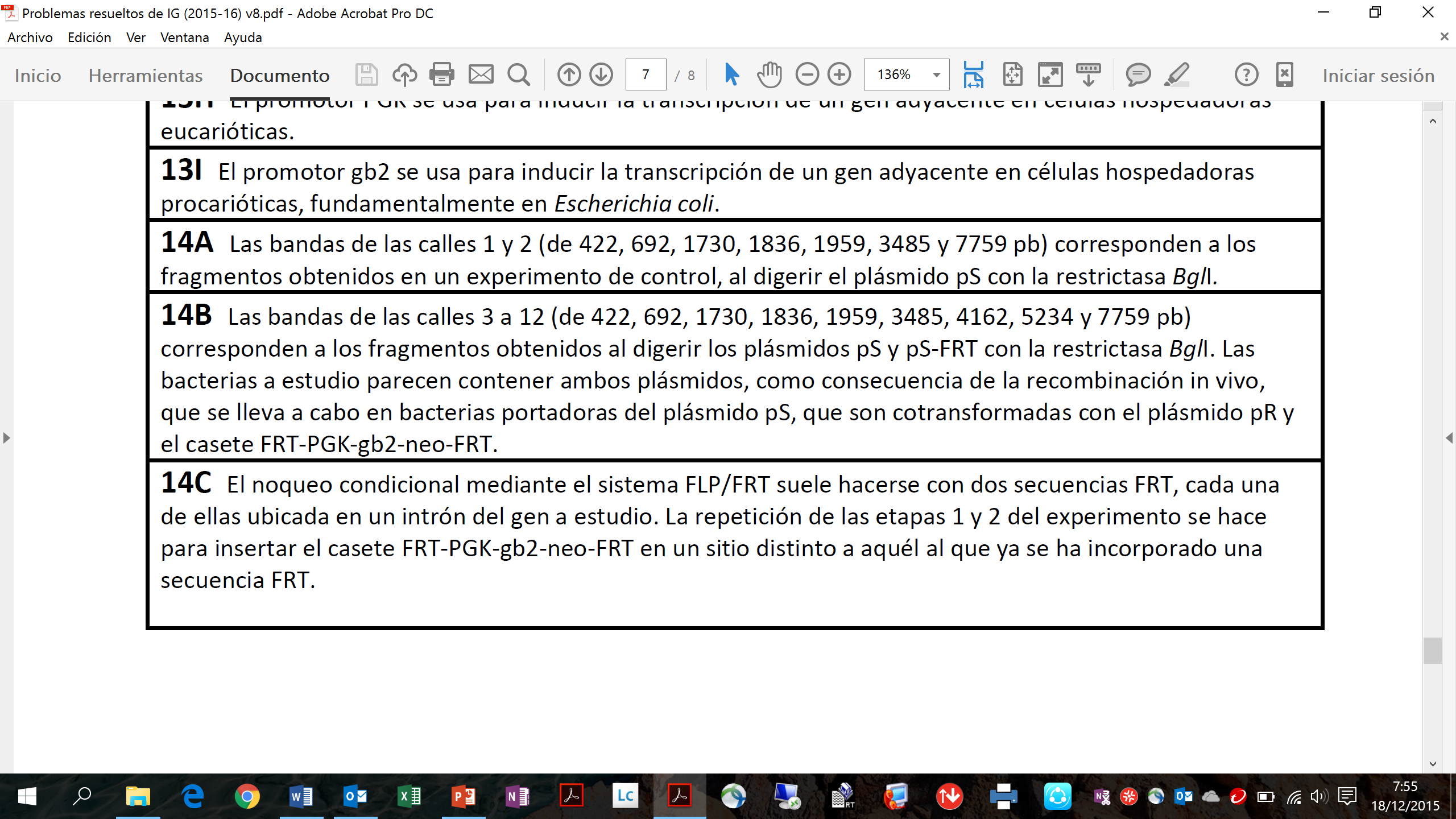 119
4.4.2.- Uso de la recombinaciónen Ingeniería genética
Recombinación: intercambio de segmentos entre moléculas bicatenarias de ADN
homóloga: entre secuencias idénticas o muy similares, como la que ocurre entre cromosomas homólogos en la meiosis, o la del sistema Red/ET
específica de sitio: entre secuencias similares, con homología limitada, llevada a cabo por recombinasas como Cre del fago P1, FLP de la levadura, Int del fago  (sistema Gateway)
Suele llamarse recombinería a la ingeniería genética basada en la recombinación homóloga (Recombineering: Recombination-mediated genetic engineering)
Diapositivas 73-87 del Tema 4
4.2.- Ensamblaje de moléculas de ADN recombinante
La elección del vector de clonación depende del tamaño de los insertos y del número de recombinantes que se desean obtener. Una vez construidas, las moléculas de ADN recombinante deben ser introducidas en las células hospedadoras o partículas virales que permitan su clonación.
Por ejemplo: para clonar productos de amplificación por PCR se emplean vectores plasmídicos
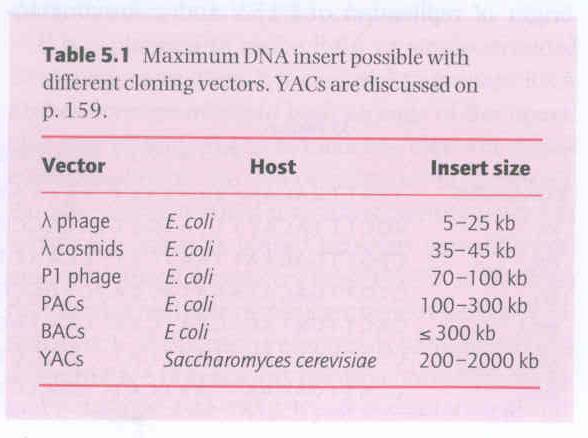 Diapositivas 24 a 39 y 51 a 67 del Tema 4
Serie 8
122
Calendario de las series de problemas
1Aula 0.8 del edificio Altabix. 
2Sala de reuniones del Departamento de Biología Aplicada (Edificio Vinalopó/Instituto de Bioingeniería).
123
Incidencias en la serie 8
66 hojas de respuesta presentadas en plazo
2 mensajes con archivos en formatos distintos a los establecidos (pages, key  pdf, ppt, pptx)
Tutorías electrónicas: he recibido y respondido 14 mensajes
nucleótidos
aminoácidos
124
Distribución de las notas de la serie 8
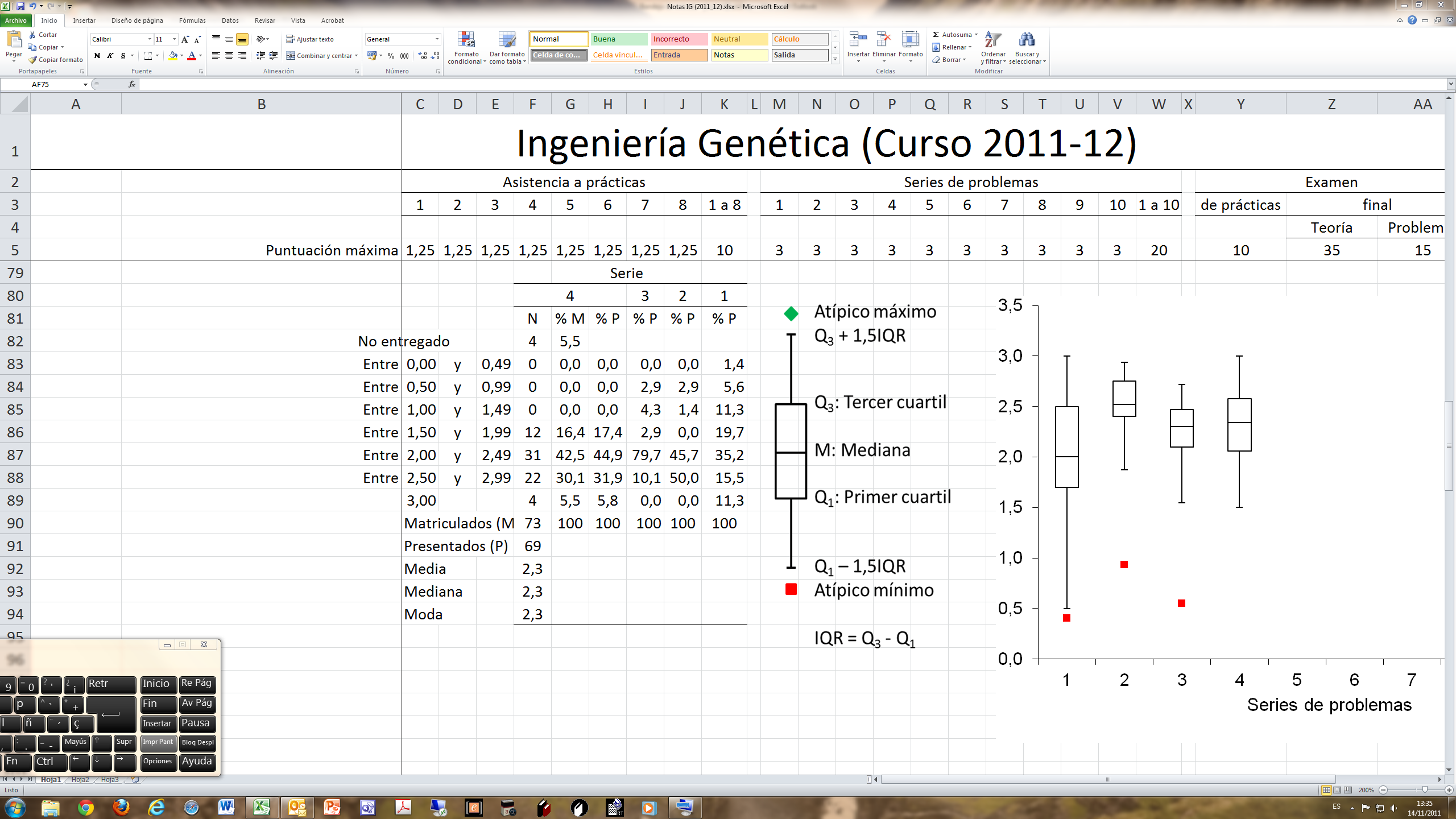 3,00  (2,92)
3,00  (1,83)
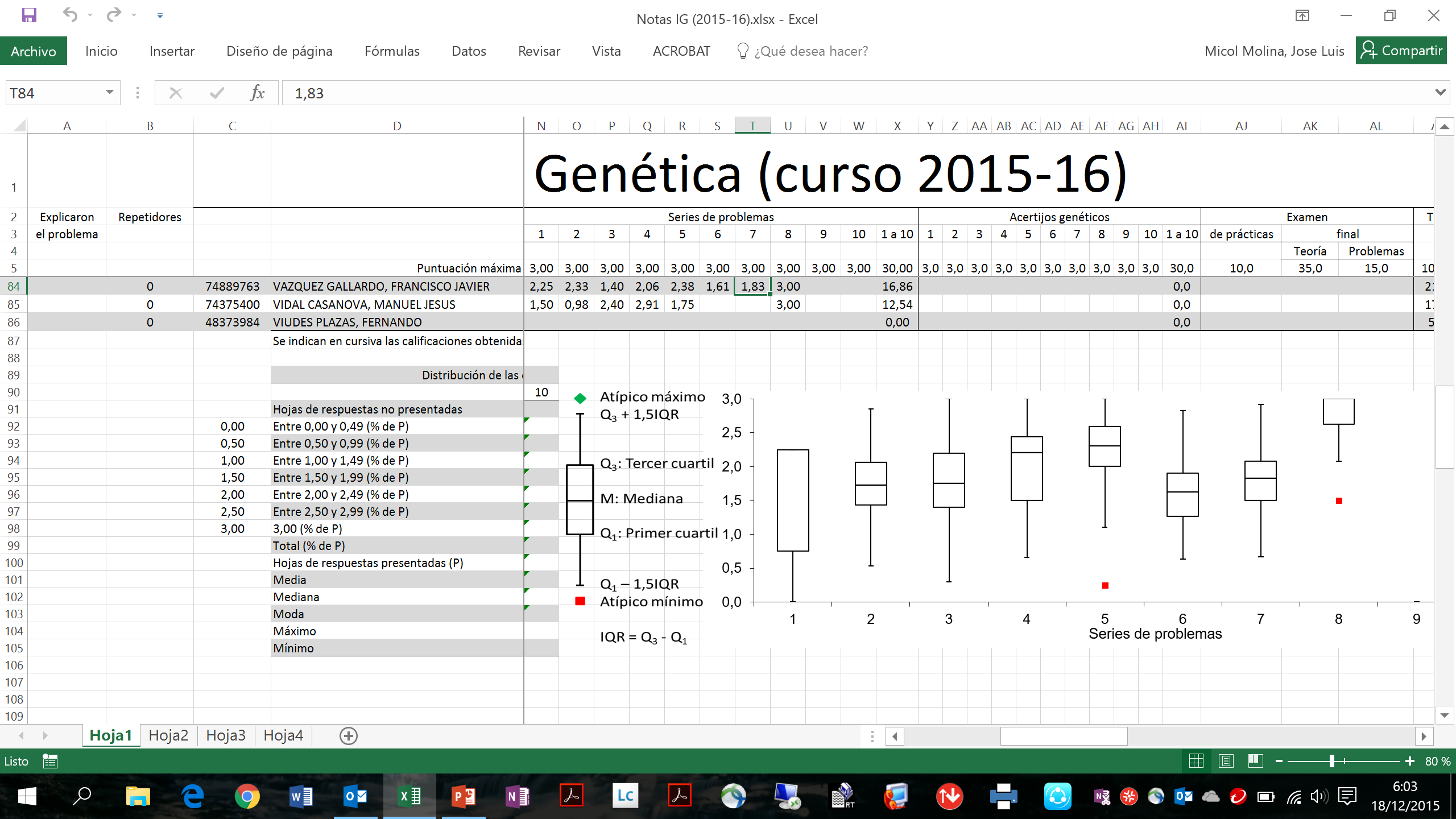 1,50  (0,67)
125
Errores cometidos en la serie 8
Errores de concepto y/o nomenclatura
el gen M codifica la forma de la cola  codifica una proteína que participa en el desarrollo de la cola y contribuye a determinar su forma
ocurre una recombinación en el individuo III7  el individuo III7 es recombinante
ligación  ligamiento
se realizan diversos cruzamientos e incestos  cruzamientos entre hermanos
el RFLP se ha movido como consecuencia de  la recombinación  ¿? 
se representa el alelo del gen RFLP de cada individuo  ¿?
nucleótidos
aminoácidos
126
Enunciado del problema 15
15.- No expliqué en clase, deliberadamente, el apartado b de la diapositiva 76 del Tema 4 de Ingeniería Genética. Interpreta esta figura, explicando en 15A el objetivo del experimento que se muestra y en 15B los cruzamientos realizados y los genotipos, fenotipos y segregaciones genotípicas y fenotípicas esperados. En la parte inferior derecha de la diapositiva se ha omitido la representación de los ratones a/a; m/m. Esta última clase también debe tenerse en cuenta para el cálculo de las segregaciones fenotípicas y genotípicas.
127
4.4.3.- Modificación génica dirigida:
Obtención de ratones transgénicos
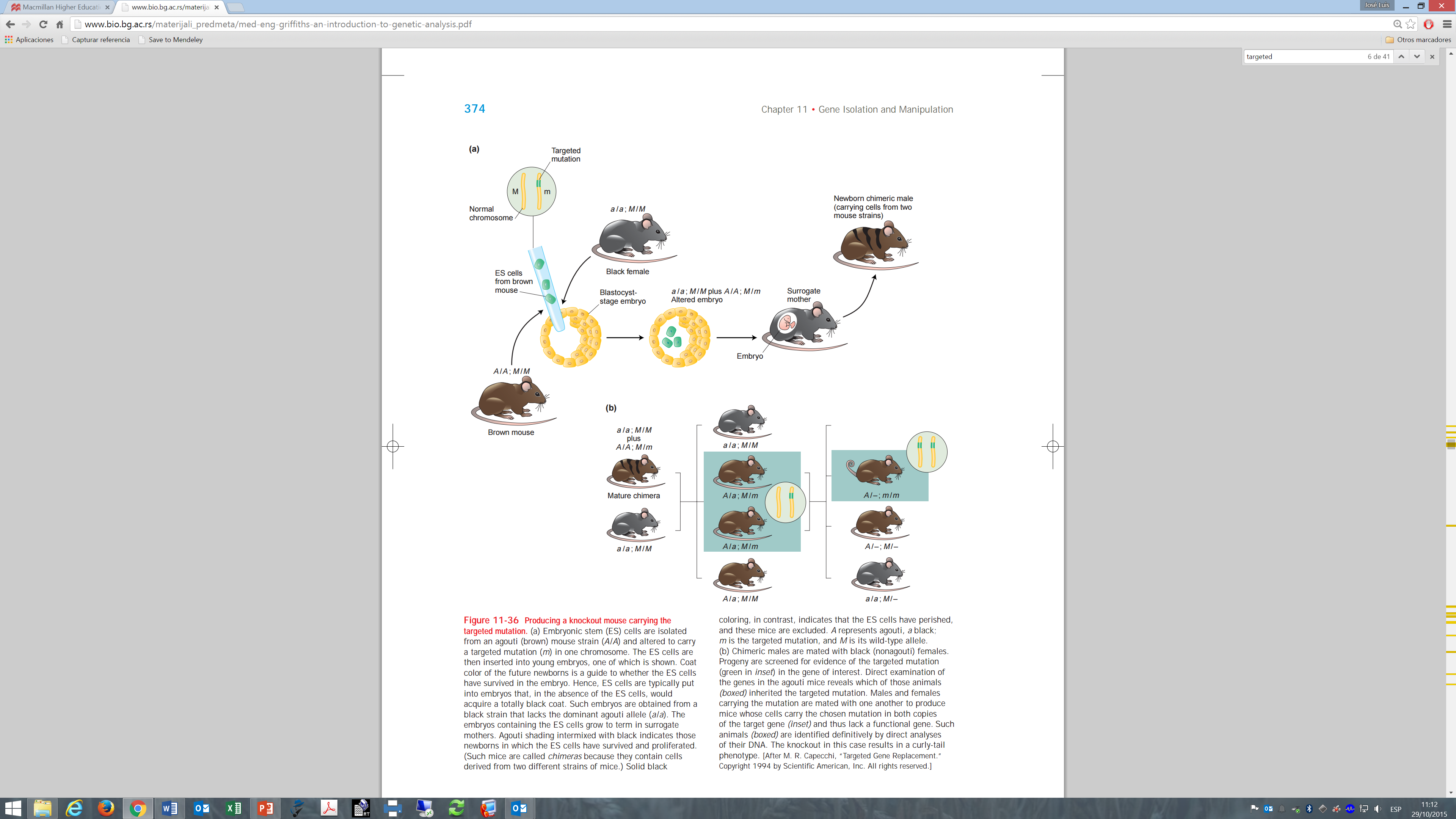 Tema 4, diapositiva 76
[Speaker Notes: Figura 11.36 del Griffiths 8th ed]
Enunciado del problema 16
16.- No expliqué en clase, deliberadamente, la diapositiva 37 del Tema 5 de Ingeniería Genética. Explícala en 16 tal como creas que debería hacerlo un profesor de Ingeniería Genética. Tu explicación debe tener en cuenta la información que contienen las diapositivas 35 y 36 del Tema 5 y ser clara y sencilla. Debes interpretar todo el texto y las figuras que aparecen en la diapositiva. Expón tus argumentos en el mismo orden en que aparecen los elementos de la diapositiva.
129
Análisis de la cosegregación de una enfermedad autosómica dominante y un RFLP
El gen causante de la enfermedad tiene dos alelos: e (  ; silvestre; sano; wild type) y E (  ; mutante; causa la enfermedad)
El RFLP tiene 8 alelos en esta familia (1-8):
Uno de los haplotipos de los individuos I1, II1, III3, III5 y III6 es E1, ya que E está ligado a 1 en todos ellos
III7 es recombinante (E5/e7)
Sonda
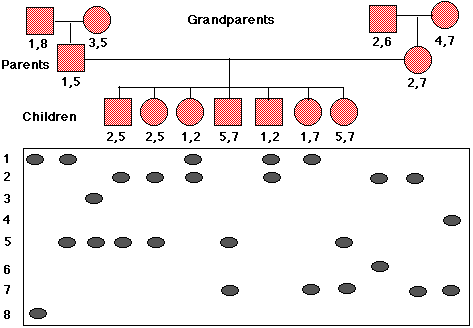 II2
e2/e7
II1E1/e5
II1E1/e5
e2
e7
e5
E1
Gametos no recombinantes
Gametos recombinantes
E5
Diapositiva 37 del Tema 5
e1
[Speaker Notes: Figura 7.1 del Tamarin, pag 142]
Respuestas del problema 15
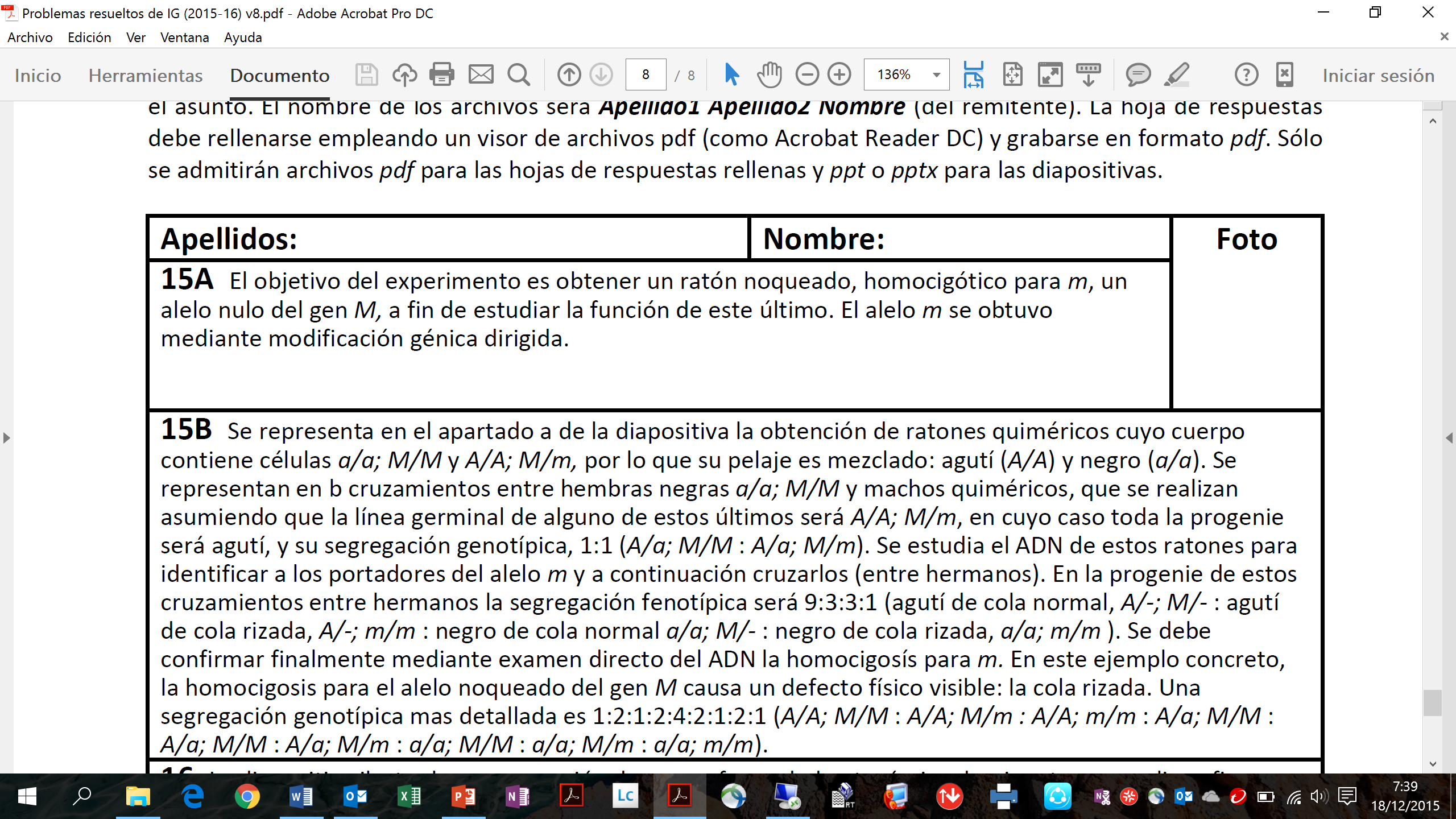 131
Respuesta del problema 16
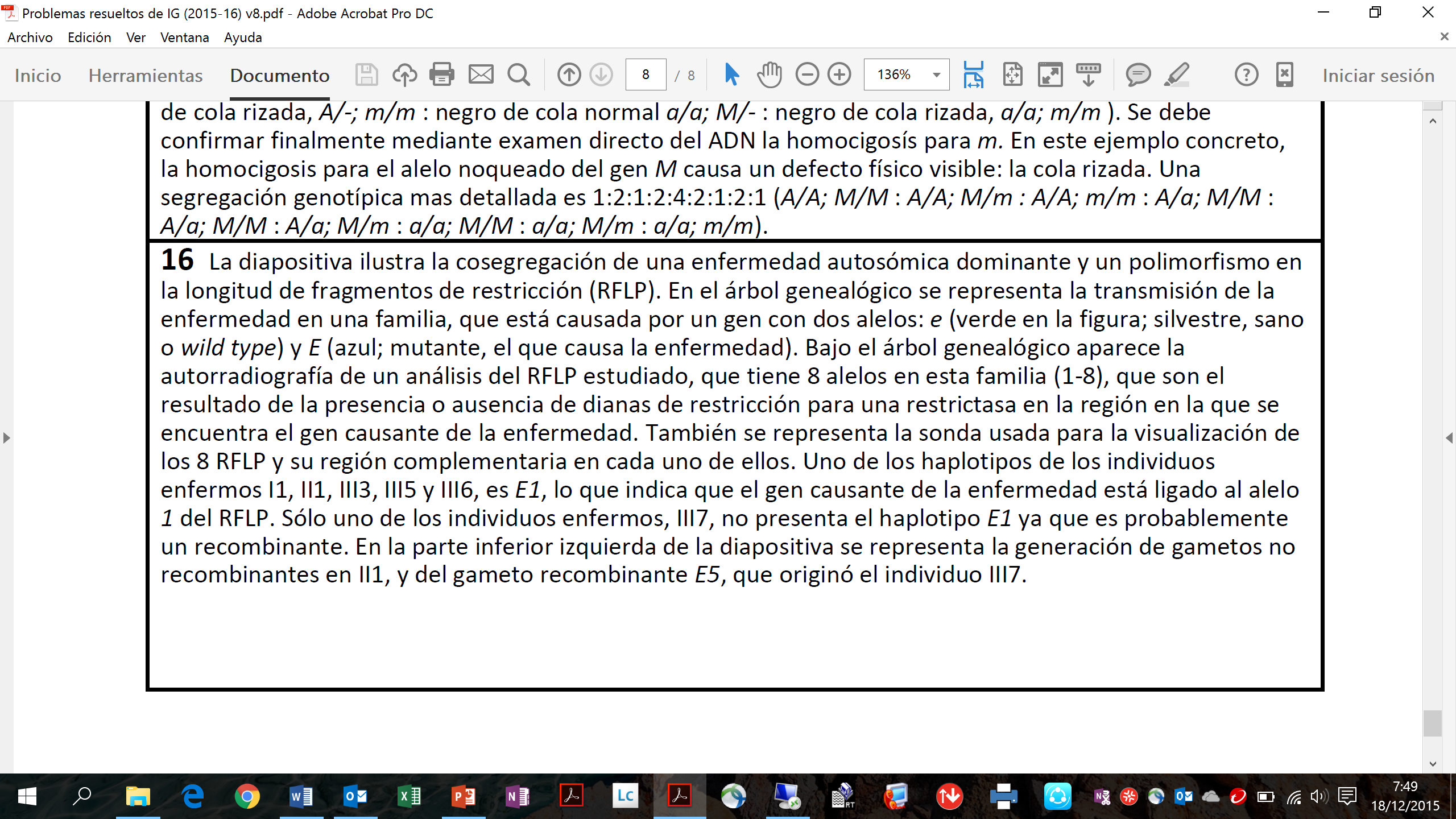 132
5.2.- Aplicaciones del método de Southern y la PCR en el diagnóstico molecular
VNTR: número variable de repeticiones en tándem
RFLP: polimorfismos en la longitud de fragmentos de restricción
Los RFLP suelen deberse a mutaciones en dianas de restricción; los VNTR también pueden causarlos
Los RFLP pueden visualizarse por el método de Southern o mediante PCR
Se detecta el ligamiento entre un marcador (un polimorfismo) y un alelo de un gen responsable de un rasgo normal o patológico (cosegregación)
El polimorfismo puede estar dentro o, más frecuentemente,a cierta distancia del gen a estudio
En el análisis de un grupo familiar debe tenerse en cuenta que pueden aparecer ocasionalmente individuos recombinantes
Diapositiva 35 del Tema 5
[Speaker Notes: Figura 7.1 del Tamarin, pag 142]
Interpretación de un árbol genealógico: cosegregación y ligamiento
Haplotipo: grupo de alelos de diferentes genes (o marcadores) que se heredan juntos (cosegregan) de un parental
La segregación de una enfermedad hereditaria suele representarse en un árbol genealógico junto con la de los alelos de un marcador genético
Los alelos del gen causante de la enfermedad y del marcador suelen ser entidades distintas, aunque ligadas (relativamente próximas)
La recombinación puede modificar el ligamiento entre un alelo del gen causante de la enfermedad y un alelo del marcador
Los recombinantes son infrecuentes
Diapositiva 36 del Tema 5
[Speaker Notes: Figura 7.1 del Tamarin, pag 142]
Serie 9
135
Incidencias en la serie 9
63 hojas de respuesta presentadas en plazo
2 mensajes con archivos en formatos distintos a los establecidos (doc, docx  pdf, ppt, pptx)
Tutorías electrónicas: he recibido y respondido 9 mensajes
nucleótidos
aminoácidos
136
Distribución de las notas de la serie 9
3,00 = (3,00)
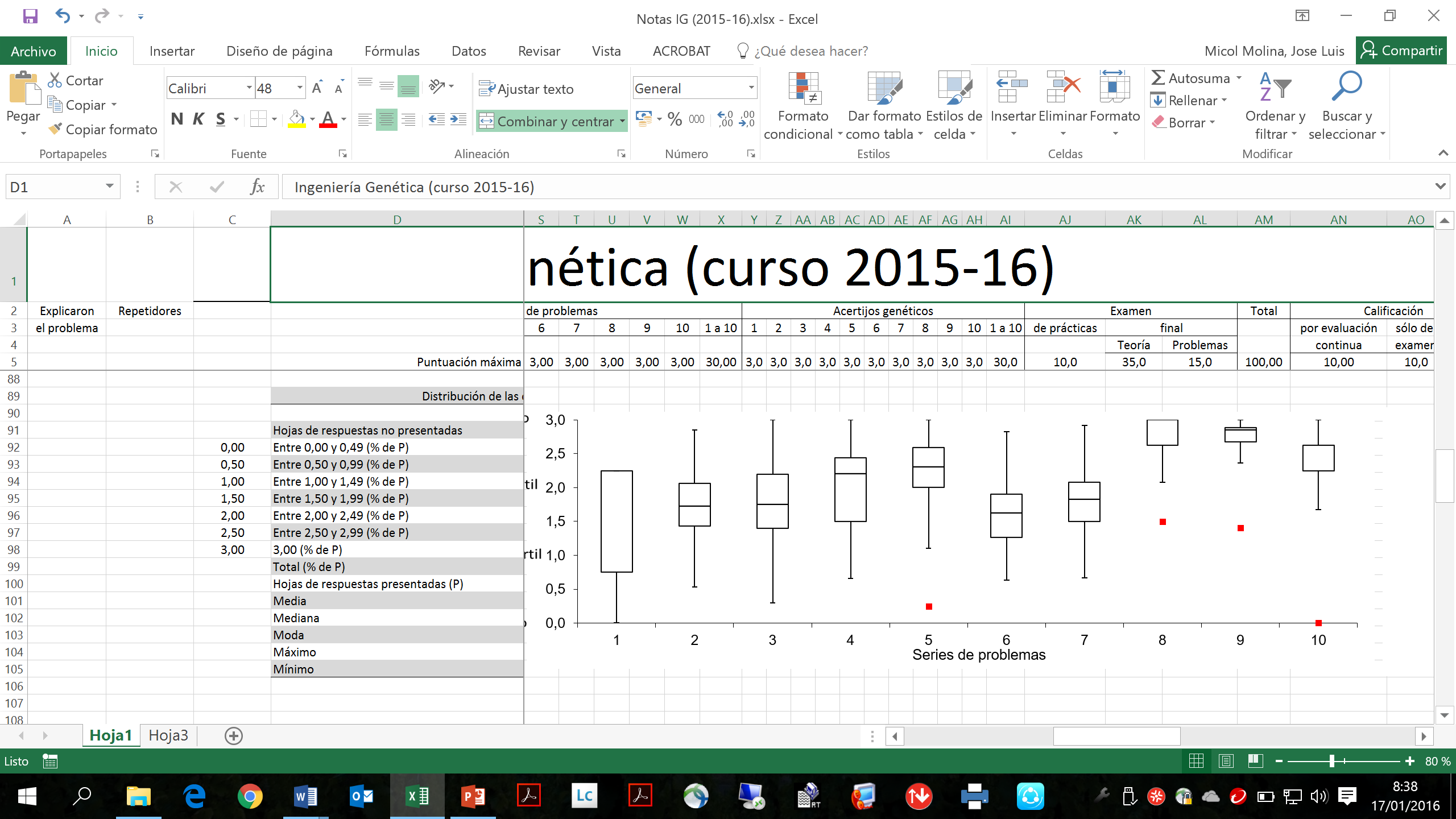 2,85 
(3,00)
1,41  (1,50)
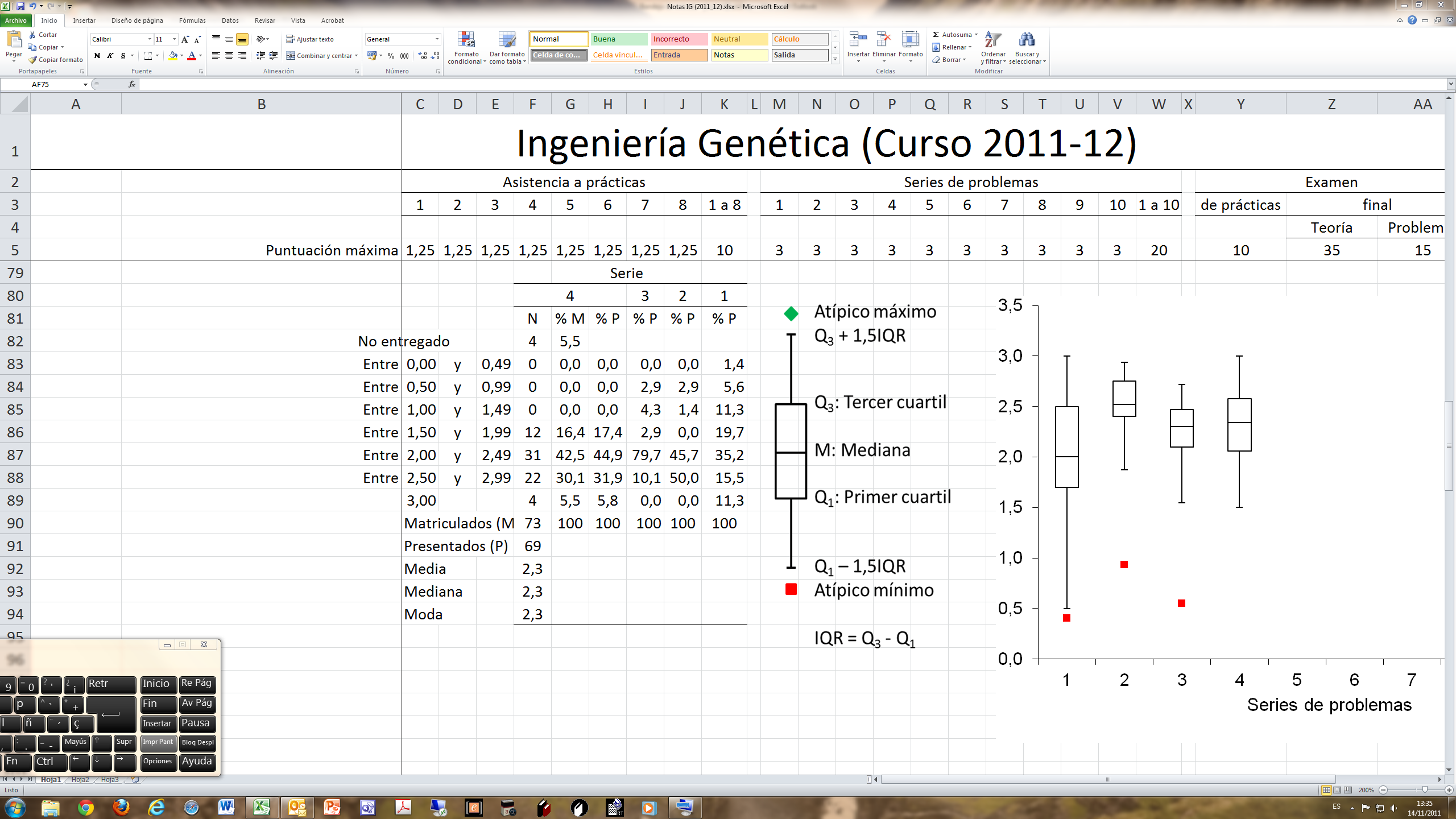 137
Errores cometidos en la serie 9
Insuficiente grado de detalle 
Secuenciación de Sanger  por el método de Sanger en su versión semiautomatizada con detección fluorescente
El tipo de herencia que encaja con todas las familias es el de herencia autosómica recesiva  Sí, es compatible con el modo de herencia autosómico recesivo. En la mayoría de los casos los individuos enfermos (homocigóticos) tienen hermanos que también lo son, pero sus padres (heterocigóticos) no padecen la enfermedad.
nucleótidos
aminoácidos
138
Errores cometidos en la serie 9
Errores de nomenclatura y/o concepto 
delección  deleción
semiautomatizante  semiautomatizada y fluorescente
atómico autosómico
nucleótidos
aminoácidos
139
Enunciado del problema 17
17.- El corazón y otros órganos están situados asimétricamente respecto al eje lateral del cuerpo humano. Existen alteraciones de la lateralidad que caracteriza a los individuos normales de nuestra especie, una de las cuales es la heterotaxia (situs ambiguus), denominación que se da a cualquier fenotipo distinto de la disposición asimétrica normal (situs solitus) y de su imagen especular (situs inversus). La heterotaxia tiene una prevalencia de 1,1 casos por cada 10.000 nacidos vivos y da cuenta de aproximadamente el 3% de las cardiopatías congénitas. 
	Se ha publicado recientemente un estudio de varias familias no emparentadas, en las que se manifiesta heterotaxia (Figura 12C, que se ha tomado de dicho estudio), en algunas de ellas de forma recurrente. Interpreta la Figura 12A, indicando el significado de las abreviaturas “c.” y “p.” (en 17A), “del” y “dup” (en 17B) y “fs*” y el signo > (en 17C), que aparecen sobre cada uno de los árboles genealógicos. Explica en 17D el significado del texto que aparece debajo de algunos individuos, como F1-I:1 y F1-I:2, y en 17E, el motivo de que dicho texto parezca más complejo en las familias F1, F2, F4 y F9 que en las demás.
140
Enunciado del problema 17
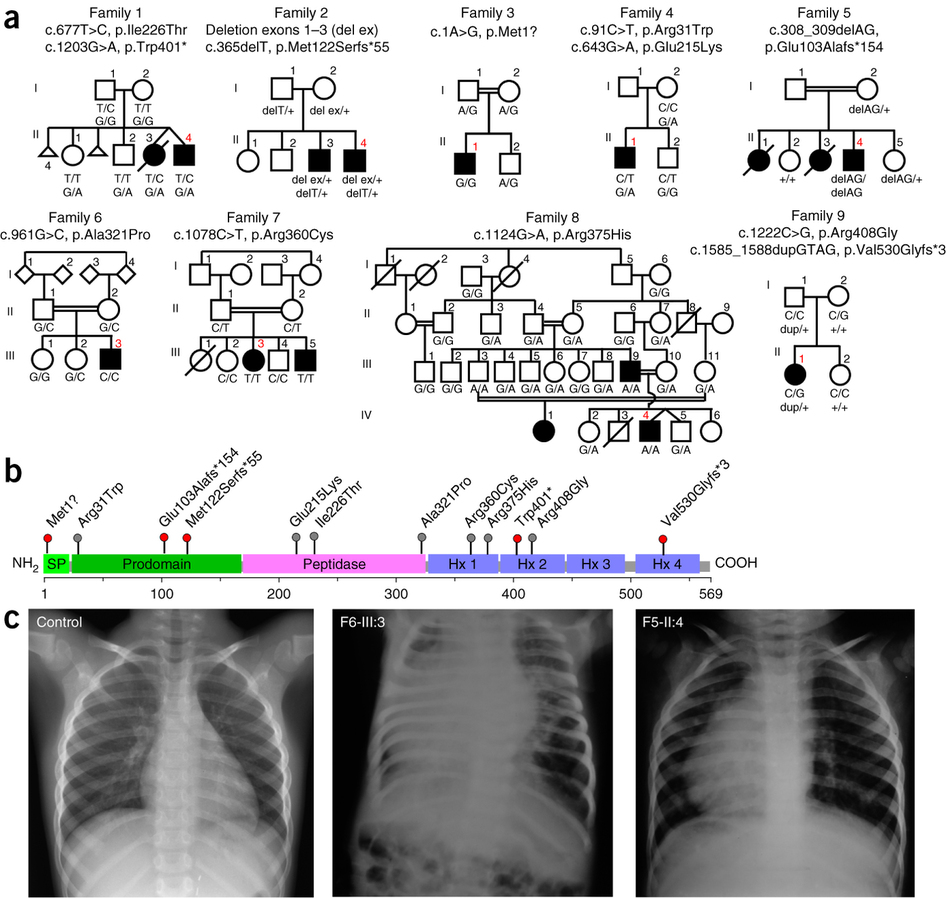 Figura 12.- (a) Árboles genealógicos de familias en las que se manifiesta heterotaxia hereditaria y (b) efectos de las mutaciones estudiadas sobre el producto proteico del gen causante de la enfermedad.
141
Respuestas del problema 17
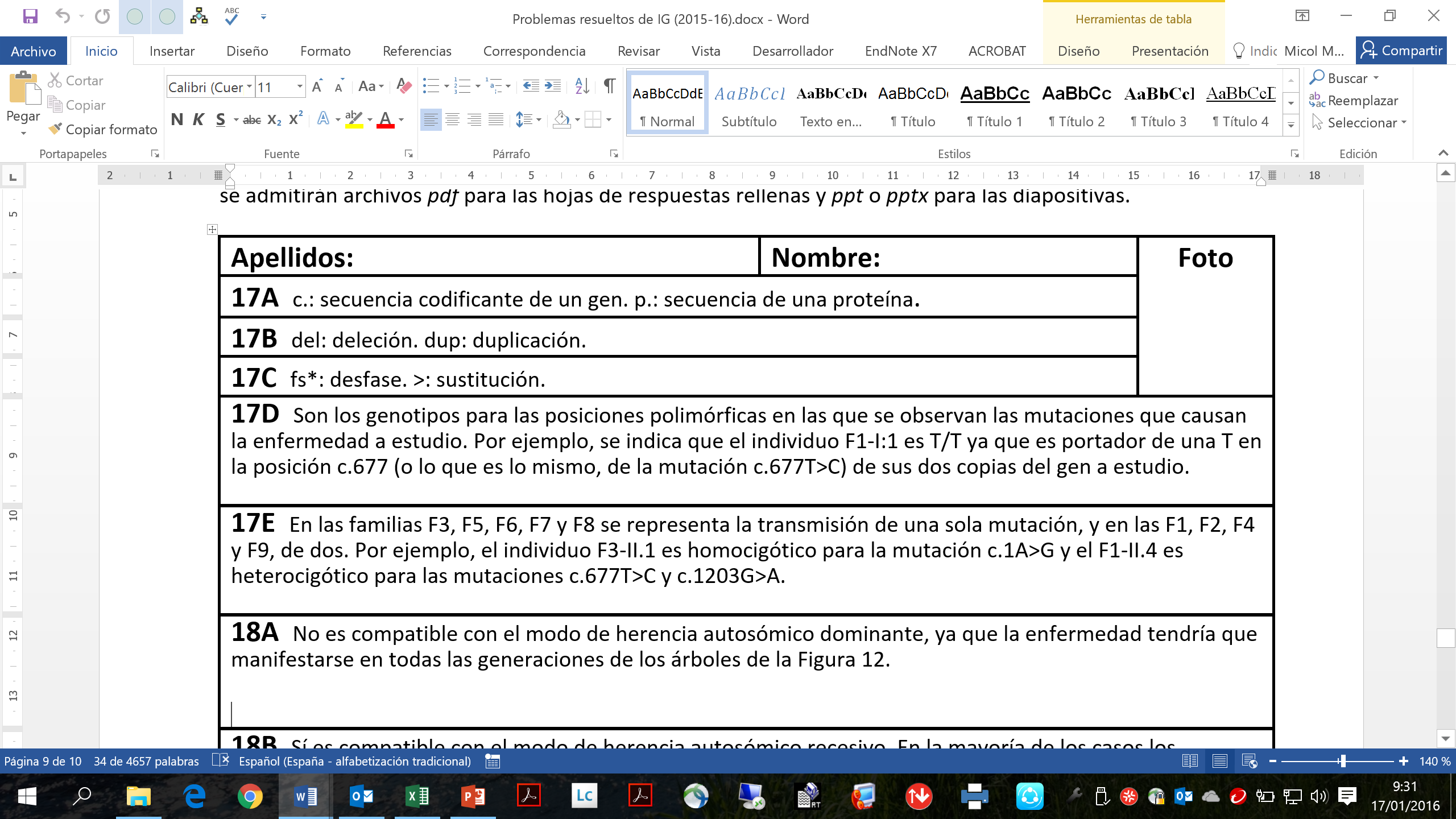 142
Enunciado del problema 18
18.- Explica en 18A-18D si los árboles genealógicos de la Figura 12 (considérense todos en conjunto) son compatibles con los modos de herencia autosómico dominante, autosómico recesivo, ligado al sexo dominante y ligado al sexo recesivo, respectivamente. Indica en cada caso al menos un individuo de una familia que sugiera inequívocamente que un modo de herencia debe descartarse. Debes asumir que esta heterotaxia hereditaria se manifiesta con penetrancia completa, que las mutaciones han ocurrido en generaciones anteriores a las estudiadas y no tener en cuenta la información molecular que se aporta en la Figura 12. Indica en 18E a qué técnica corresponden los electroferogramas de la Figura 13, que se ha tomado del mismo artículo que la 12. Explica por qué en los electroferogramas de los individuos F1-II:4 y F4-II:1 de la Figura 13 aparece un pico doble (dos picos superpuestos; en 18F), y en F9-II:1, varios (en 18G).
143
Enunciado del problema 18
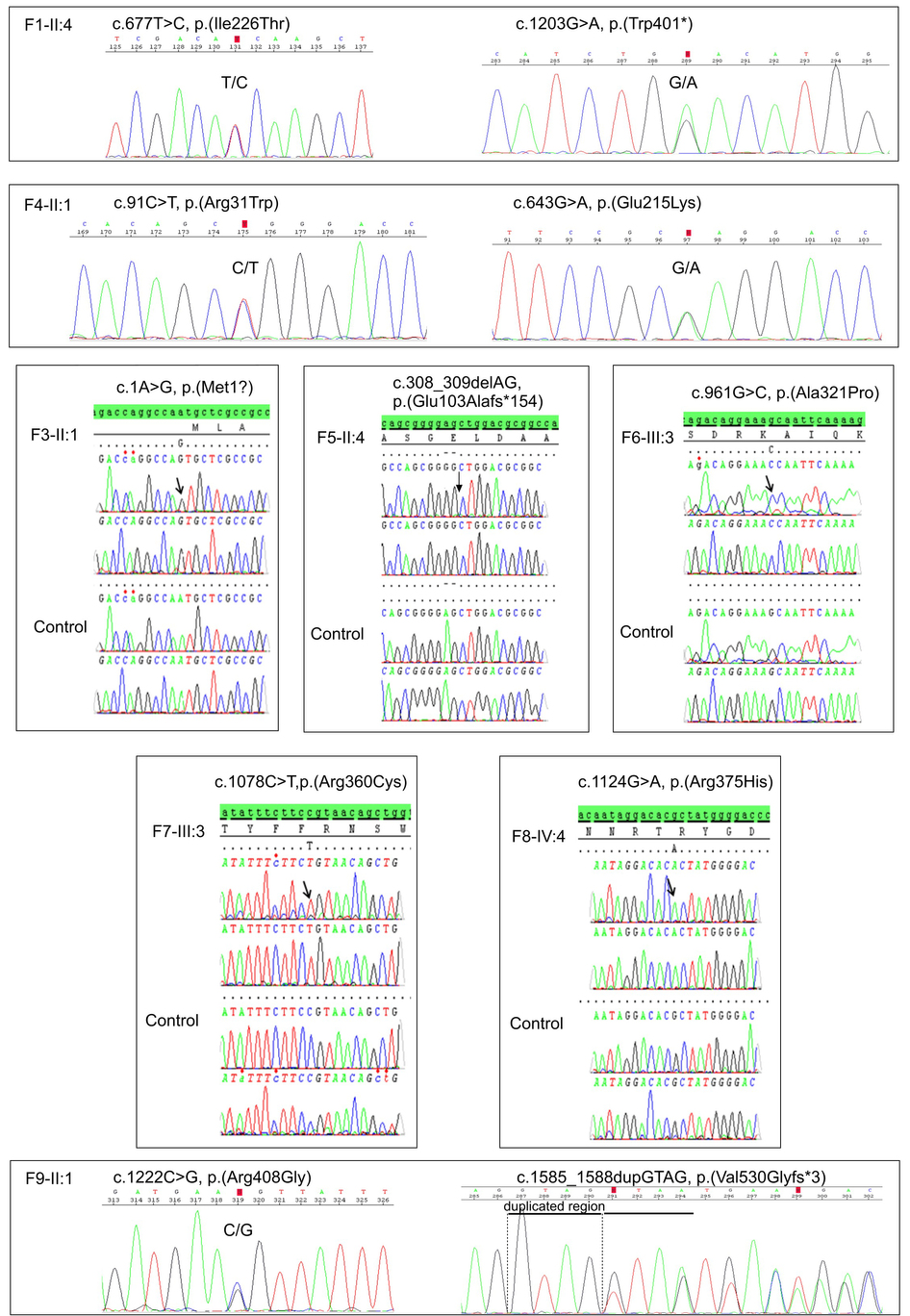 Figura 13
144
Enunciado del problema 18
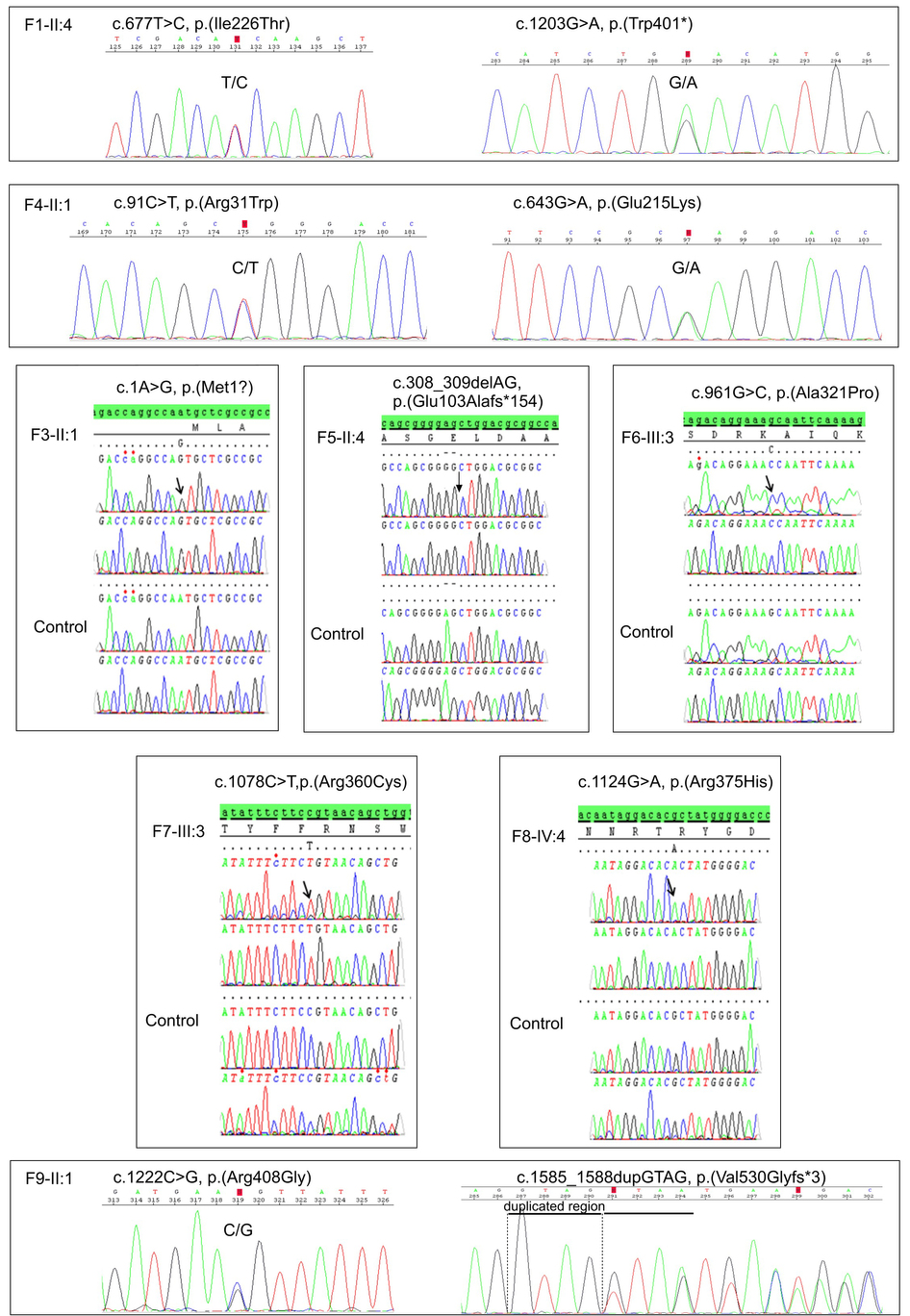 Figura 13
145
Respuestas del problema 18
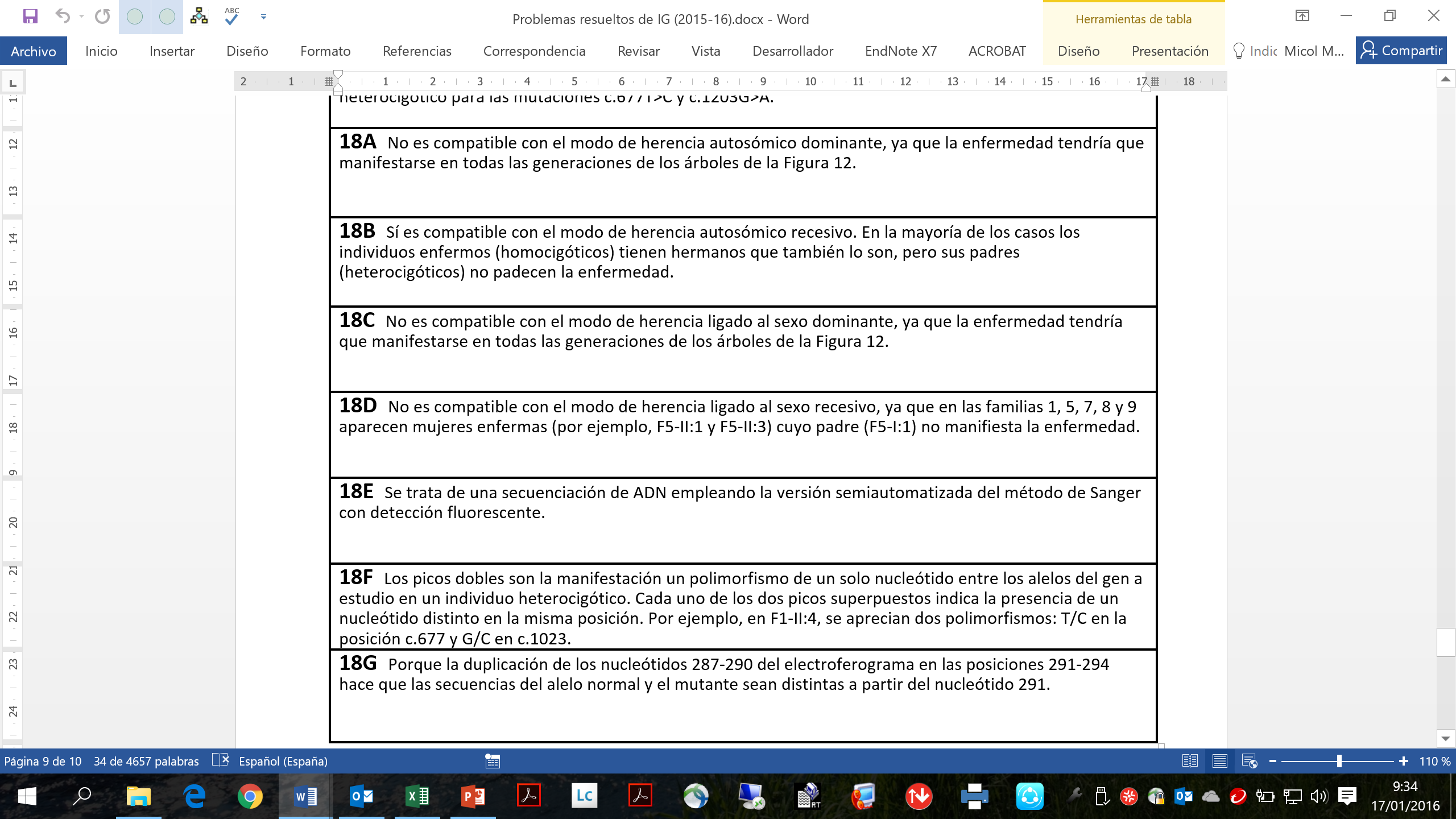 146
Recordatorio: Símbolos de uso comúnen los árboles genealógicos
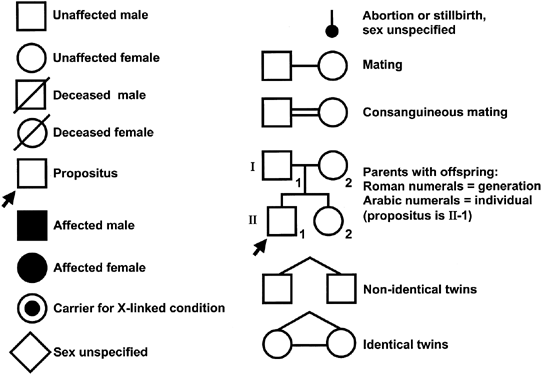 Diapositivas 30-34 del Tema 5
Serie 10
148
Incidencias en la serie 10
61 hojas de respuesta presentadas en plazo
3 mensajes con el campo del asunto erróneo (IGD10  IG10D)
Tutorías electrónicas: he recibido y respondido 11 mensajes
nucleótidos
aminoácidos
149
Errores cometidos en la serie 10
Frases sin sentido o incomprensibles
…el oligonucleótido tiene 3 C consecutivas, lo que le impide no ser un buen cebador  por lo que se descarta como cebador
Insuficiente grado de detalle 
La mejor pareja de cebadores es … que presentan características muy similares.  temperaturas de fusión (Tm)
nucleótidos
aminoácidos
150
Distribución de las notas de la serie 10
3,00 = (3,00)
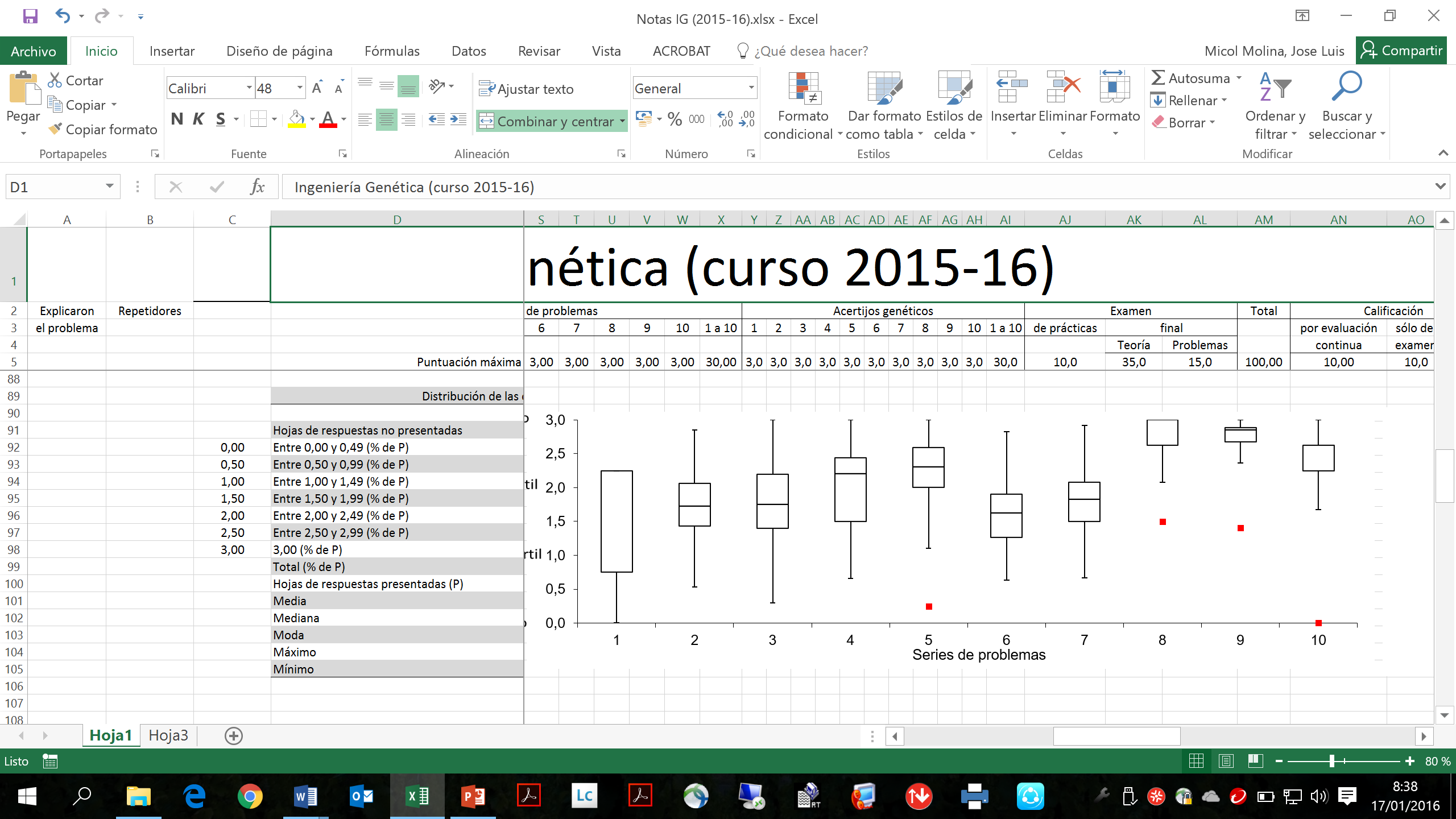 2,63 
(2,85)
0,00  (1,41)
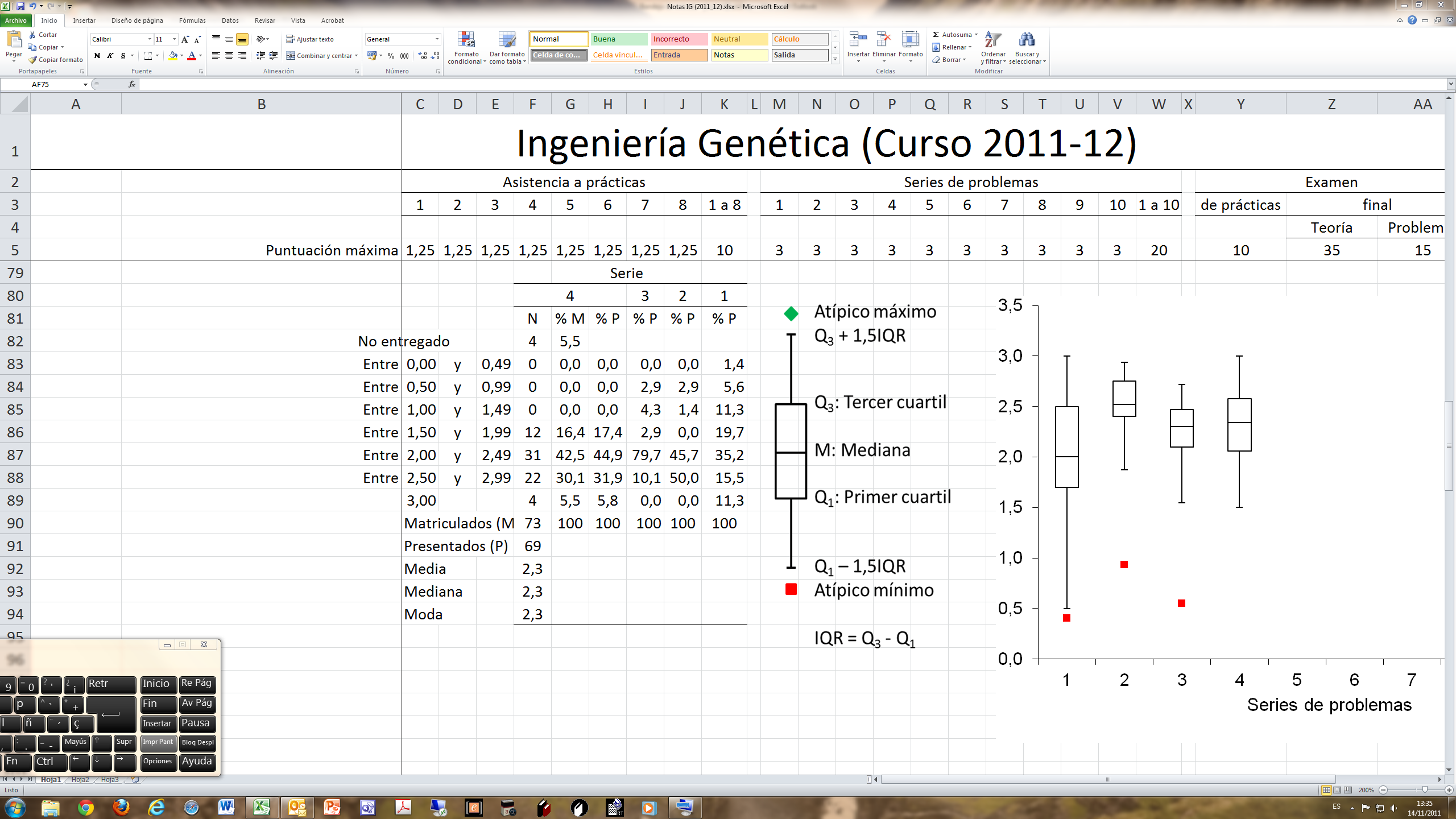 151
Enunciado del problema 19
19.- La Sequence Manipulation Suite (SMS; http://www.bioinformatics.org/sms2/) incluye programas de dominio público, útiles para la manipulación de secuencias nucleotídicas y peptídicas. El archivo “Problemas19y20.txt”, depositado en la página web de la asignatura, contiene la secuencia de un gen humano. ¿Cuántas endonucleasas de restricción cortan una (responde en 19A) o dos veces (19B) el gen a estudio? ¿Cuántas no lo cortan? (19C). ¿Cuántos grupos de dos o más isoesquizómeros aparecen en los resultados de tu análisis? (19D). Asume que las secuencias de consenso de la iniciación de la traducción y del donante y el aceptor del splicing humanos son, respectivamente, 5'-(A/C)CCATGG-3', 5'-(A/C)AGgtgagt-3' y 5'-cagG-3' (se representan en minúsculas las secuencias intrónicas) e indica en 19E si el gen a estudio contiene intrones, y cuáles son los valores numéricos de sus nucleótidos 5' y 3'. Escribe en 19F los últimos 18 aminoácidos del extremo carboxilo de la proteína que codifica el gen a estudio. ¿Cuál es el codón de la serina más usado en la traducción de este gen? (19G). Indica en 19H las denominaciones de los programas de la SMS que has empleado para responder a las preguntas 19A-D, 19E, 19F y 19G.
152
Secuencia del archivo “Problemas19y20.txt”
agttttctcttggacccagtgggcgtcctggcgtccactgcttttgagtacgattactcgtggactggcagatagtgacaatacagtactccccgccccagcccatattccccttcgagaaaaaatcgaatgcagcttgtgcaatcgaccccgaaagtaaagcctcgatgaggcttacgacatctgagtgtcagcatggagggtcttcctgcgcgtagcaatatgcgatcaccccagtgctaaattatacgtgctggtgcaatgcatcacacgcagaacggcaaatcgtcccgggaggcagggcatgcccgttcaaacccatggctgttgctattaggagatgccaacggagtgaactaagtccaccattatttctaaagaccccttacatttcgcctgaagcgtccactgtagttcgttcattacaaaaaactctgtgtattgggtcagtgcatagactcttcgggcacgactatattctacaactcacgttagggtcaggagcctgcgggtggcctgctcgcacggatgacaacaatggattagtatttctgacagaacttatcaaatccgagaagtggatccaccttaaaaaagtgaacccactcgttggagtgtgtctccgtgcaaatggcgcgggacaaattcgcttcaggccgtcaacgcggggagttgcgcccagcgatggggagaggaagagcagtcctaagcctttgttaaatactaaccccctcccttggcgtataccgggcgtttcccttatatgtgatcatgtaagctctgttagtgggccctacggattcgaactcaggatcagtgccgatagcagcgattcttgtagtcgccaattcagaacaggcaccctttcgagaacgtcaatactagccaagtttgcaaacgtaggaagcggaccgaccgaagggatttactctttgtctcggtgtatcactaaattcagtatccacggctctaaaaaggtgagtctactgtcgatacatttctggttagatgcatttgggggccaatgttgcaagcggcacatccgttagacttacactgtaacgccggtattgcggcctctatgtgcagggggagtgtctgaaacgcatatcccccaccacacgcctatccggccgtggatatccccaacagtttttgaggcacagccgatctaacggacatgcttaccagctgtacatgtacccttctttgaatgagcgtctcgtcggagactgggacctttcaactgaacccatagtgaagaagtacggggcgggggtcgcggatagatgggctattctagtaatcgtaatgctcaaatttcgatctagtttggccacatcggaagatttcggttcgcttaattatccactacggcagacgaccacaggtgagtctggggcacggtcgtgatcgcttttctcaaggaaaaatacactaatggcttaaaaggctgtggagtaaagggttaaacgaggtctccggtaagtgagcttataccccttatgagtggcggcctgtgattccaggactttgtatctccgataatattgaccaaacgggtcgtatcttagcacgtccgaggtgtcgtagcaactccgatgggtttacgatccgtgctcacgaacacacaacttatccgttggatttgcgcaacacagagagtctcataagctatatgaccccccggcacaagggcacgcgagttctaaacttaattaacggcgaaaacattgaacgcattgcgggcgaaaacgaaaccatttgcgcgtaaaggtaatcaaaacggttcgcctgataggcgcagcttattcaaagttccgcagttagcagtgcttaattagtacggtcgccgaagtaattgagaggggtacatccccgcataatcacatcagatgcatcatcactacttctatctccaacgttgctagtccgacggagcattgtaaaattacggtcagtgttgtagcacccgttatgttggtgtatctcttggctcgggg
153
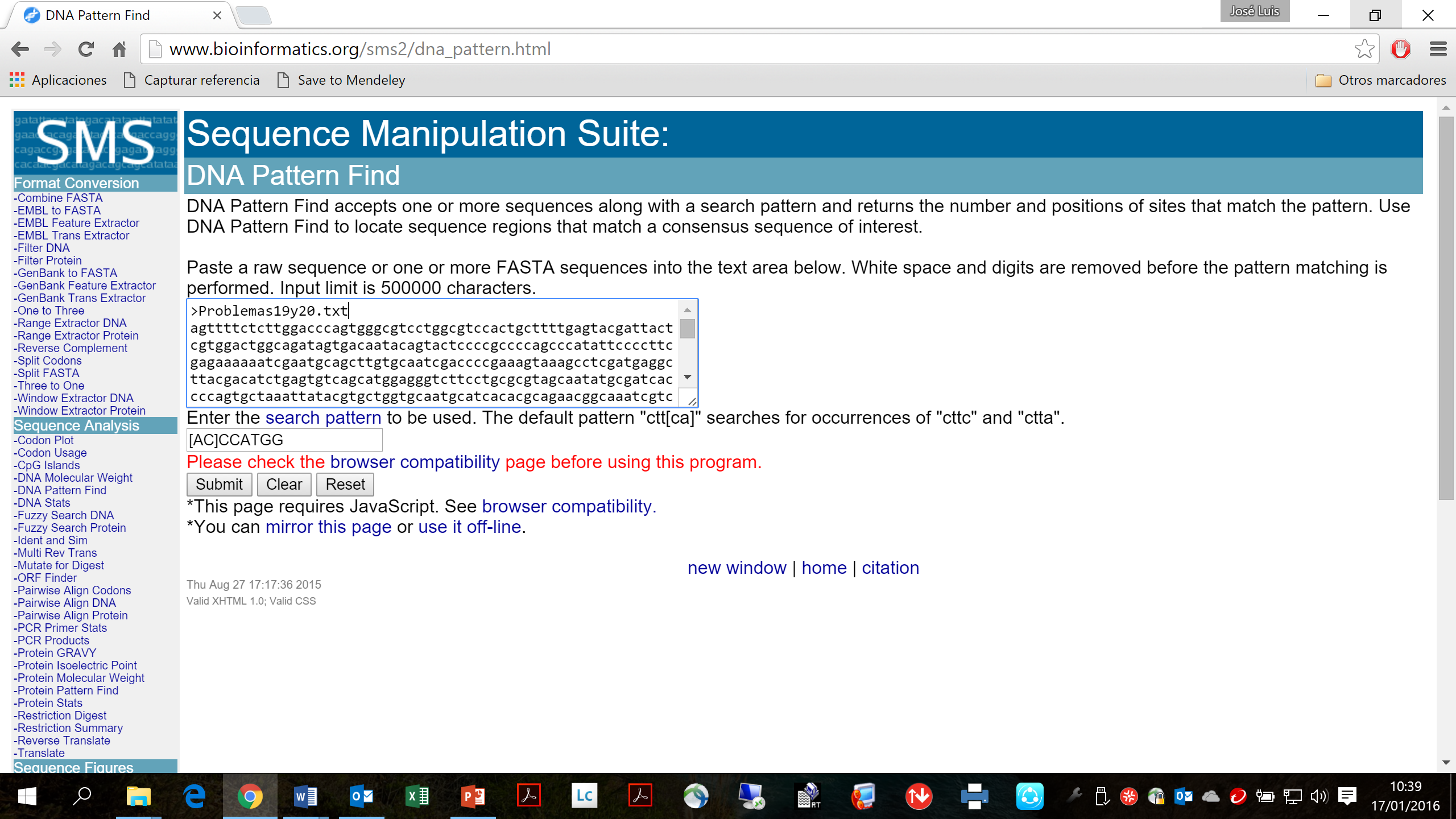 aminoácidos
-DNA Pattern Find
154
Búsqueda de la señal de iniciación de la traducción y del donante del splicing
DNA Pattern Find results
Results for 2003 residue sequence "Problemas19y20txt" starting "agttttctct"

>match number 1 to "[AC]CCATGG" start=318 end=324 on the direct strand
cccatgg



DNA Pattern Find results
Results for 2003 residue sequence "Problemas19y20txt" starting "agttttctct"

>match number 1 to "[AC]AGgtgagt" start=975 end=983 on the direct strand
aaggtgagt

>match number 2 to "[AC]AGgtgagt" start=1388 end=1396 on the direct strand
caggtgagt
155
Búsqueda del aceptor del splicing
DNA Pattern Find results
Results for 2003 residue sequence "Problemas19y20.txt" starting "agtggtctcg"

>match number 1 to "cagG" start=299 end=302 on the direct strand
   cagg
>match number 2 to "cagG" start=499 end=502 on the direct strand
   cagg
>match number 3 to "cagG" start=653 end=656 on the direct strand
   cagg
>match number 4 to "cagG" start=809 end=812 on the direct strand
   cagg
>match number 5 to "cagG" start=856 end=859 on the direct strand
   cagg
>match number 6 to "cagG" start=1087 end=1090 on the direct strand
   cagg
>match number 7 to "cagG" start=1388 end=1391 on the direct strand
   cagg
>match number 8 to "cagG" start=1527 end=1530 on the direct strand
   cagg
156
Intrones en “Problemas19y20.txt”
agttttctcttggacccagtgggcgtcctggcgtccactgcttttgagtacgattactcgtggactggcagatagtgacaatacagtactccccgccccagcccatattccccttcgagaaaaaatcgaatgcagcttgtgcaatcgaccccgaaagtaaagcctcgatgaggcttacgacatctgagtgtcagcatggagggtcttcctgcgcgtagcaatatgcgatcaccccagtgctaaattatacgtgctggtgcaatgcatcacacgcagaacggcaaatcgtcccgggaggcagggcatgcccgttcaaacccatggctgttgctattaggagatgccaacggagtgaactaagtccaccattatttctaaagaccccttacatttcgcctgaagcgtccactgtagttcgttcattacaaaaaactctgtgtattgggtcagtgcatagactcttcgggcacgactatattctacaactcacgttagggtcaggagcctgcgggtggcctgctcgcacggatgacaacaatggattagtatttctgacagaacttatcaaatccgagaagtggatccaccttaaaaaagtgaacccactcgttggagtgtgtctccgtgcaaatggcgcgggacaaattcgcttcaggccgtcaacgcggggagttgcgcccagcgatggggagaggaagagcagtcctaagcctttgttaaatactaaccccctcccttggcgtataccgggcgtttcccttatatgtgatcatgtaagctctgttagtgggccctacggattcgaactcaggatcagtgccgatagcagcgattcttgtagtcgccaattcagaacaggcaccctttcgagaacgtcaatactagccaagtttgcaaacgtaggaagcggaccgaccgaagggatttactctttgtctcggtgtatcactaaattcagtatccacggctctaaaaaggtgagtctactgtcgatacatttctggttagatgcatttgggggccaatgttgcaagcggcacatccgttagacttacactgtaacgccggtattgcggcctctatgtgcagggggagtgtctgaaacgcatatcccccaccacacgcctatccggccgtggatatccccaacagtttttgaggcacagccgatctaacggacatgcttaccagctgtacatgtacccttctttgaatgagcgtctcgtcggagactgggacctttcaactgaacccatagtgaagaagtacggggcgggggtcgcggatagatgggctattctagtaatcgtaatgctcaaatttcgatctagtttggccacatcggaagatttcggttcgcttaattatccactacggcagacgaccacaggtgagtctggggcacggtcgtgatcgcttttctcaaggaaaaatacactaatggcttaaaaggctgtggagtaaagggttaaacgaggtctccggtaagtgagcttataccccttatgagtggcggcctgtgattccaggactttgtatctccgataatattgaccaaacgggtcgtatcttagcacgtccgaggtgtcgtagcaactccgatgggtttacgatccgtgctcacgaacacacaacttatccgttggatttgcgcaacacagagagtctcataagctatatgaccccccggcacaagggcacgcgagttctaaacttaattaacggcgaaaacattgaacgcattgcgggcgaaaacgaaaccatttgcgcgtaaaggtaatcaaaacggttcgcctgataggcgcagcttattcaaagttccgcagttagcagtgcttaattagtacggtcgccgaagtaattgagaggggtacatccccgcataatcacatcagatgcatcatcactacttctatctccaacgttgctagtccgacggagcattgtaaaattacggtcagtgttgtagcacccgttatgttggtgtatctcttggctcgggg
157
“Problemas19y20.txt” sin líder ni intrones
atggctgttgctattaggagatgccaacggagtgaactaagtccaccattatttctaaagaccccttacatttcgcctgaagcgtccactgtagttcgttcattacaaaaaactctgtgtattgggtcagtgcatagactcttcgggcacgactatattctacaactcacgttagggtcaggagcctgcgggtggcctgctcgcacggatgacaacaatggattagtatttctgacagaacttatcaaatccgagaagtggatccaccttaaaaaagtgaacccactcgttggagtgtgtctccgtgcaaatggcgcgggacaaattcgcttcaggccgtcaacgcggggagttgcgcccagcgatggggagaggaagagcagtcctaagcctttgttaaatactaaccccctcccttggcgtataccgggcgtttcccttatatgtgatcatgtaagctctgttagtgggccctacggattcgaactcaggatcagtgccgatagcagcgattcttgtagtcgccaattcagaacaggcaccctttcgagaacgtcaatactagccaagtttgcaaacgtaggaagcggaccgaccgaagggatttactctttgtctcggtgtatcactaaattcagtatccacggctctaaaaagggggagtgtctgaaacgcatatcccccaccacacgcctatccggccgtggatatccccaacagtttttgaggcacagccgatctaacggacatgcttaccagctgtacatgtacccttctttgaatgagcgtctcgtcggagactgggacctttcaactgaacccatagtgaagaagtacggggcgggggtcgcggatagatgggctattctagtaatcgtaatgctcaaatttcgatctagtttggccacatcggaagatttcggttcgcttaattatccactacggcagacgaccacaggactttgtatctccgataatattgaccaaacgggtcgtatcttagcacgtccgaggtgtcgtagcaactccgatgggtttacgatccgtgctcacgaacacacaacttatccgttggatttgcgcaacacagagagtctcataagctatatgaccccccggcacaagggcacgcgagttctaaacttaattaacggcgaaaacattgaacgcattgcgggcgaaaacgaaaccatttgcgcgtaaaggtaatcaaaacggttcgcctgataggcgcagcttattcaaagttccgcagttagcagtgcttaattagtacggtcgccgaagtaattgagaggggtacatccccgcataatcacatcagatgcatcatcactacttctatctccaacgttgctagtccgacggagcattgtaaaattacggtcagtgttgtagcacccgttatgttggtgtatctcttggctcgggg
158
Traducción de “Problemas19y20.txt”
sin líder ni intrones
Translate results
 
>rf 1 Problemas19y20.txt sin líder ni intrones
MAVAIRRCQRSELSPPLFLKTPYISPEASTVVRSLQKTLCIGSVHRLFGHDYILQLTLGS
GACGWPARTDDNNGLVFLTELIKSEKWIHLKKVNPLVGVCLRANGAGQIRFRPSTRGVAP
SDGERKSSPKPLLNTNPLPWRIPGVSLICDHVSSVSGPYGFELRISADSSDSCSRQFRTG
TLSRTSILAKFANVGSGPTEGIYSLSRCITKFSIHGSKKGECLKRISPTTRLSGRGYPQQ
FLRHSRSNGHAYQLYMYPSLNERLVGDWDLSTEPIVKKYGAGVADRWAILVIVMLKFRSS
LATSEDFGSLNYPLRQTTTGLCISDNIDQTGRILARPRCRSNSDGFTIRAHEHTTYPLDL
RNTESLISYMTPRHKGTRVLNLINGENIERIAGENETICA*R*SKRFA**AQLIQSSAVS
SA*LVRSPK*LRGVHPRIITSDASSLLLSPTLLVRRSIVKLRSVL*HPLCWCISWLG
 
>rf 2 Problemas19y20.txt sin líder ni intrones
WLLLLGDANGVN*VHHYF*RPLTFRLKRPL*FVHYKKLCVLGQCIDSSGTTIFYNSR*GQ
EPAGGLLARMTTMD*YF*QNLSNPRSGSTLKK*THSLECVSVQMARDKFASGRQRGELRP
AMGRGRAVLSLC*ILTPSLGVYRAFPLYVIM*ALLVGPTDSNSGSVPIAAILVVANSEQA
PFRERQY*PSLQT*EADRPKGFTLCLGVSLNSVSTALKRGSV*NAYPPPHAYPAVDIPNS
F*GTADLTDMLTSCTCTLL*MSVSSETGTFQLNP**RSTGRGSRIDGLF**S*CSNFDLV
WPHRKISVRLIIHYGRRPQDFVSPIILTKRVVS*HVRGVVATPMGLRSVLTNTQLIRWIC
ATQRVS*AI*PPGTRAREF*T*LTAKTLNALRAKTKPFARKGNQNGSPDRRSLFKVPQLA
VLN*YGRRSN*EGYIPA*SHQMHHHYFYLQRC*SDGAL*NYGQCCSTRYVGVSLGSG
159
Traducción de “Problemas19y20.txt”
sin líder ni intrones
Translate results
 
>rf 3 Problemas19y20.txt sin líder ni intrones
GCCY*EMPTE*TKSTIISKDPLHFA*SVHCSSFITKNSVYWVSA*TLRARLYSTTHVRVR
SLRVACSHG*QQWISISDRTYQIREVDPP*KSEPTRWSVSPCKWRGTNSLQAVNAGSCAQ
RWGEEEQS*AFVKY*PPPLAYTGRFPYM*SCKLC*WALRIRTQDQCR*QRFL*SPIQNRH
PFENVNTSQVCKRRKRTDRRDLLFVSVYH*IQYPRL*KGGVSETHIPHHTPIRPWISPTV
FEAQPI*RTCLPAVHVPFFE*ASRRRLGPFN*THSEEVRGGGRG*MGYSSNRNAQISI*F
GHIGRFRFA*LSTTADDHRTLYLR*Y*PNGSYLSTSEVS*QLRWVYDPCSRTHNLSVGFA
QHRESHKLYDPPAQGHASSKLN*RRKH*THCGRKRNHLRVKVIKTVRLIGAAYSKFRS*Q
CLISTVAEVIERGTSPHNHIRCIITTSISNVASPTEHCKITVSVVAPVMLVYLLAR
160
Respuestas del problema 19
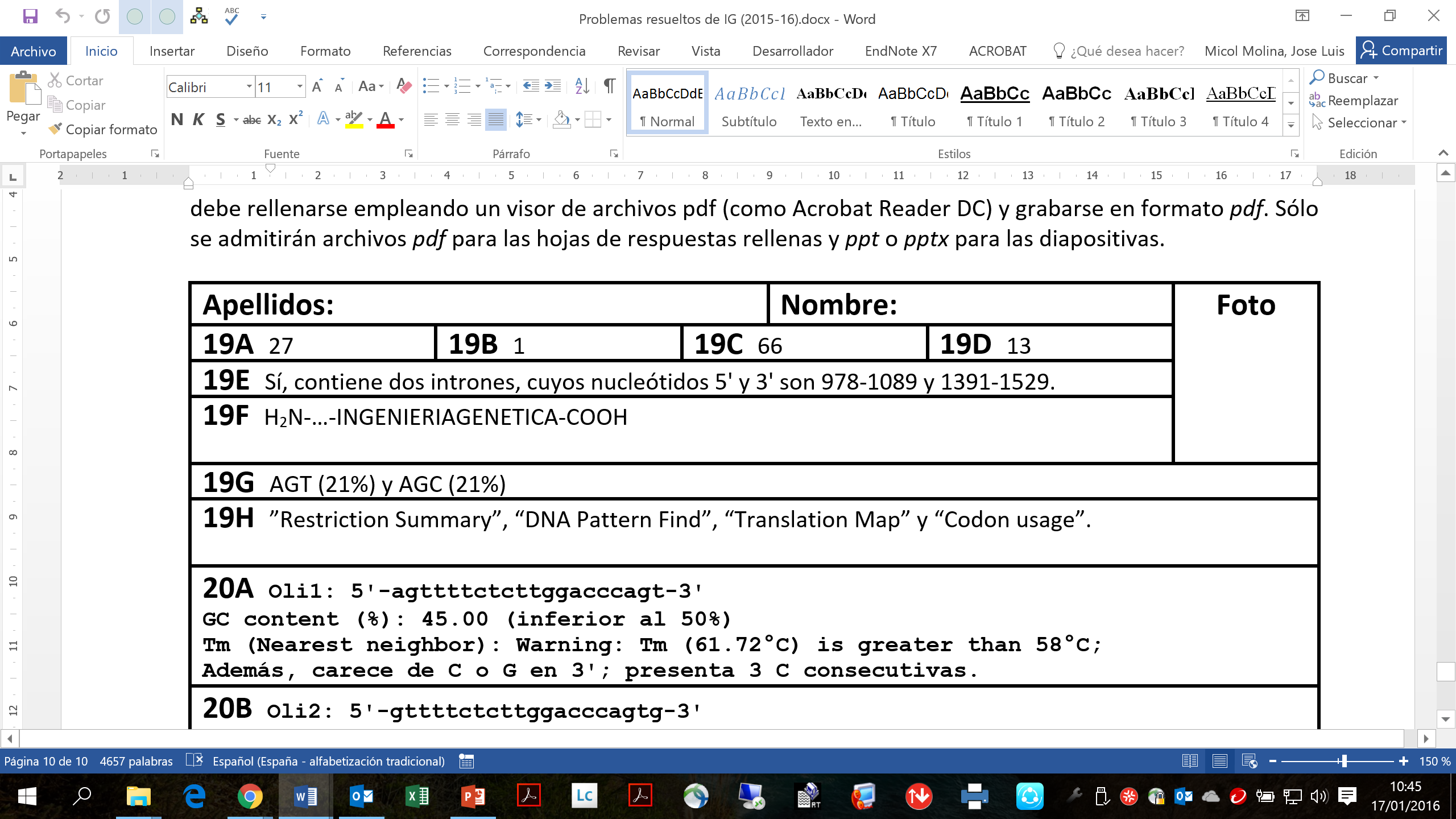 161
Enunciado del problema 20
20.- Diseña oligonucleótidos sintéticos en base a los nucleótidos 1-20 (Oli1), 2-21 (Oli2), 3-22 (Oli3), 1982-2001 (Oli4), 1983-2002 (Oli5) y 1984-2003 (Oli6) de la secuencia del gen de “Problemas19y20.txt” para su amplificación mediante PCR. Escribe en 20A a 20F las secuencias de estos oligonucleótidos (Oli1 a Oli6, respectivamente), en el formato 5'-NUCLEÓTIDOS-3'. Analiza estos oligonucleótidos con los programas de la SMS que correspondan; copia y pega en 20A a 20F la parte de los resultados del análisis de cada uno de ellos que sugiera en su caso que deben ser descartados para su uso como cebadores. Elige la mejor pareja de cebadores e indica sus nombres y las razones de su elección en 20G. Indica en 20H las denominaciones de los programas de la SMS que has empleado para resolver este problema.
162
------------------------------------------------------------
General properties:
-------------------
                    Primer name: Oli1
                Primer sequence: agttttctcttggacccagt
                Sequence length: 20
                    Base counts: G=4; A=3; T=8; C=5; Other=0;
                 GC content (%): 45.00
     Molecular weight (Daltons): 6074.01
                      nmol/A260: 5.47
                micrograms/A260: 33.25
           Basic Tm (degrees C): 50
   Salt adjusted Tm (degrees C): 45
Nearest neighbor Tm (degrees C): 61.72
 
PCR suitability tests (Pass / Warning):
------------------------------------
               Single base runs: Pass
         Dinucleotide base runs: Pass
                         Length: Pass
                     Percent GC: Pass
          Tm (Nearest neighbor): Warning: Tm is greater than 58; 
                       GC clamp: Pass
                 Self-annealing: Pass
              Hairpin formation: Pass
------------------------------------------------------------
aminoácidos
163
Respuestas del problema 20
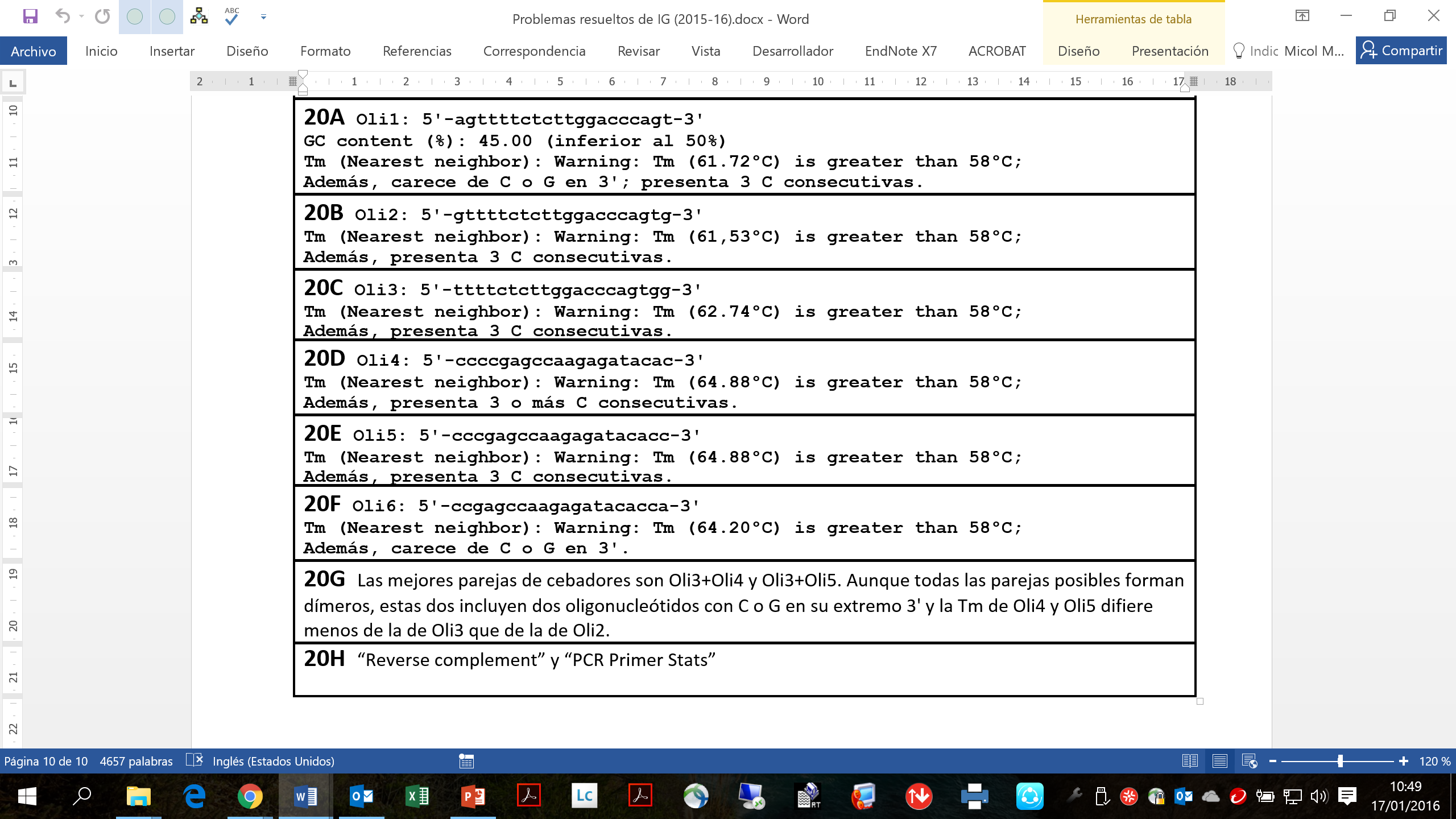 164
2.10.2.- Criterios para el diseño de cebadores para la PCR
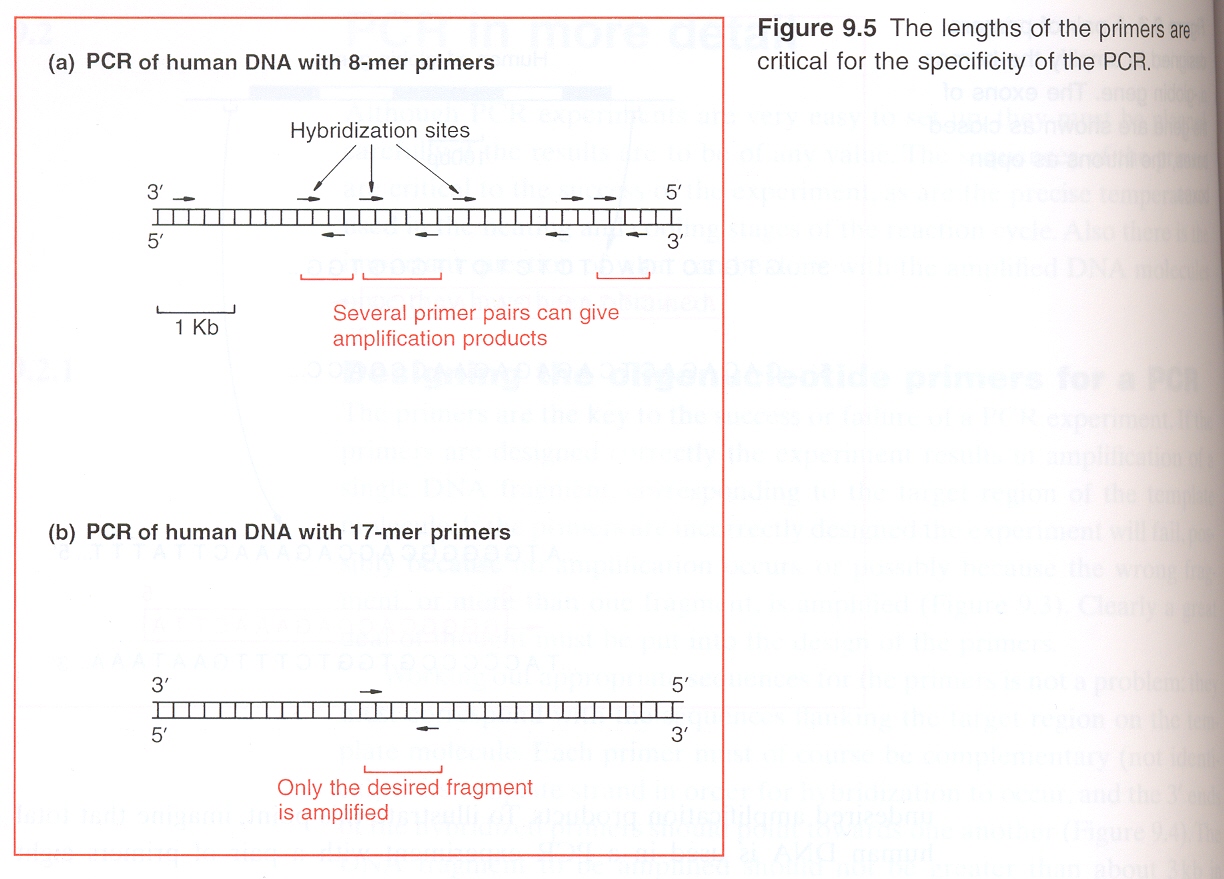 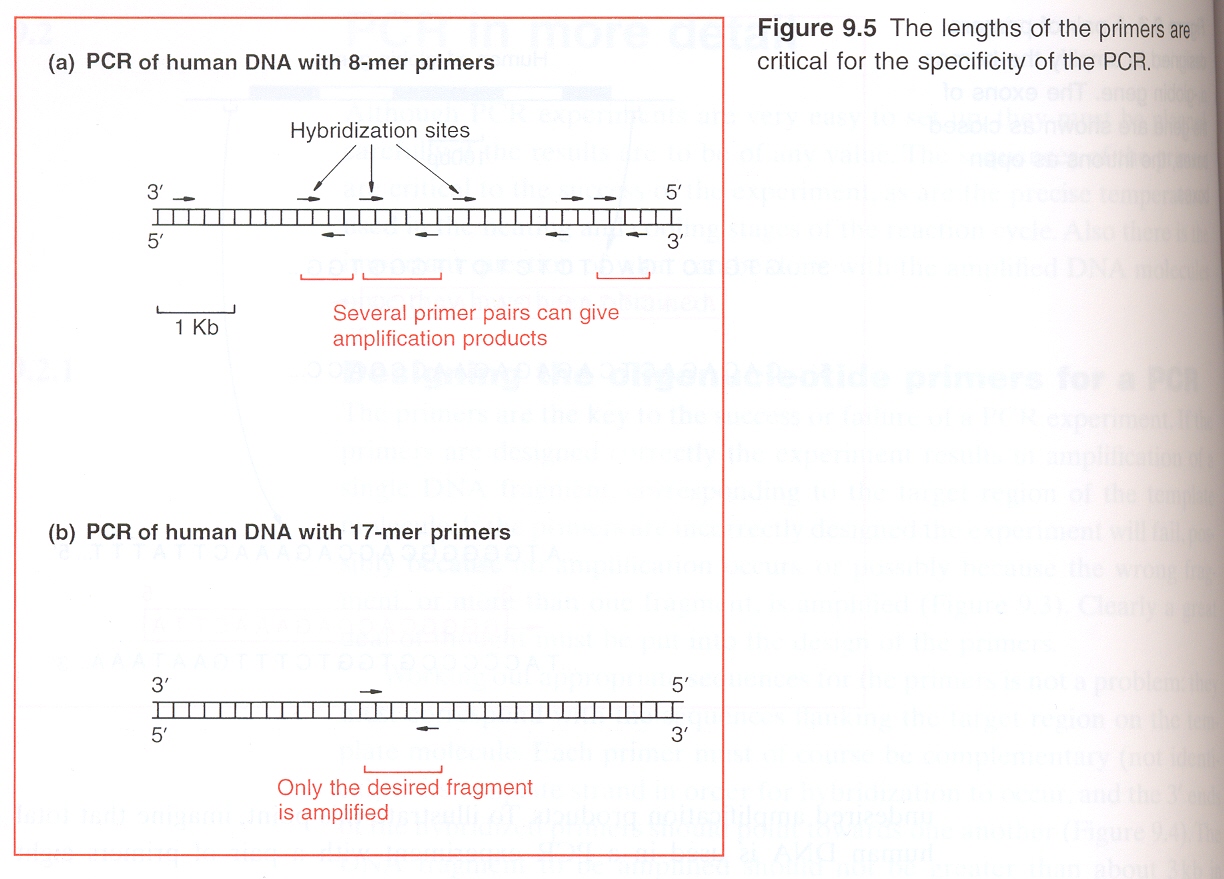 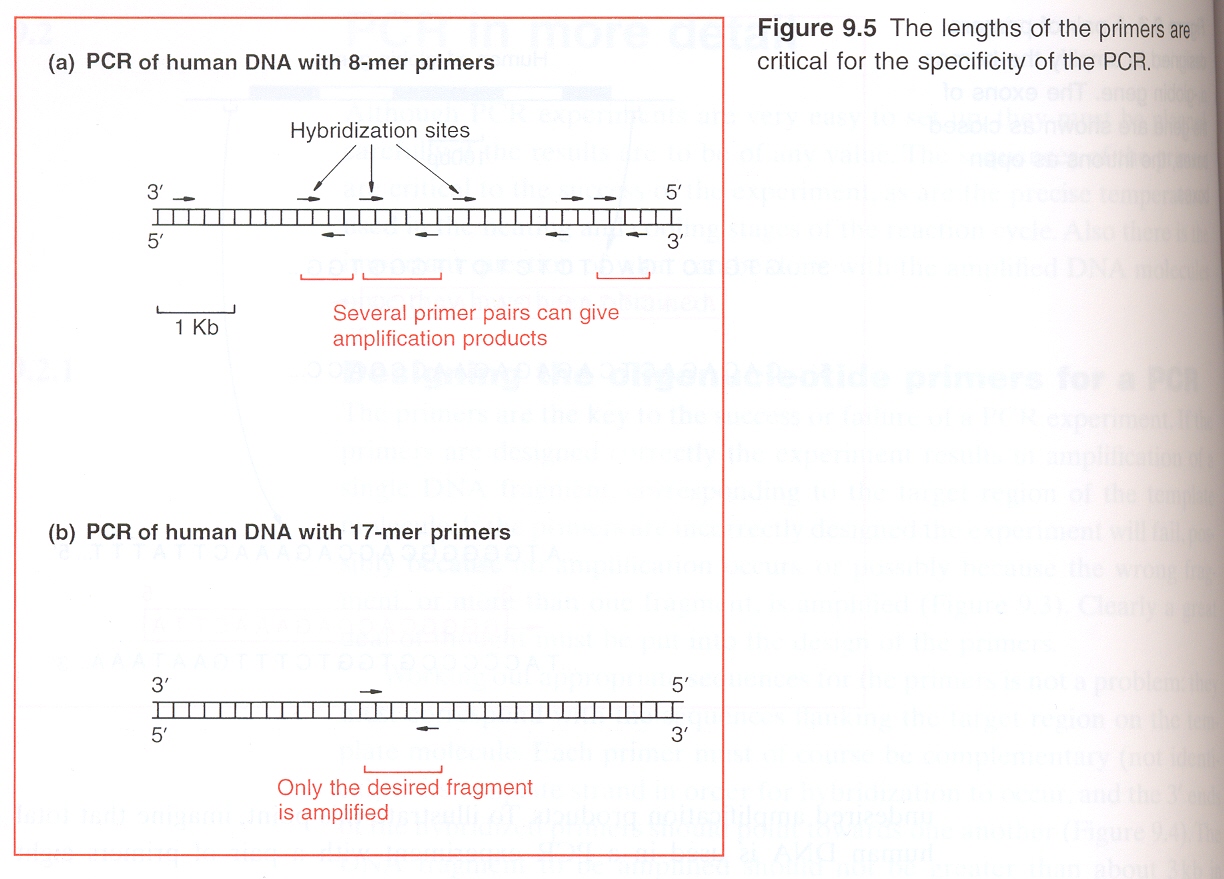 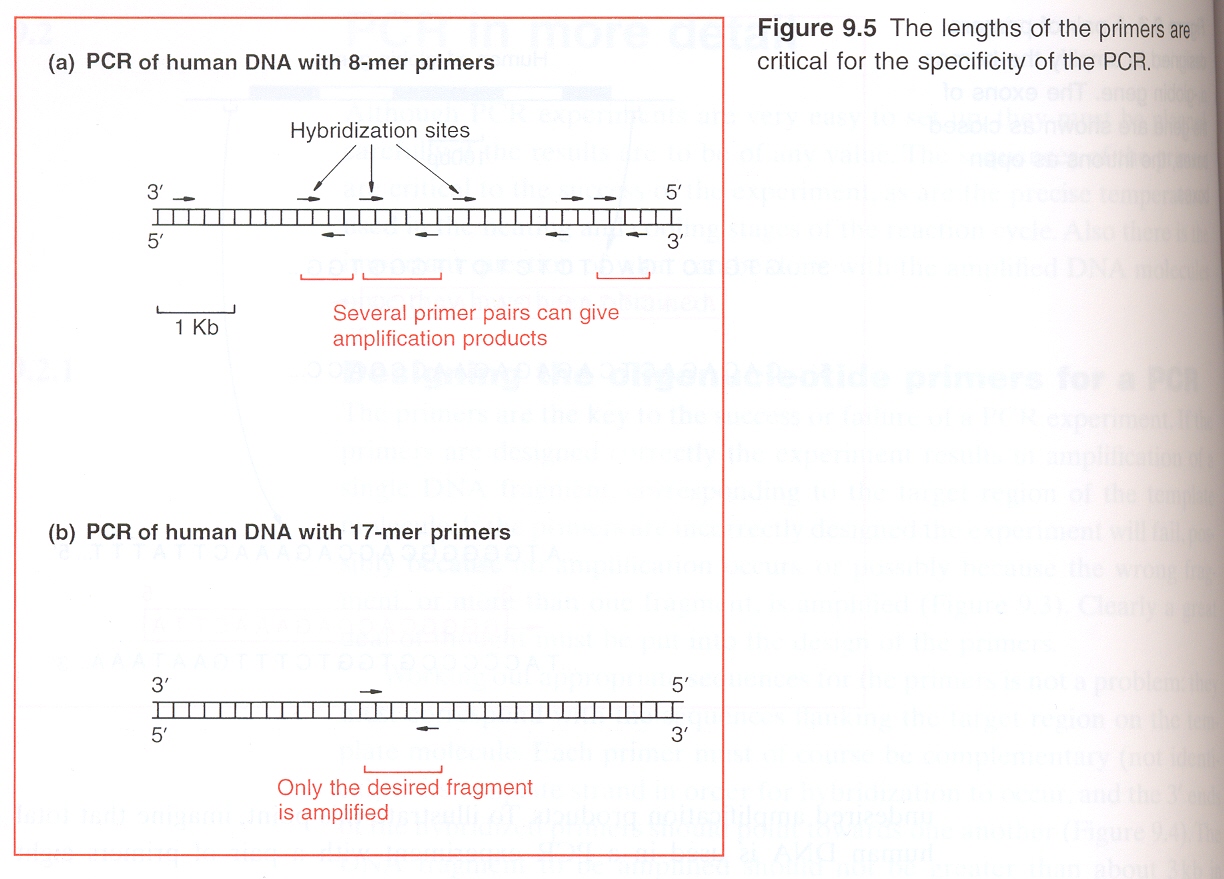 De secuencia complementaria a los extremos del segmento que se desea amplificar (amplicón)
De entre 18 y 30 nt de longitud
El tamaño del genoma humano es 3.300 Mb. Una secuencia de 8 nt debería aparecer una vez cada 65.536 pb (VR4,8 = 48). La encontraríamos unas 3,3·109/65.536  = 50.354 veces.
Esperaríamos encontrar 3,3·109/417 = 0,19 veces una secuencia de 17 nt.
Diapositivas 92-95 del Tema 2
6.1.2.2.- Secuenciación semiautomatizadamediante detección fluorescente
En la versión clásica del método de Sanger se realizan por separado cuatro reacciones de síntesis de ADN, cuyos ingredientes comunes son una polimerasa de ADN (usualmente, la ADN pol I de Escherichia coli), un oligonucleótido adecuado (cebador de secuenciación) y los cuatro desoxinucleótidos, uno de los cuales está marcado radiactivamente con 35S. Cada una de las cuatro mezclas de reacción contiene un didesoxinucleótido terminador, que puede ser incorporado a una cadena de ADN naciente pero impide la ulterior extensión de ésta.
El procedimiento de secuenciación más utilizado hasta ahora, el de secuenciación semiautomatizada mediante detección fluorescente, se basa en el método de Sanger, aunque se requiere una sola mezcla de reacción por muestra, que es incubada en un termociclador.
Diapositivas 11-14 del Tema 6
6.5.- Análisis bioinformático de secuencias
Los proyectos Genoma generan una gran cantidad de datos (secuencias de ADN)
El análisis de secuencias nucleotídicas por ordenador permite la determinación rápida de muchas de sus características estructurales, como la deducción de la secuencia proteica correspondiente y la constatación de la presencia de dianas de restricción y de pautas de lectura abiertas, así como de señales de iniciación de la traducción, poliadenilación, etc. Las bases de datos de ácidos nucleicos (EMBL, GenBank…) hacen posible el estudio de semejanzas, homologías y relaciones filogenéticas entre genes.
La Bioinformática es la aplicación de herramientas computacionales a la gestión y análisis de datos biológicos: Es un ámbito interdisciplinar en el que están implicadas la biología, la informática, las matemáticas y la estadística.
Diapositivas 52-74 del Tema 6